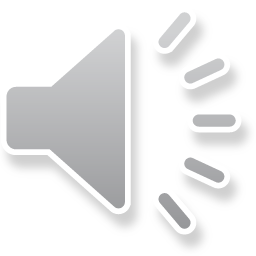 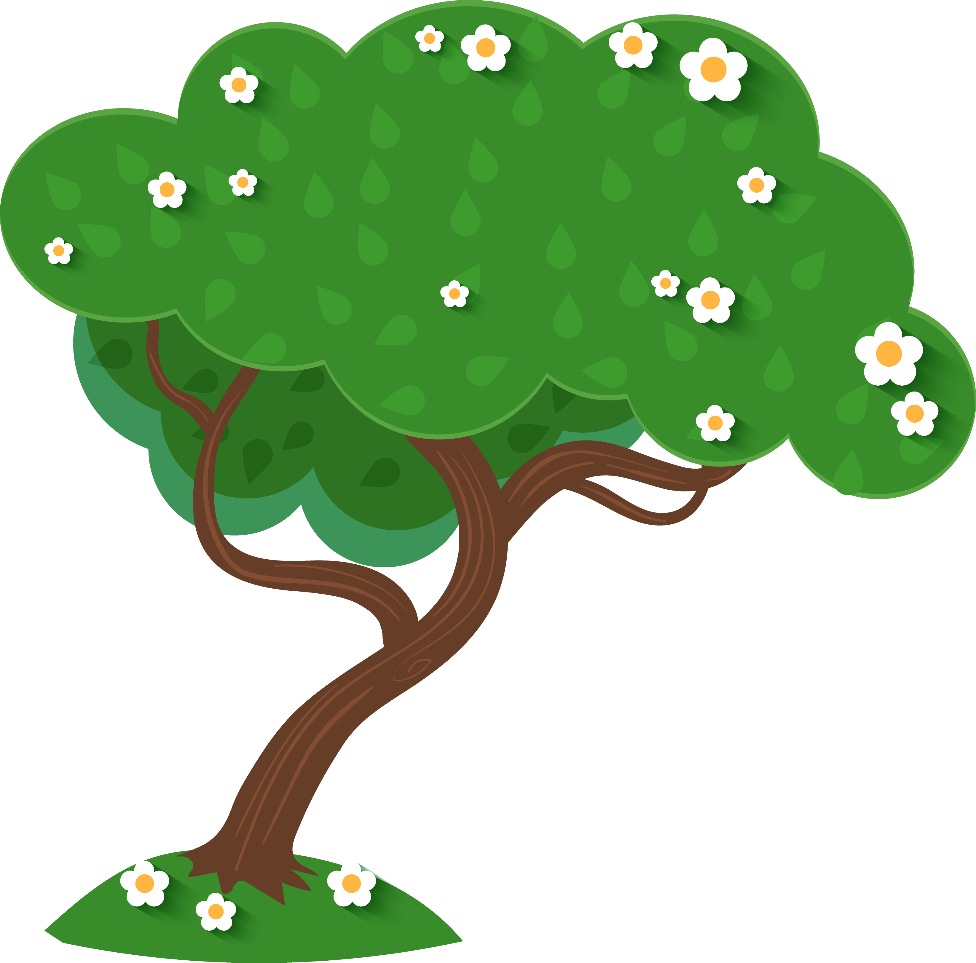 Ktuts
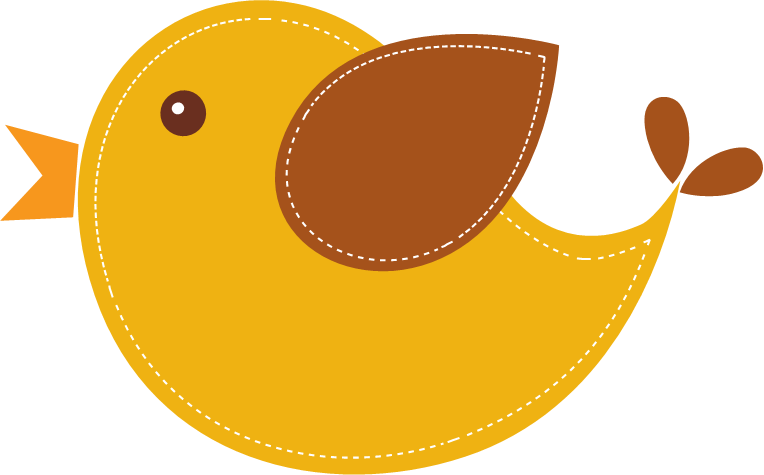 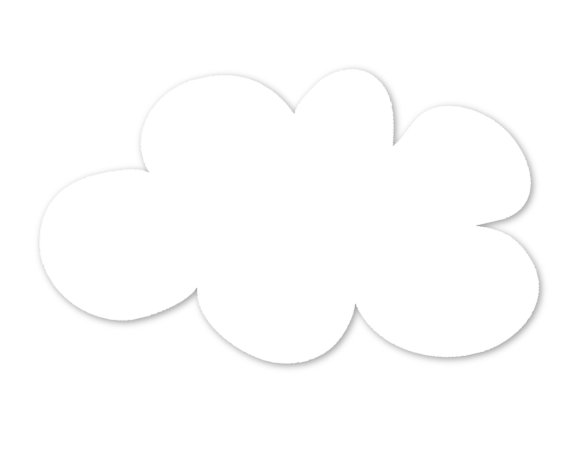 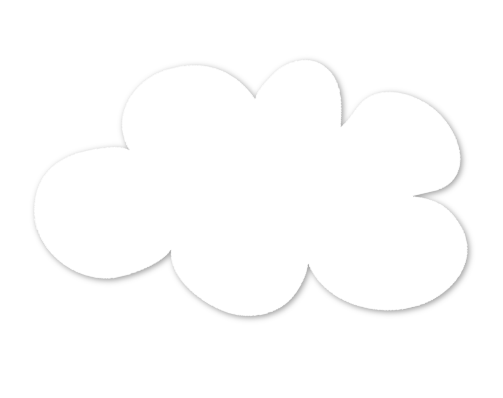 TOÁN
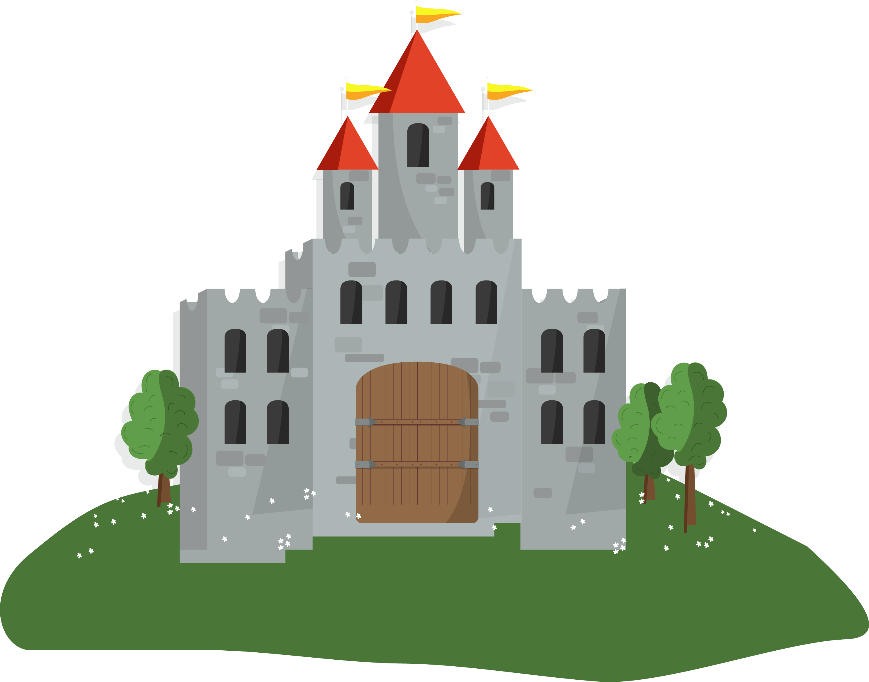 MÔN
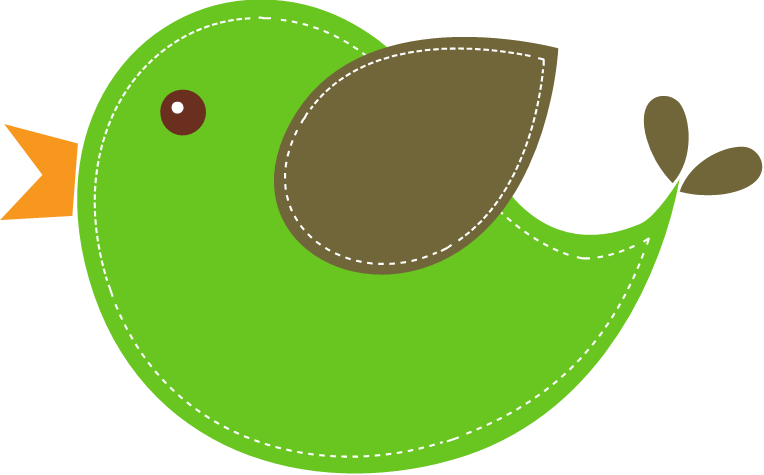 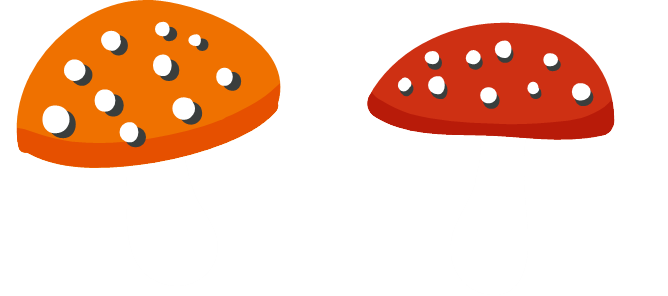 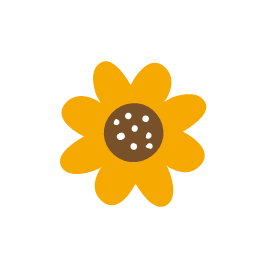 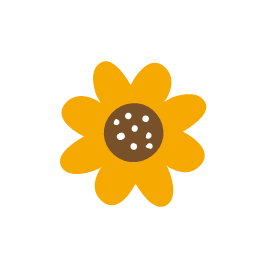 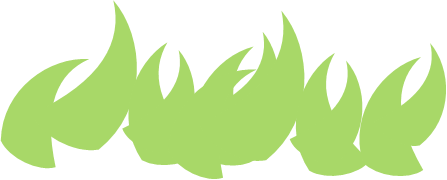 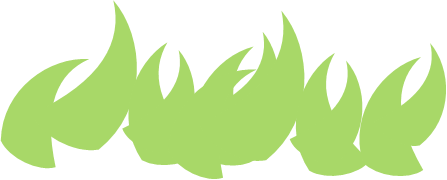 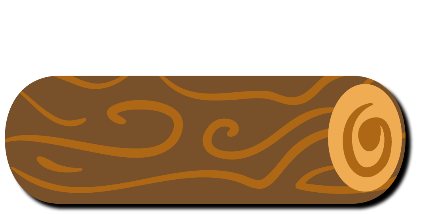 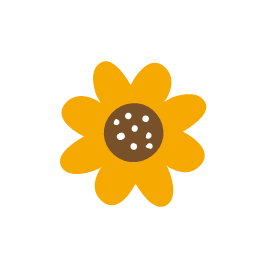 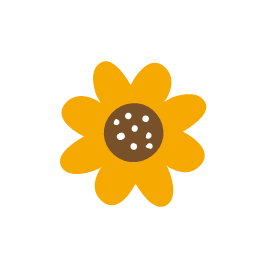 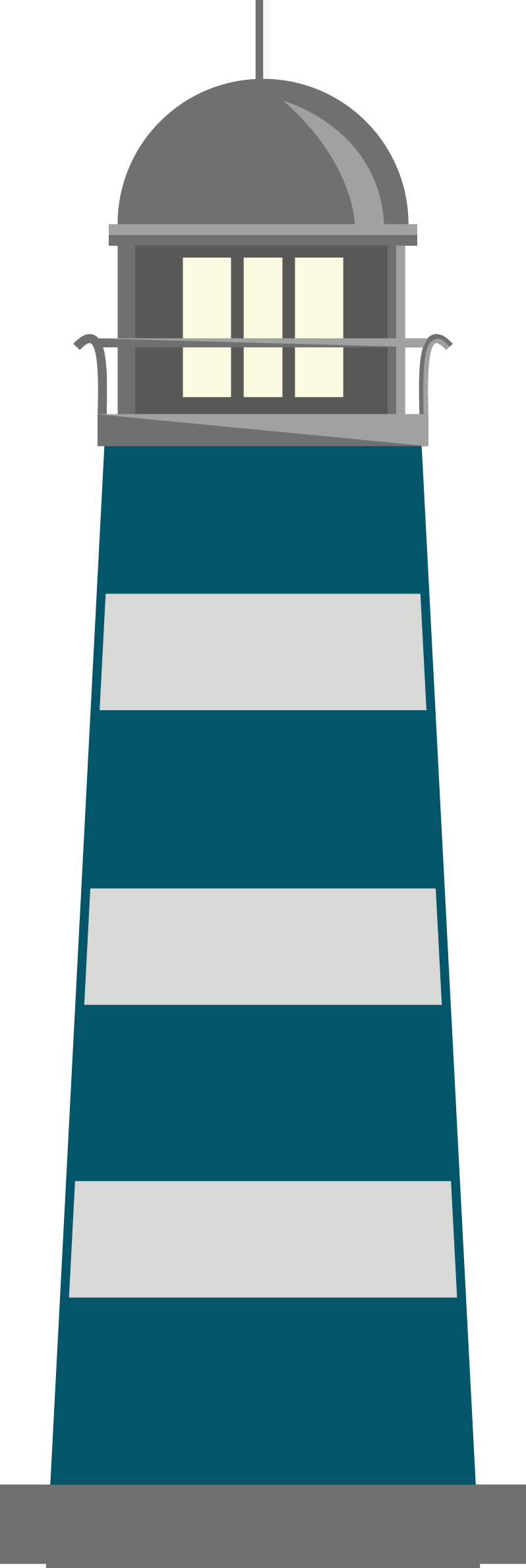 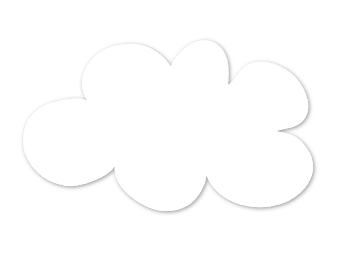 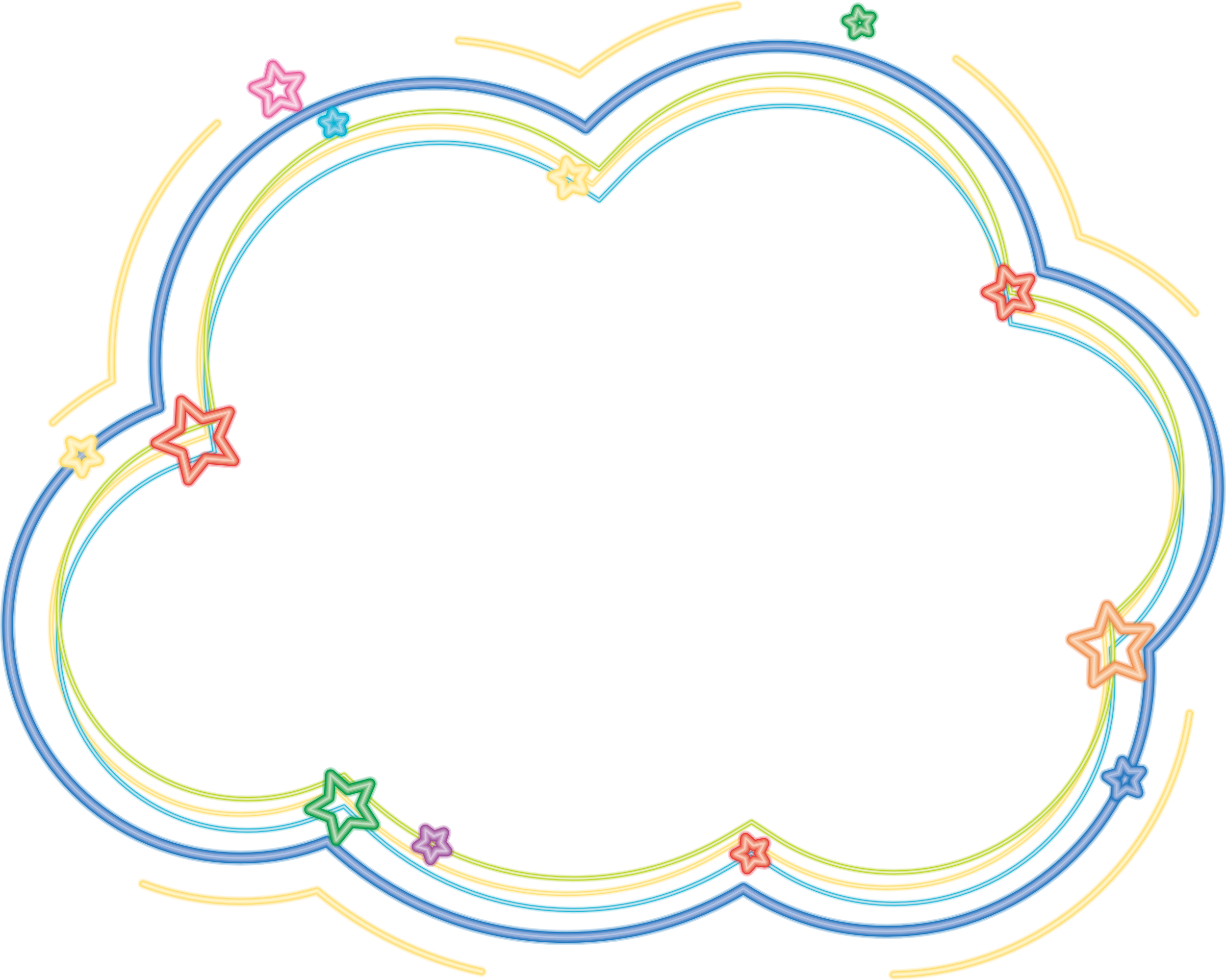 LUYỆN TẬP 
CHUNG
LUYỆN TẬP 
CHUNG
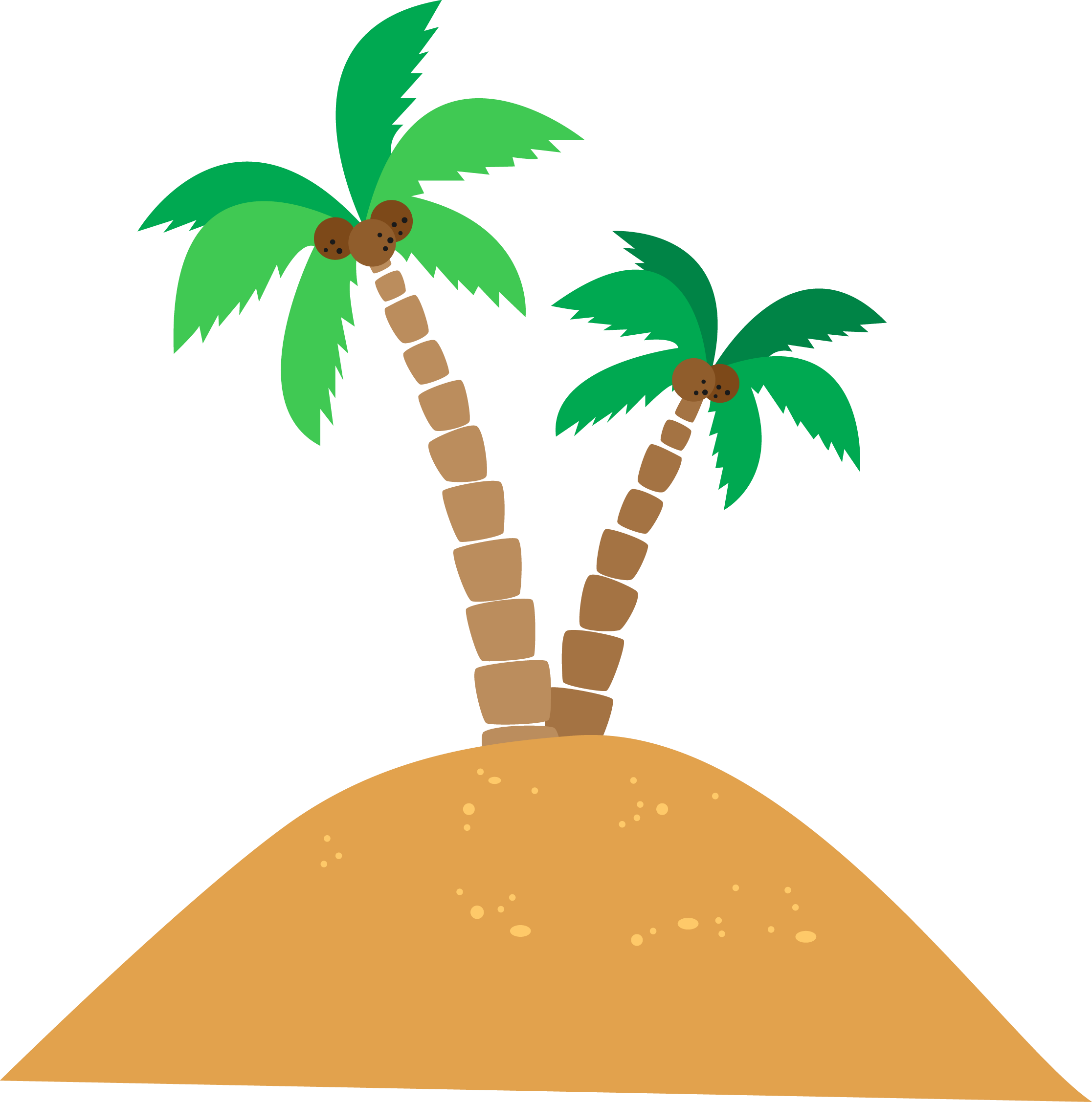 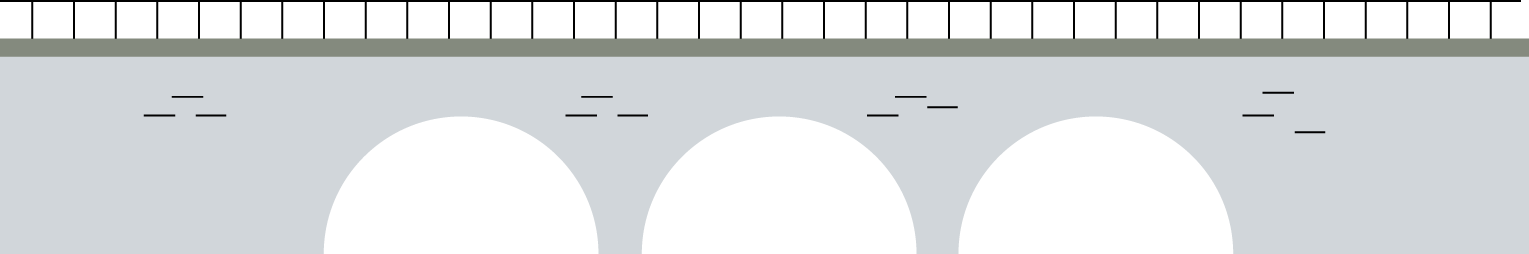 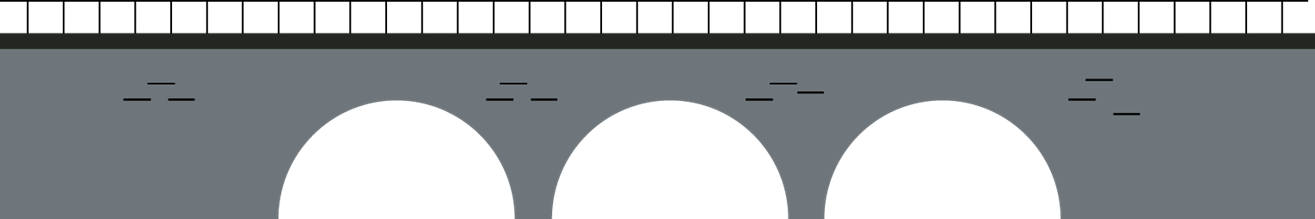 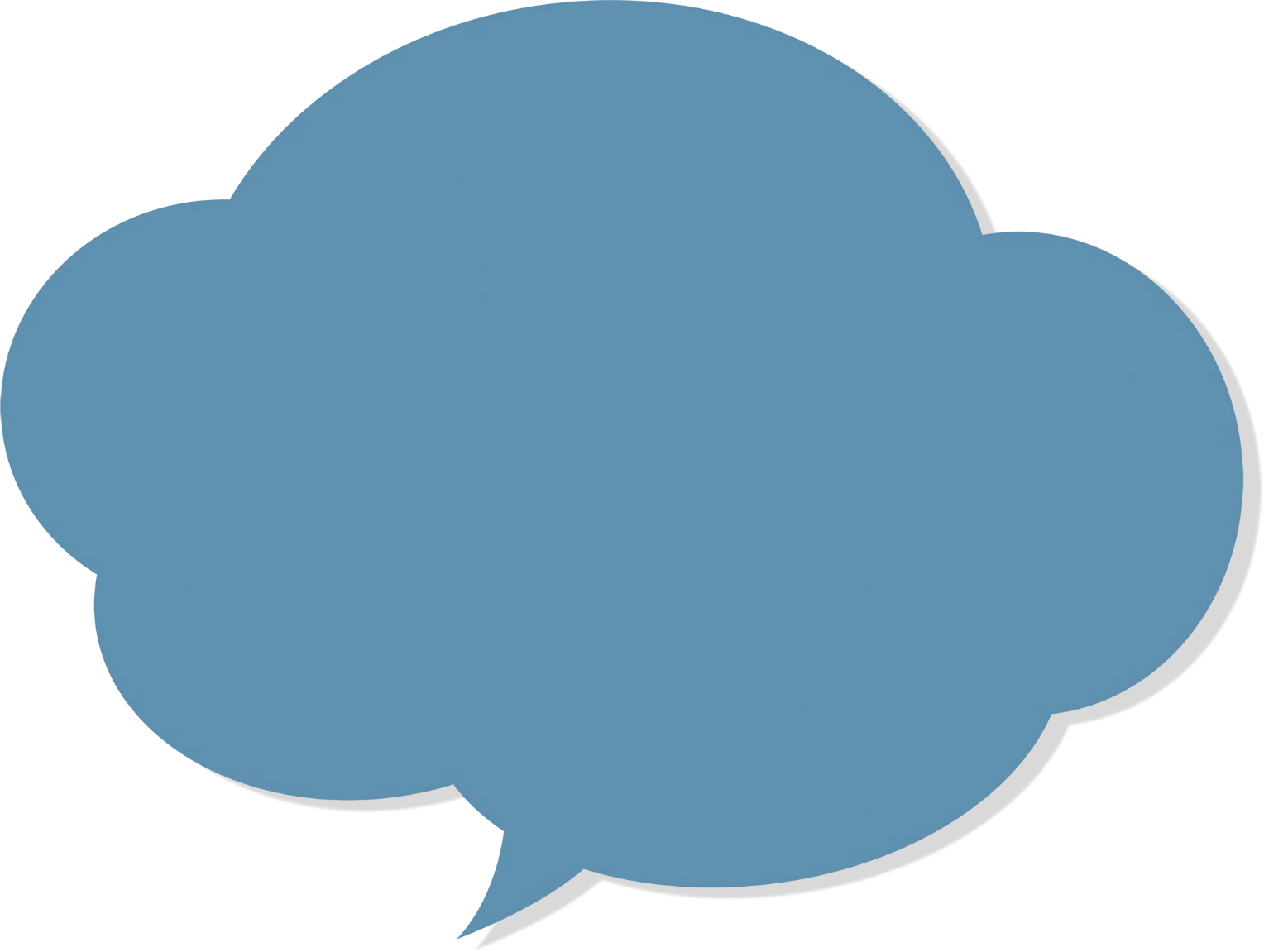 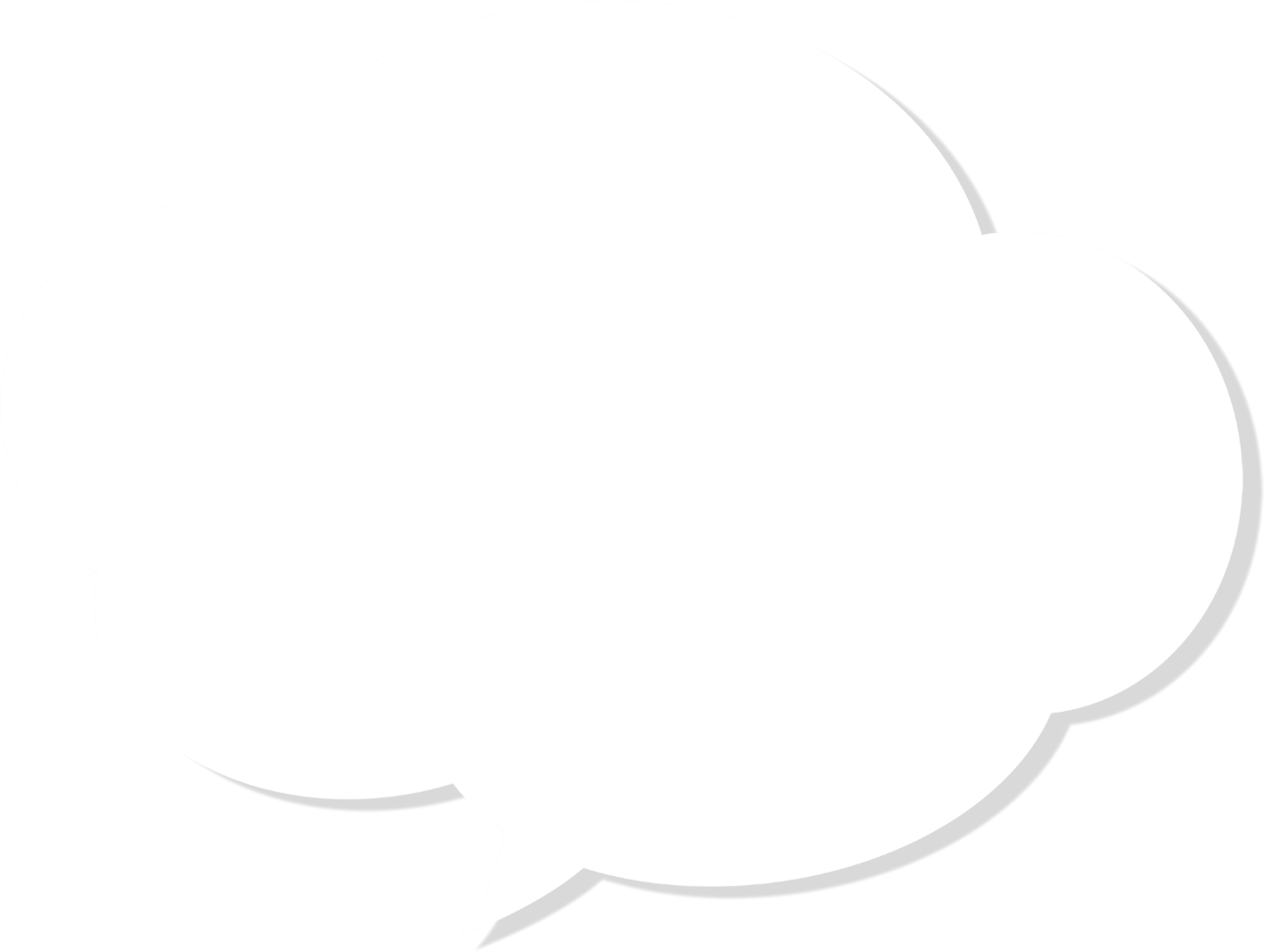 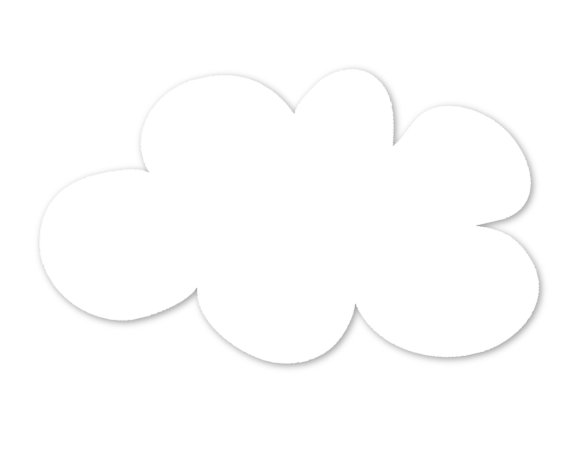 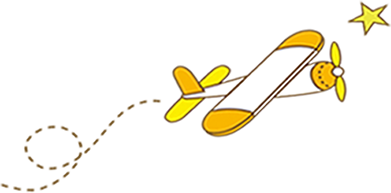 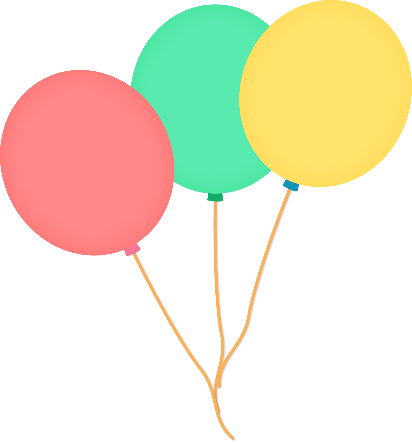 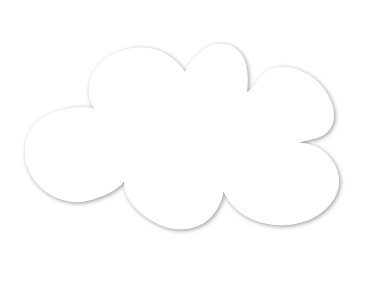 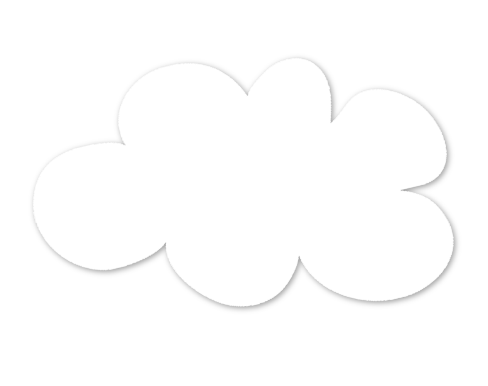 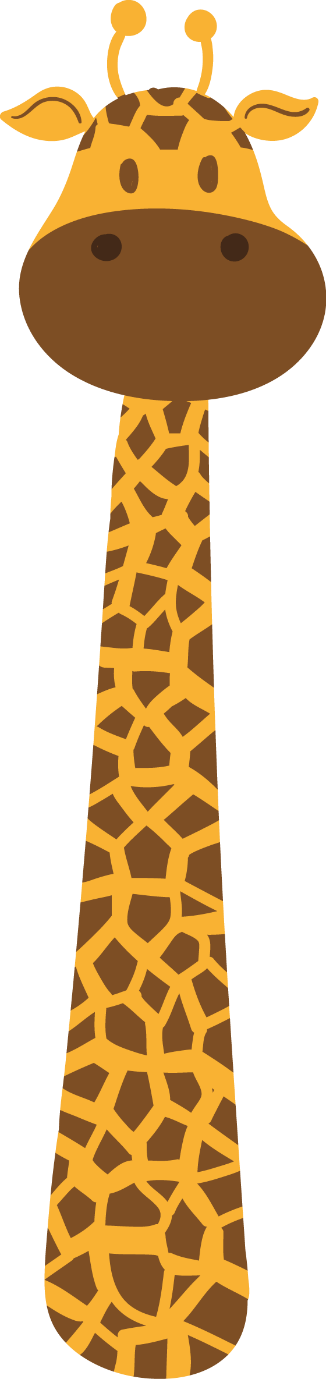 KHỞI ĐỘNG
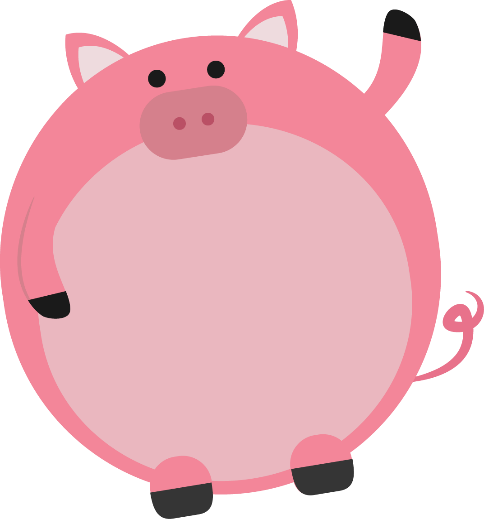 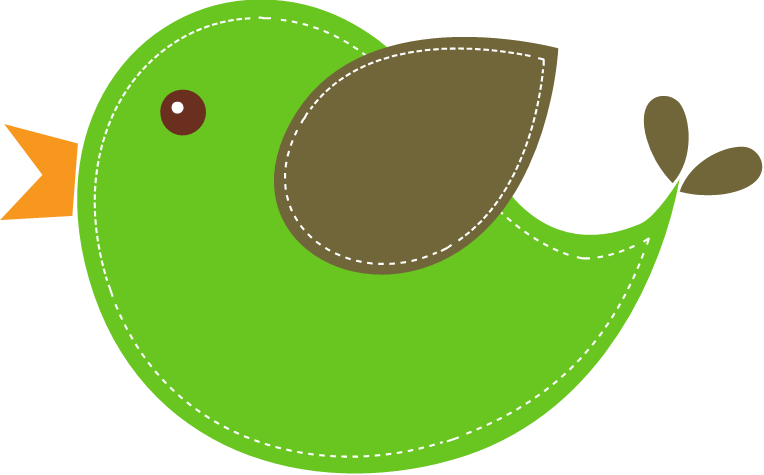 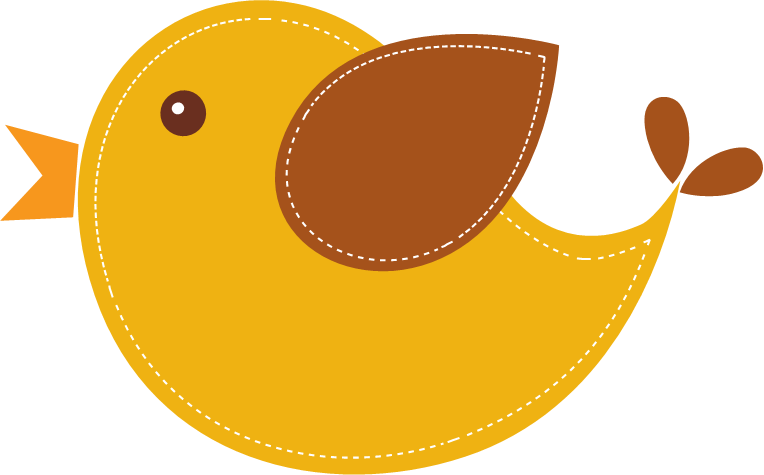 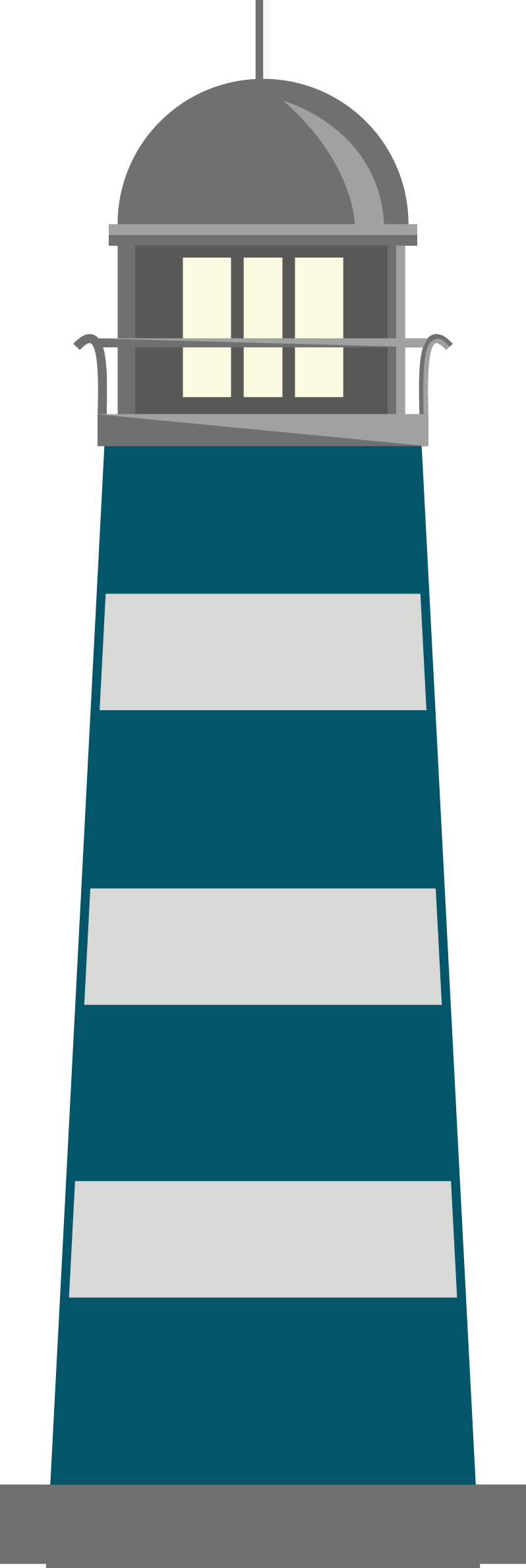 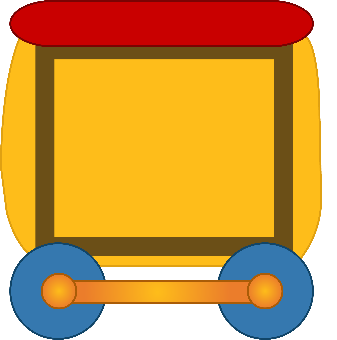 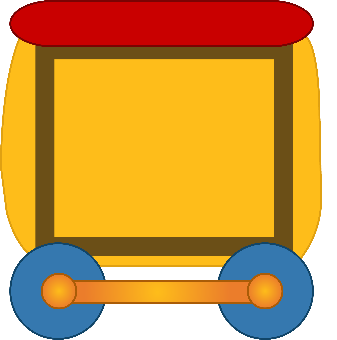 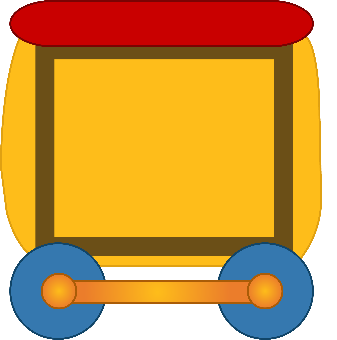 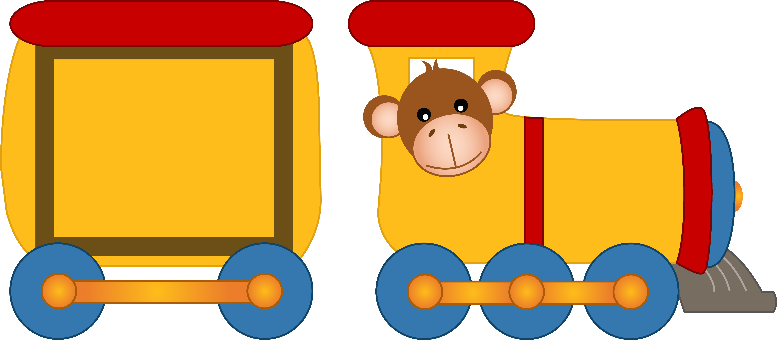 Ẩn
bí
Toa
tàu
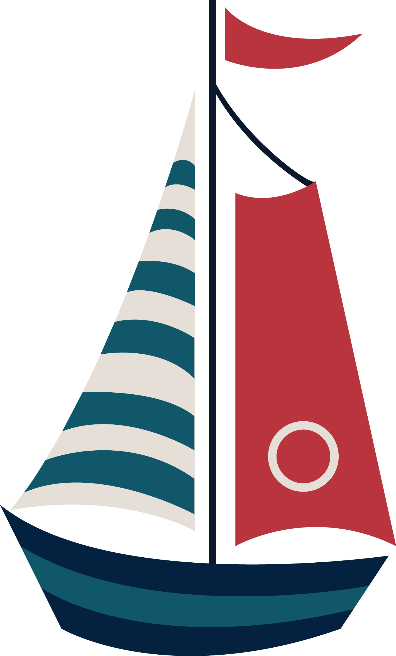 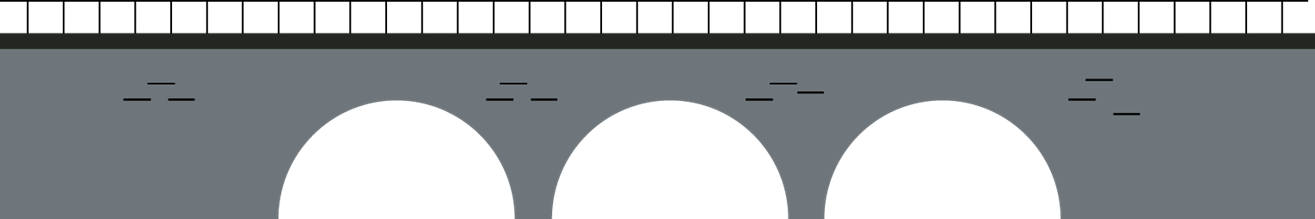 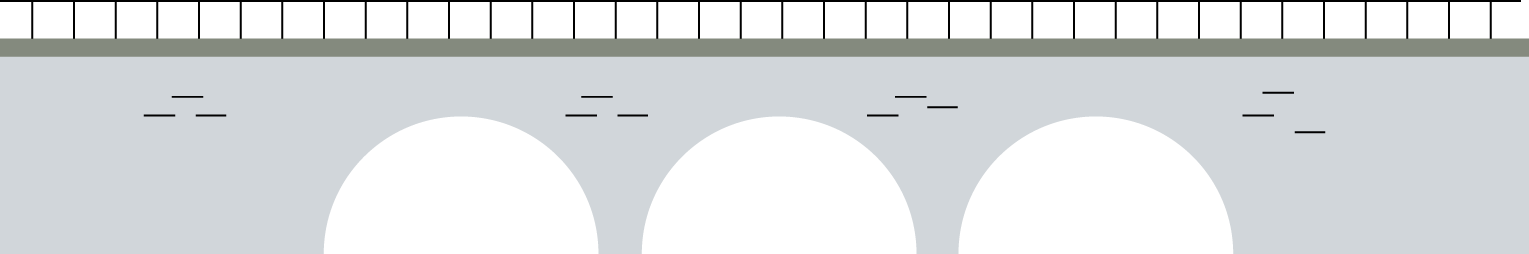 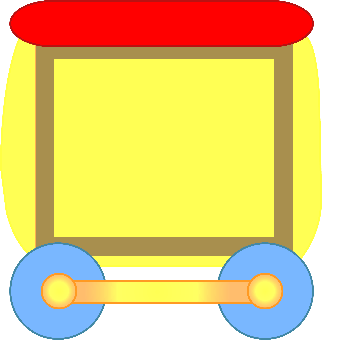 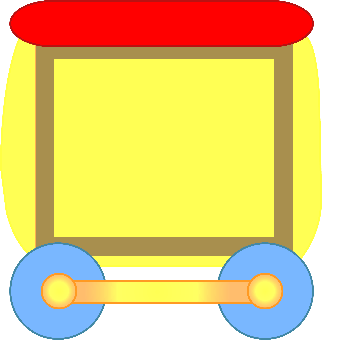 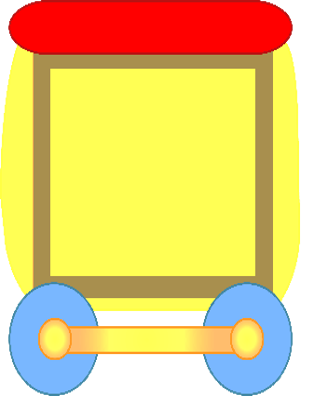 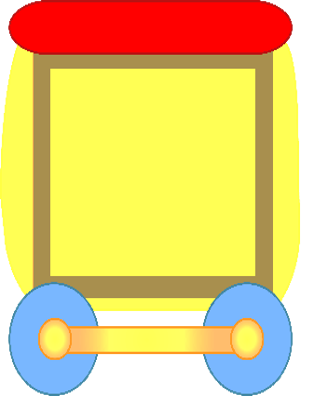 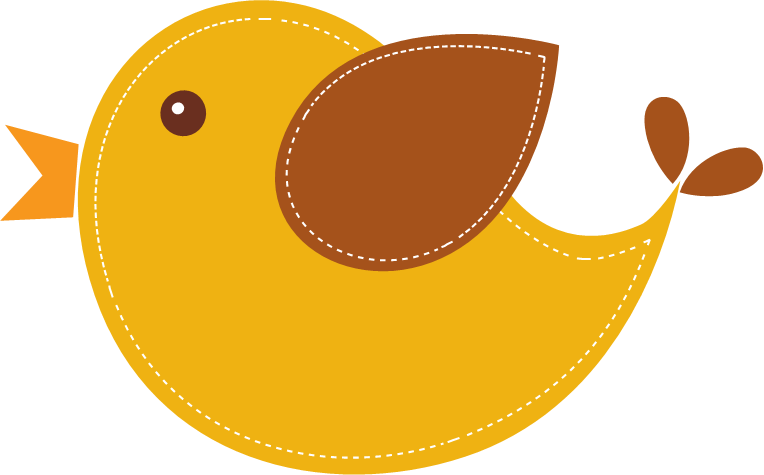 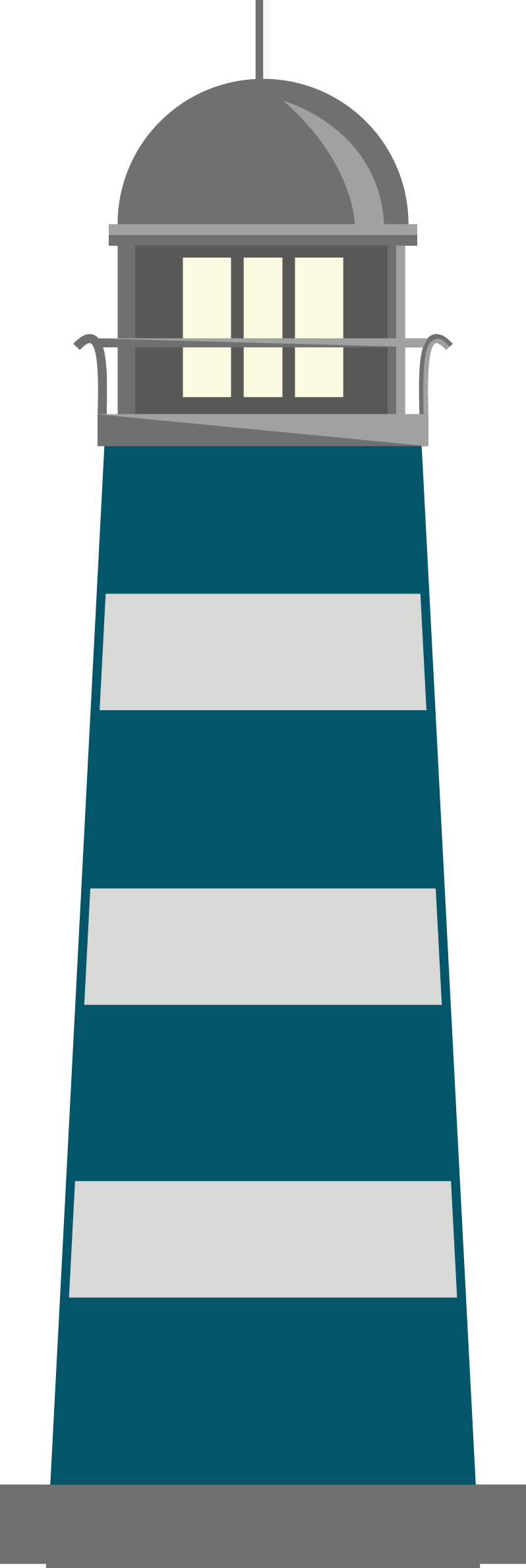 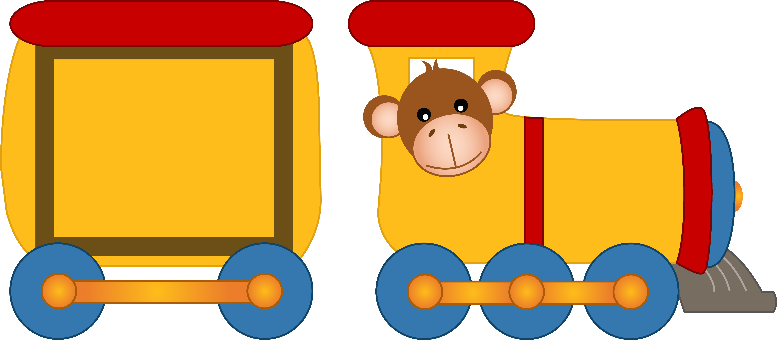 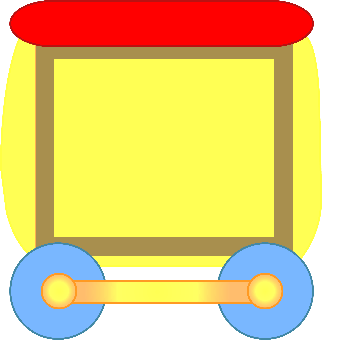 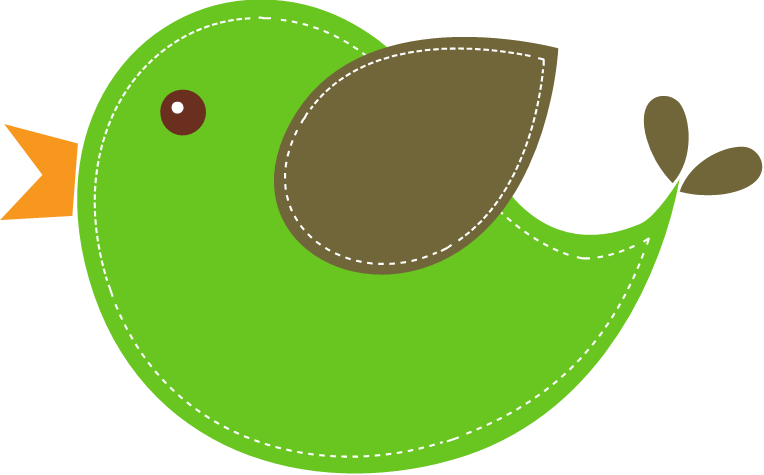 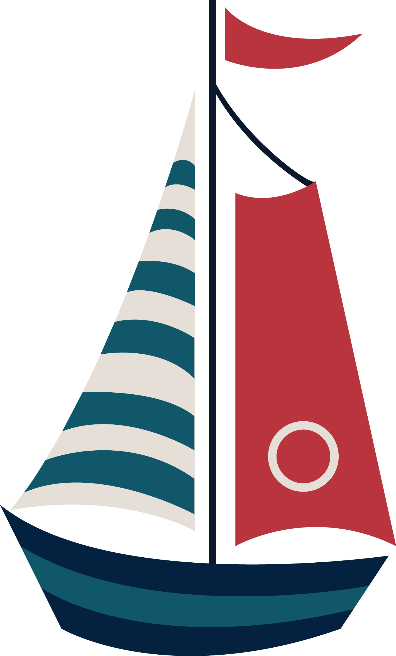 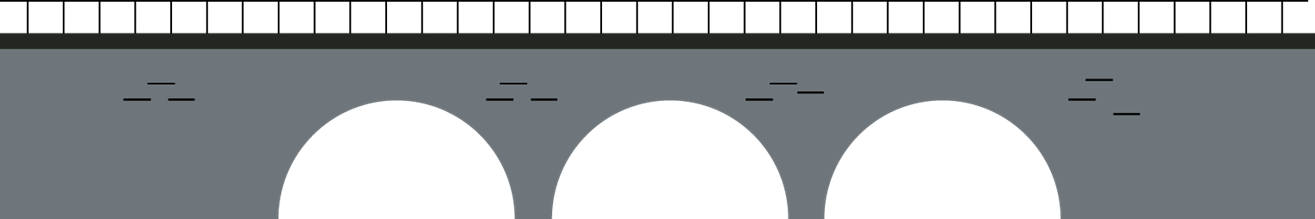 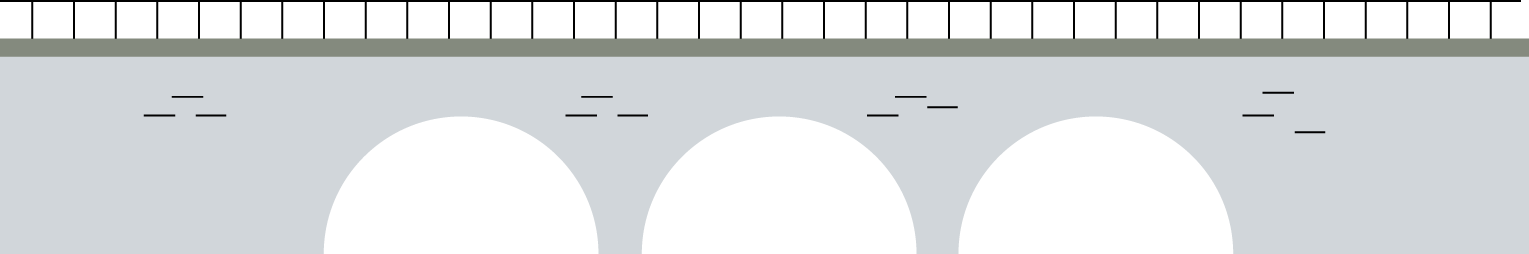 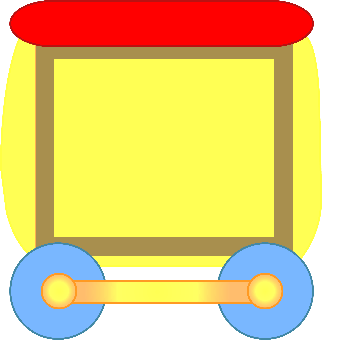 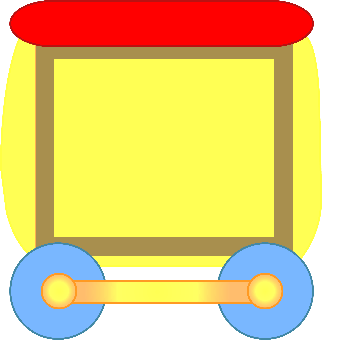 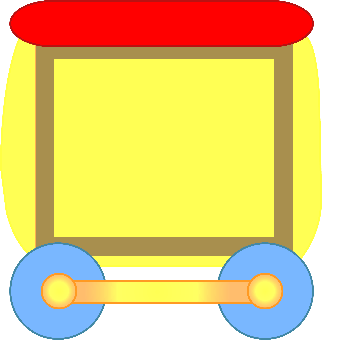 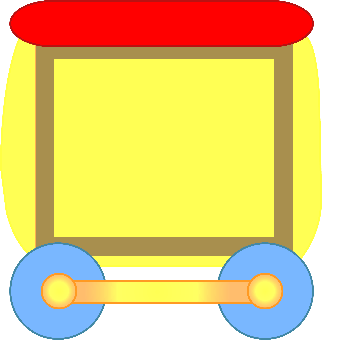 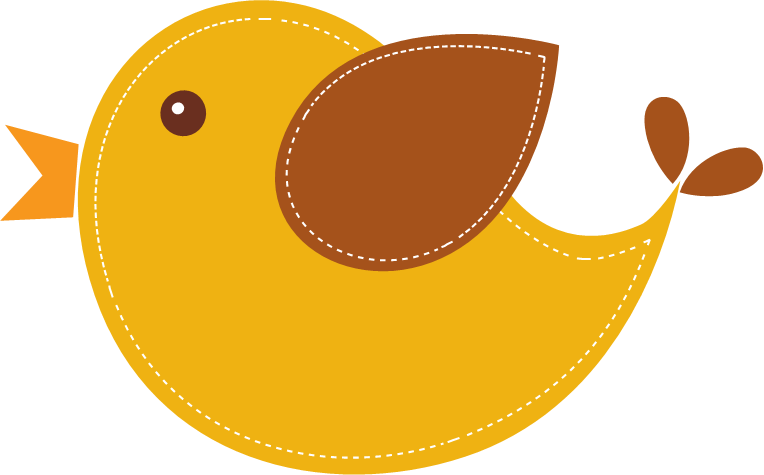 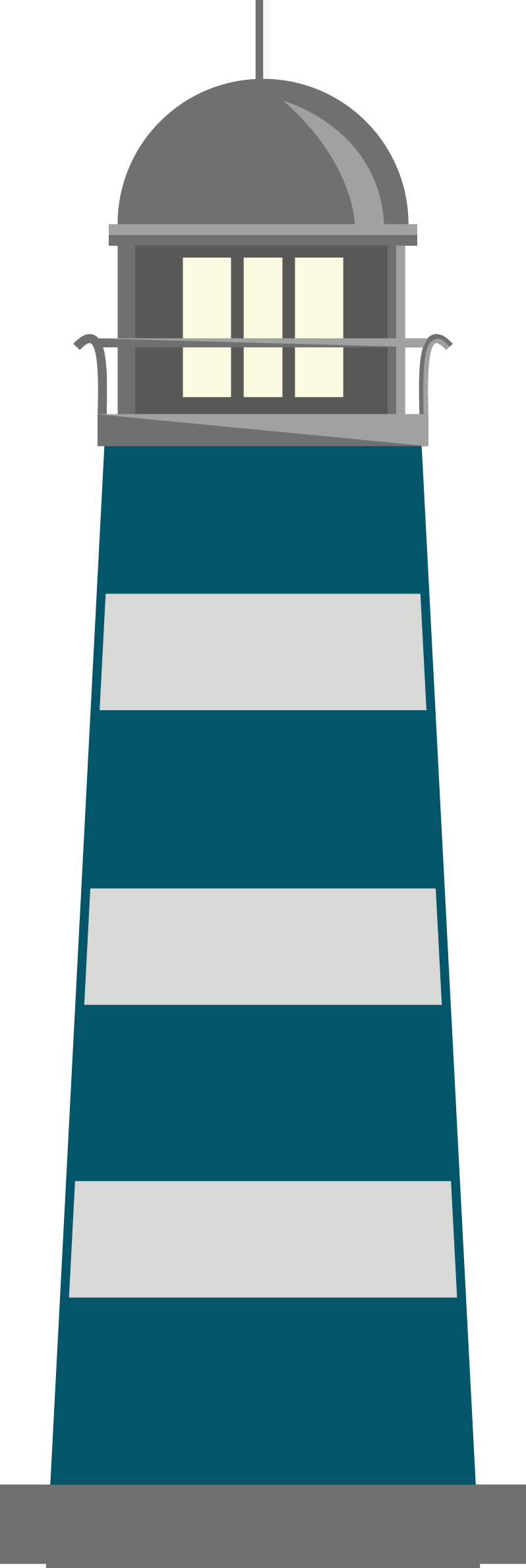 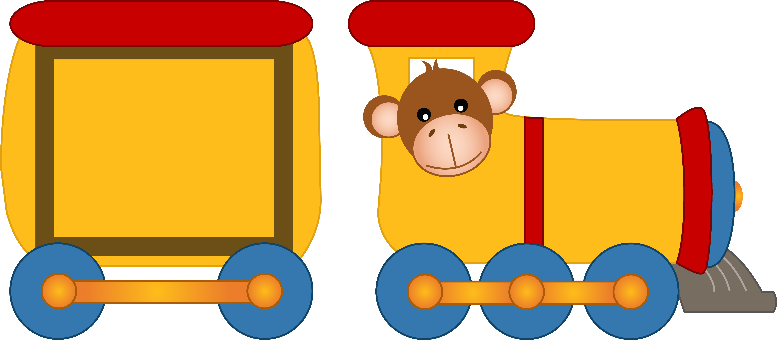 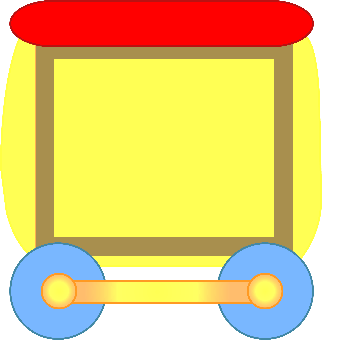 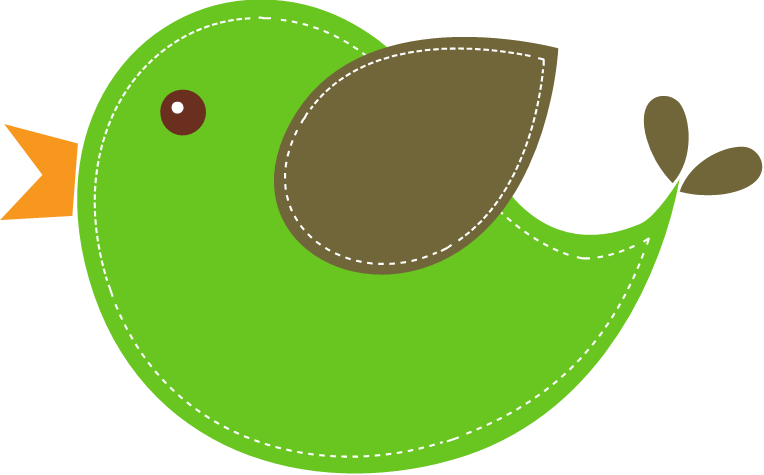 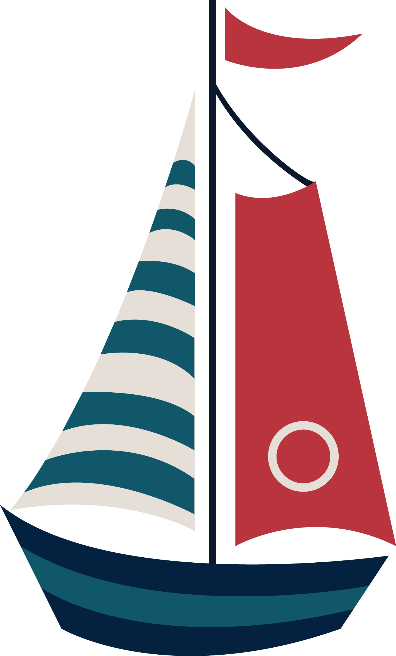 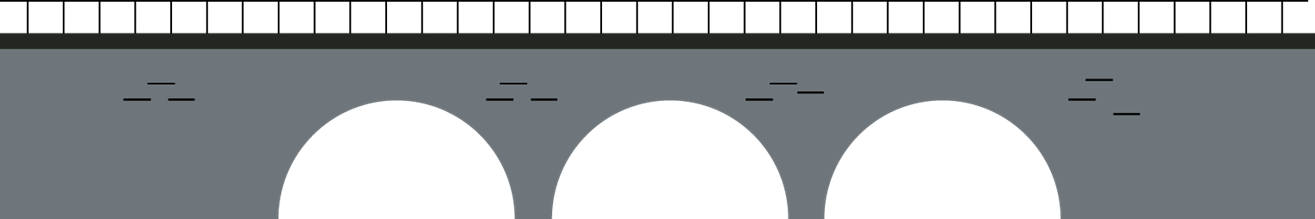 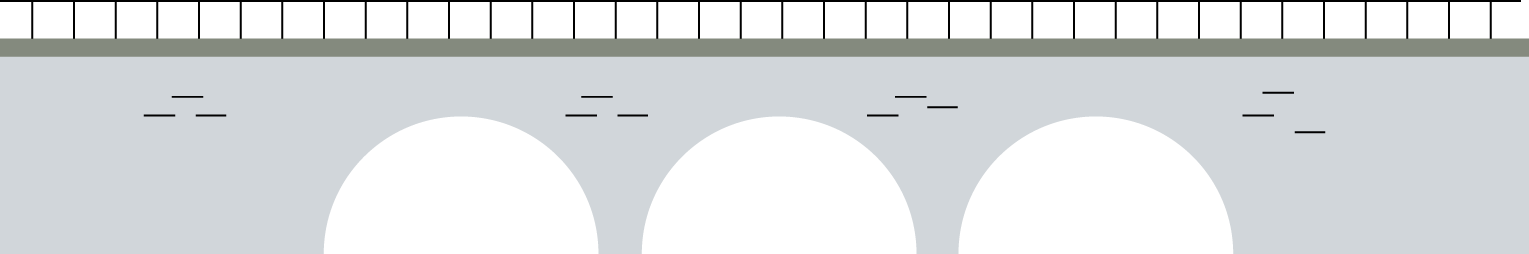 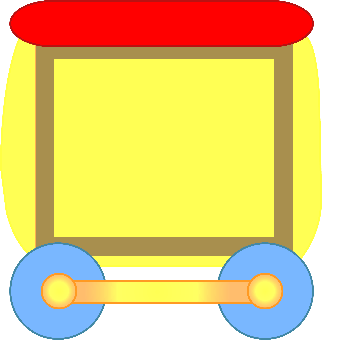 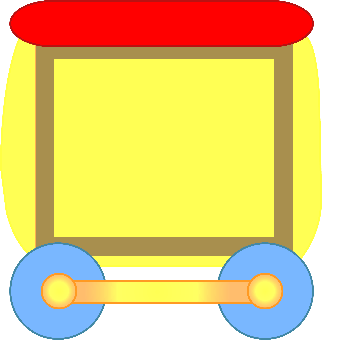 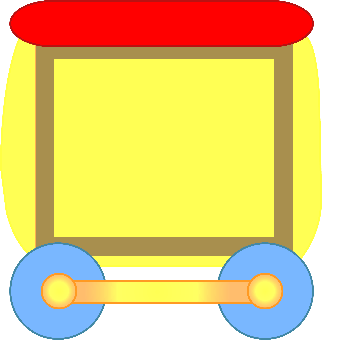 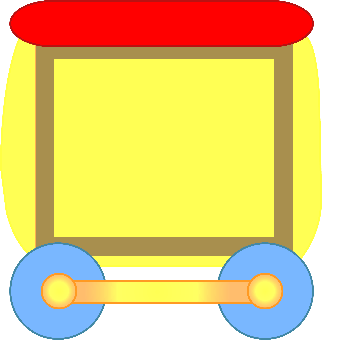 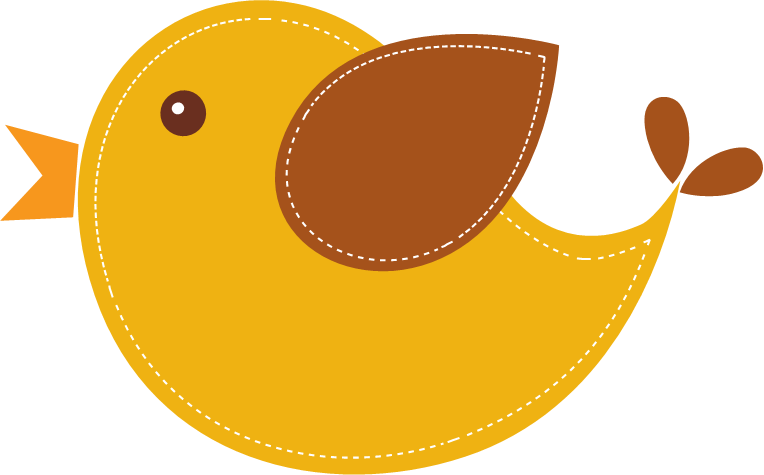 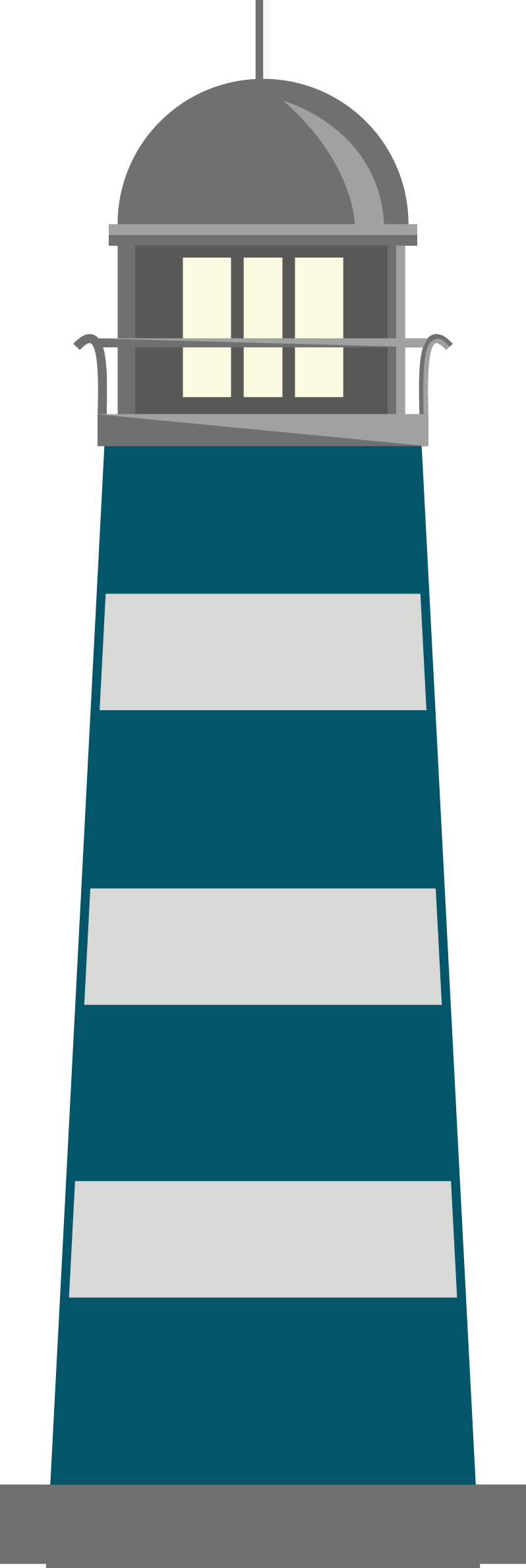 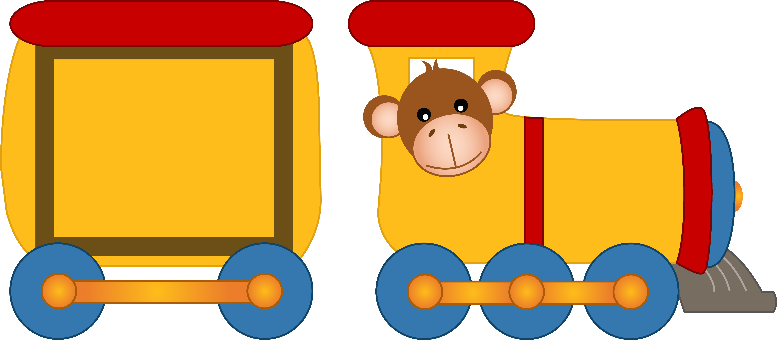 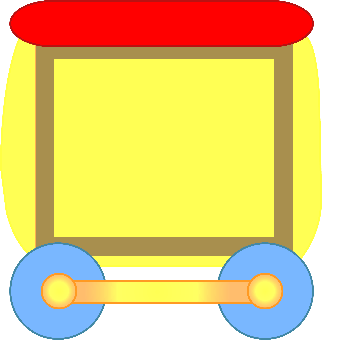 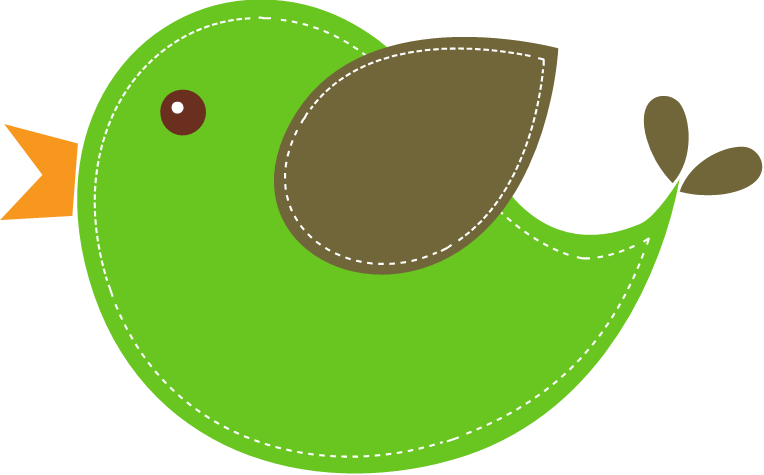 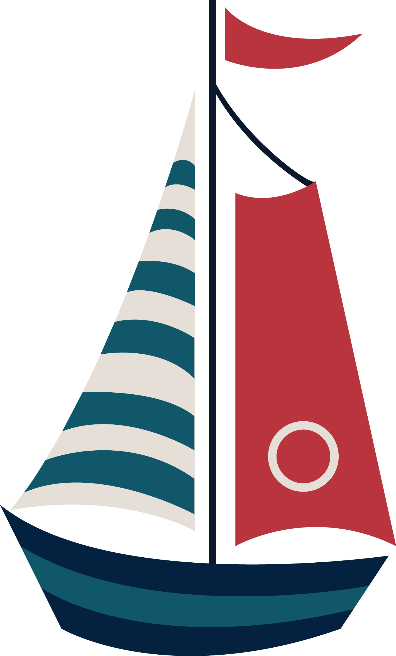 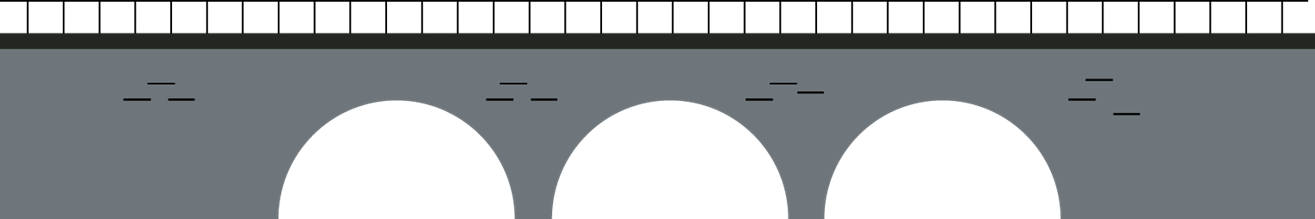 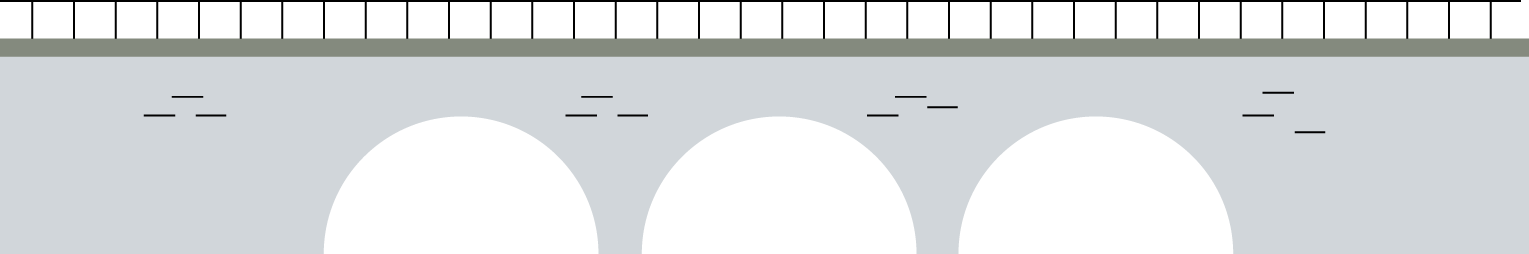 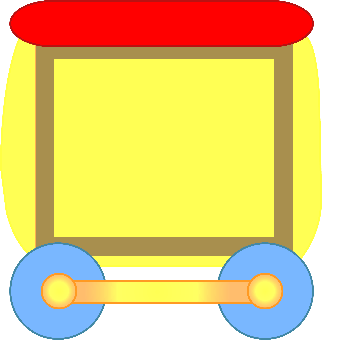 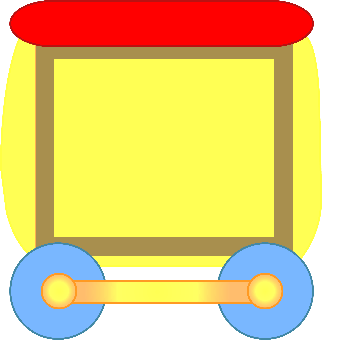 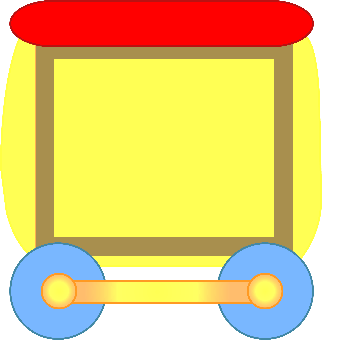 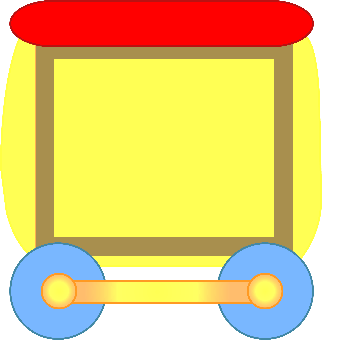 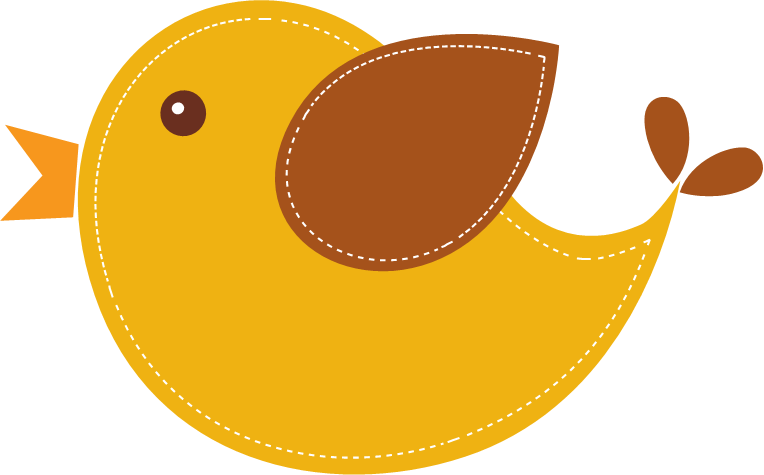 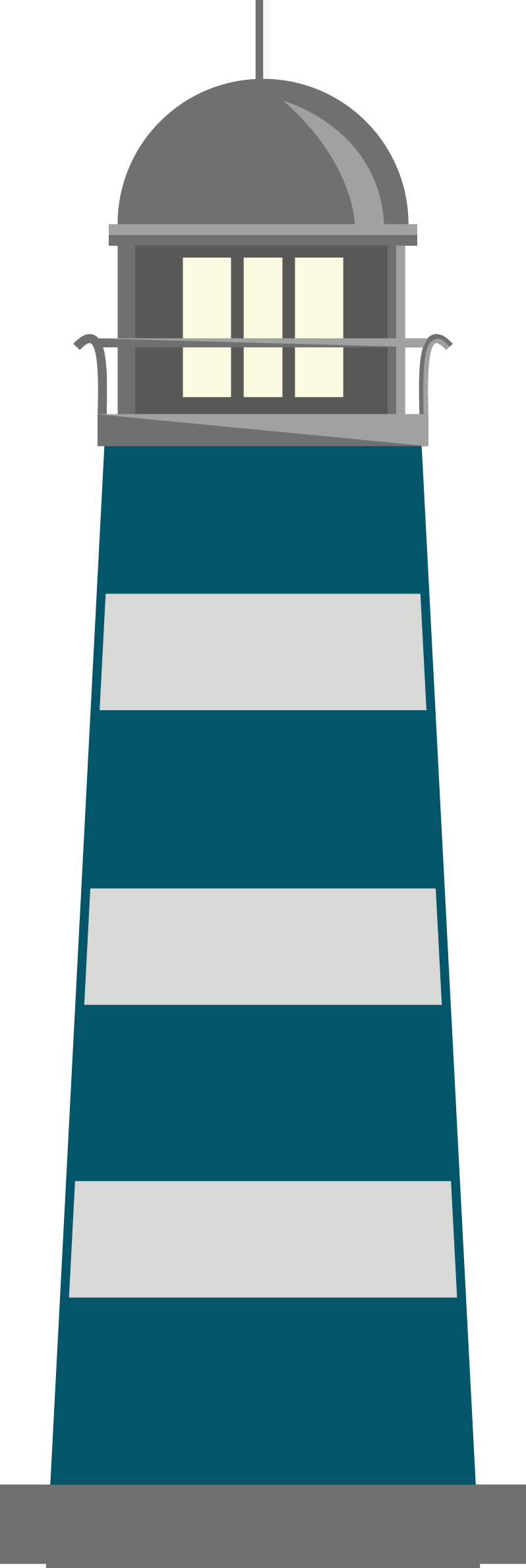 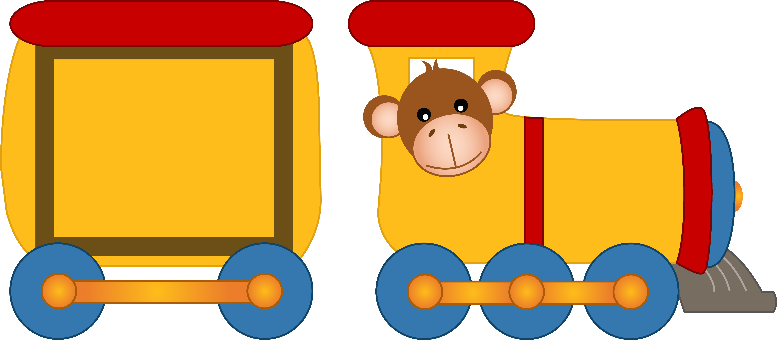 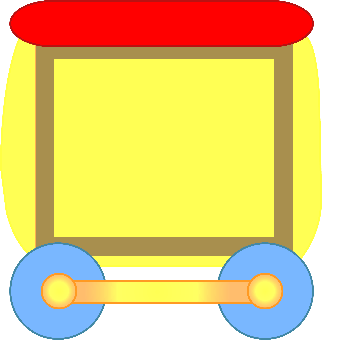 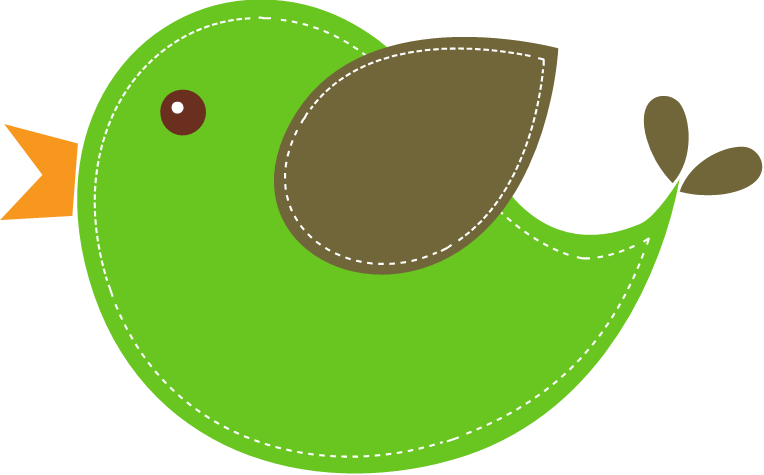 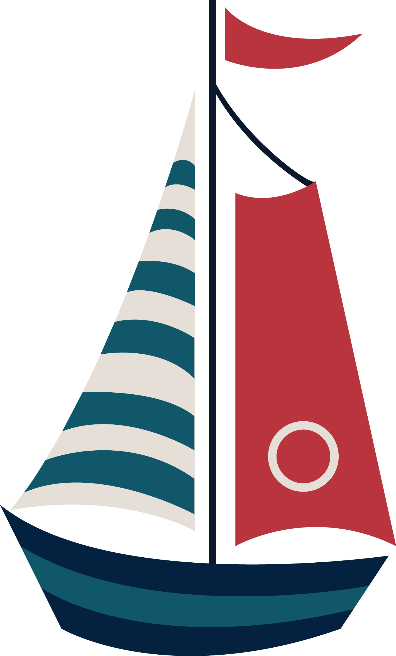 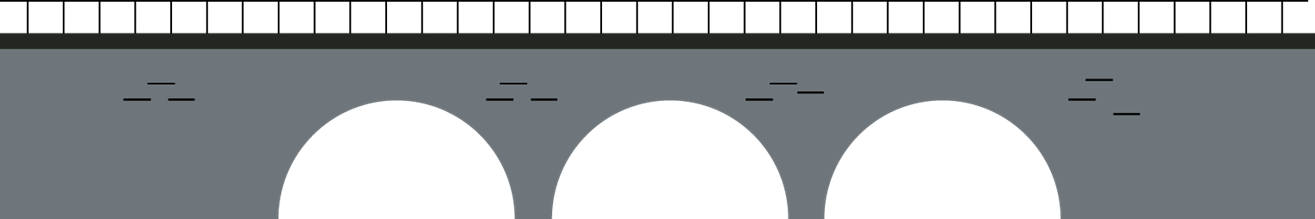 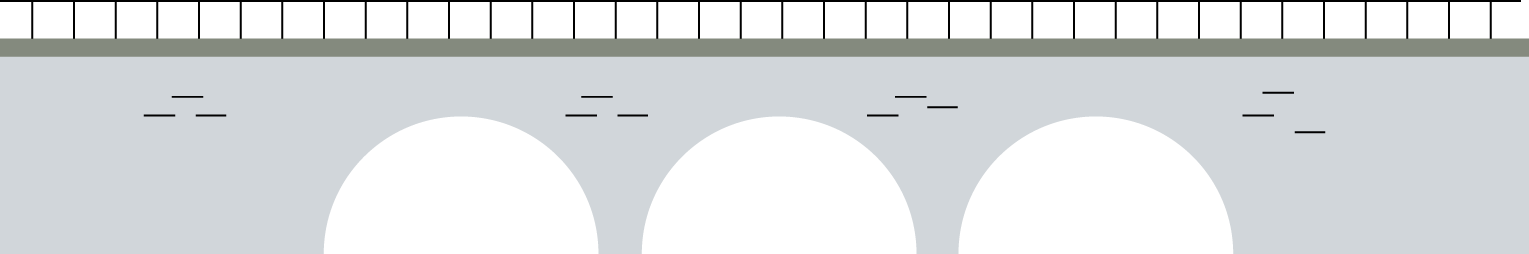 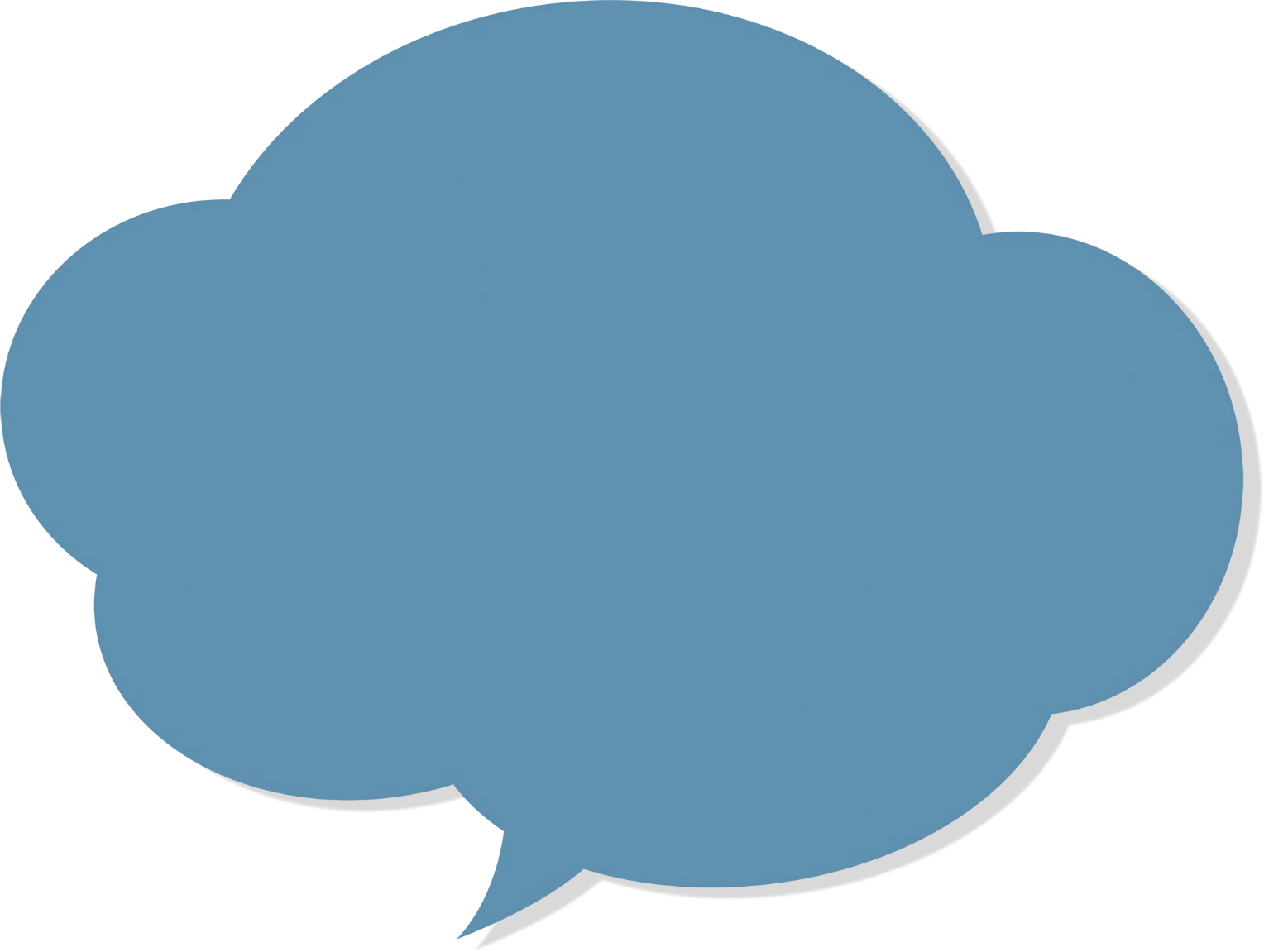 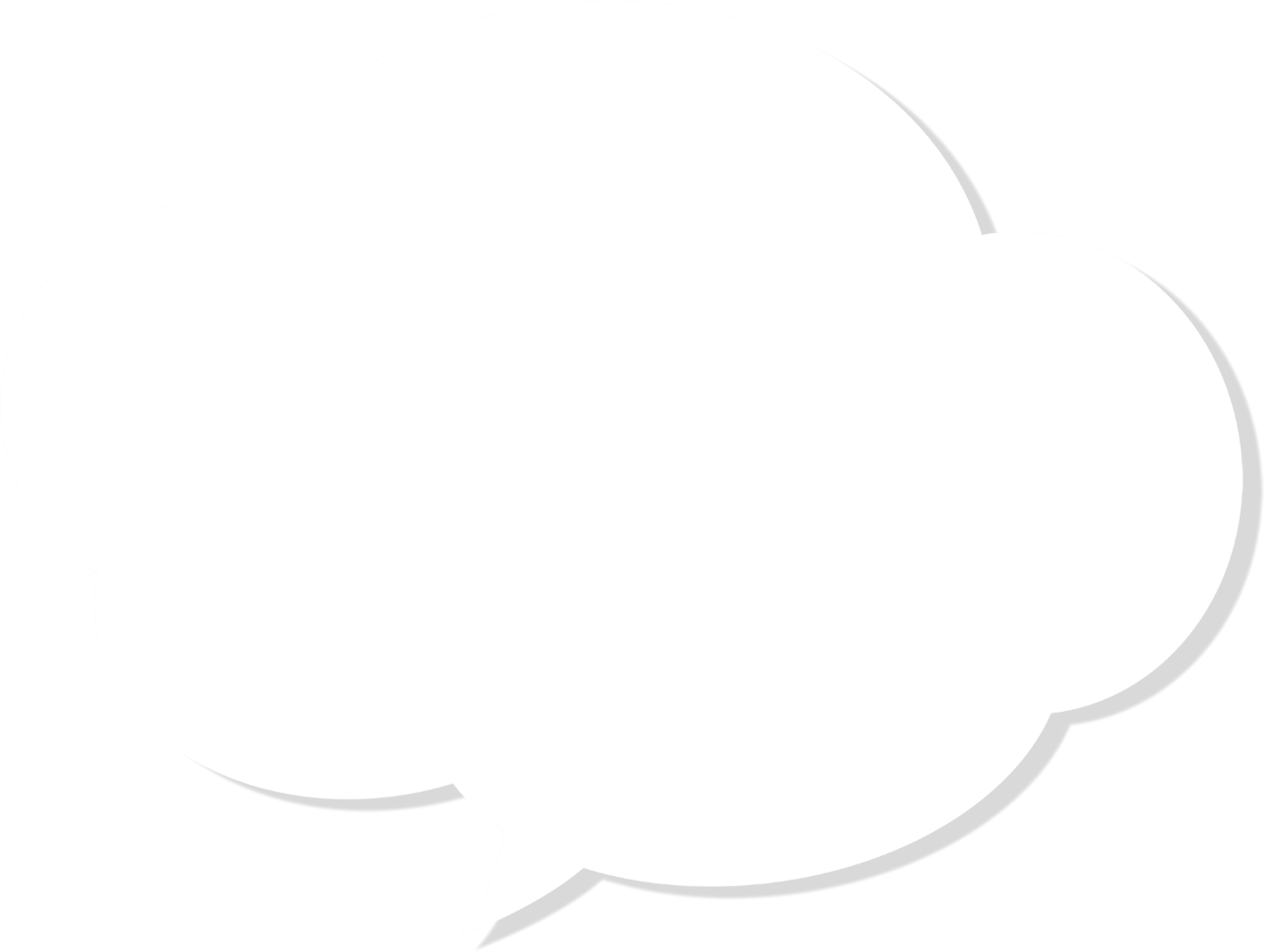 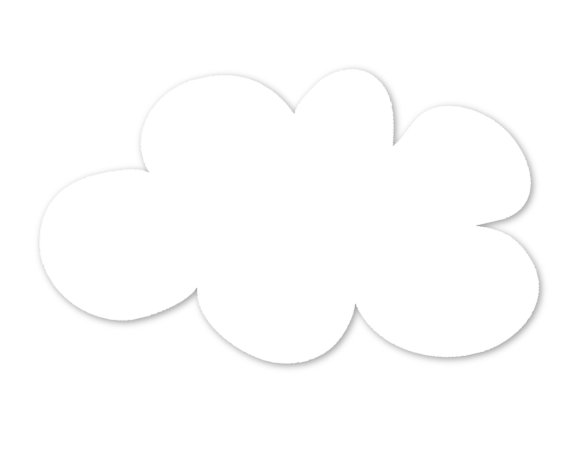 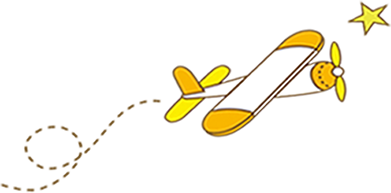 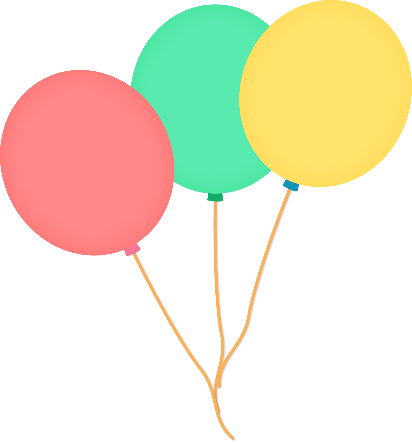 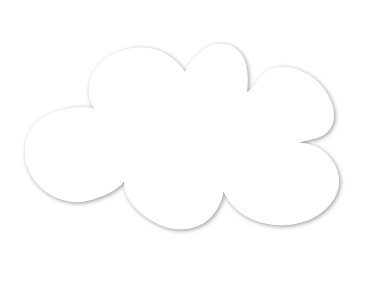 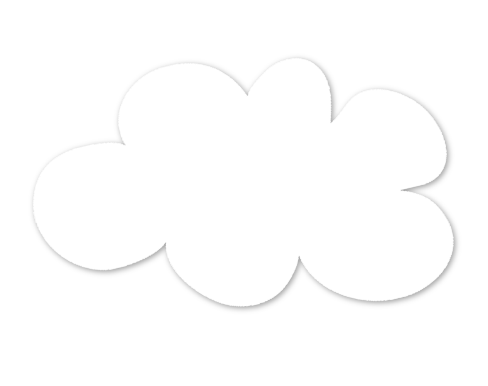 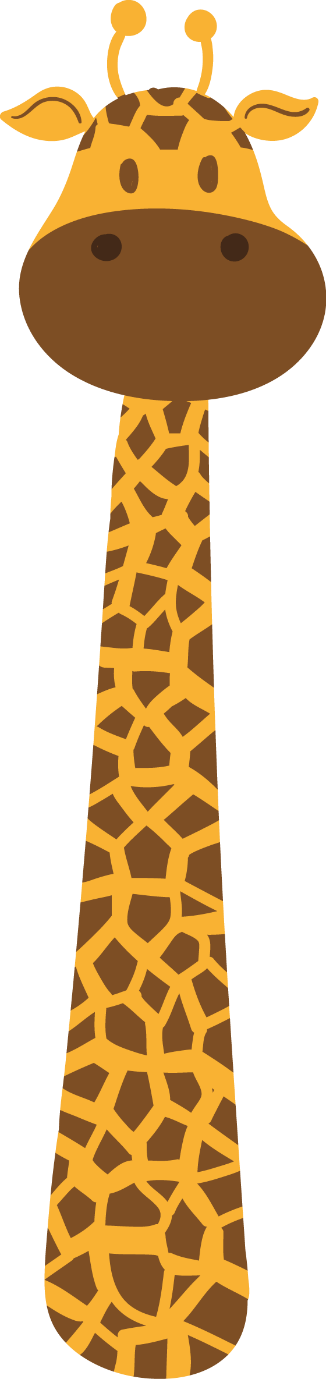 Luyện tập
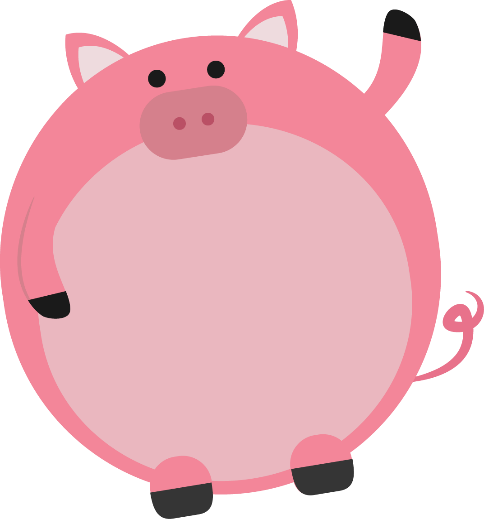 YÊU CẦU CẦN ĐẠT
Ôn tập về phép cộng, trừ phân số, tìm thành phần chưa biết và tính chất kết hợp, giao hoán của phép cộng
Rèn kĩ năng cộng, trừ phân số
Tính
Bài 1:
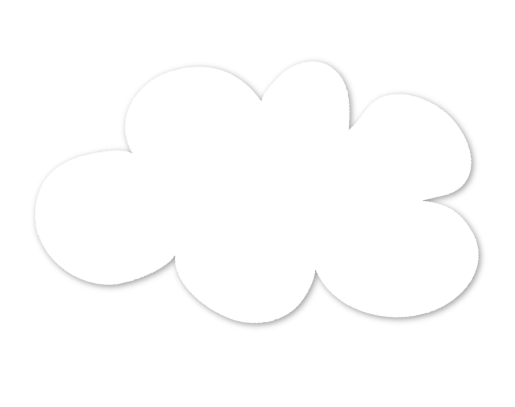 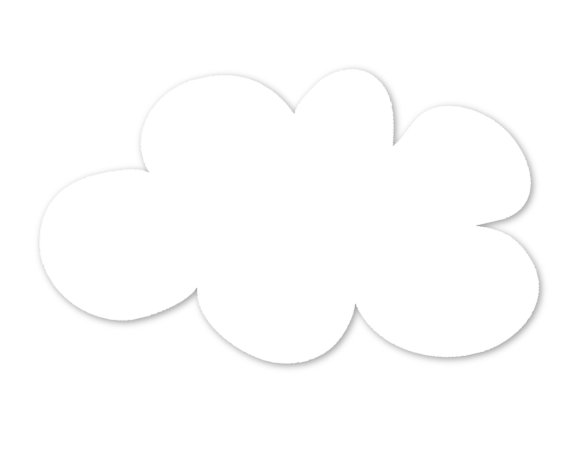 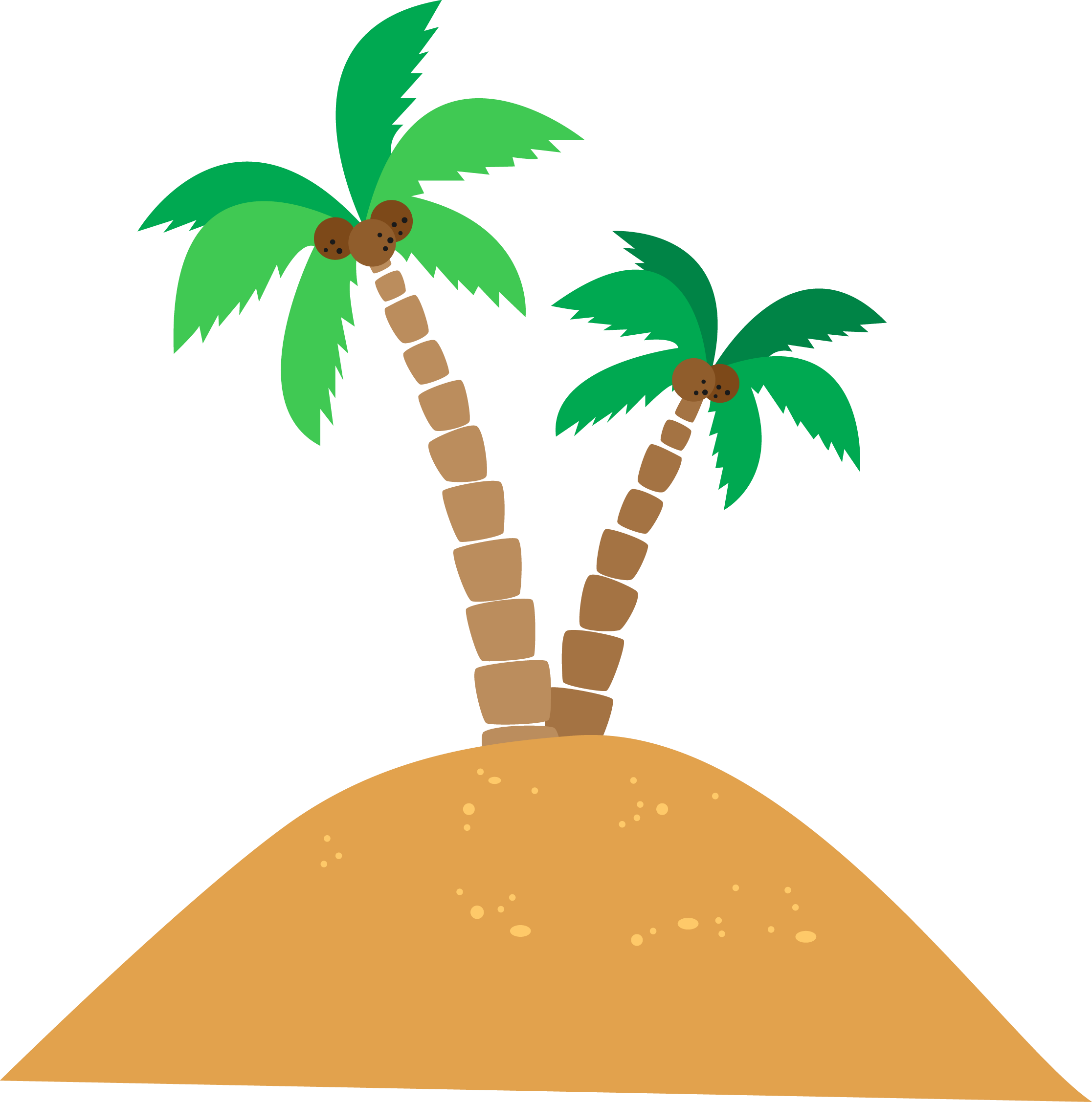 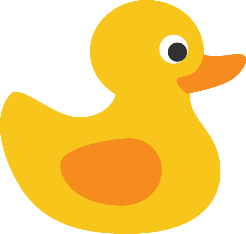 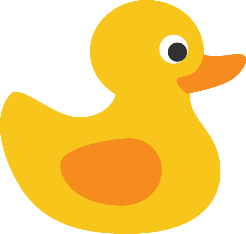 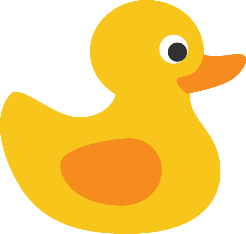 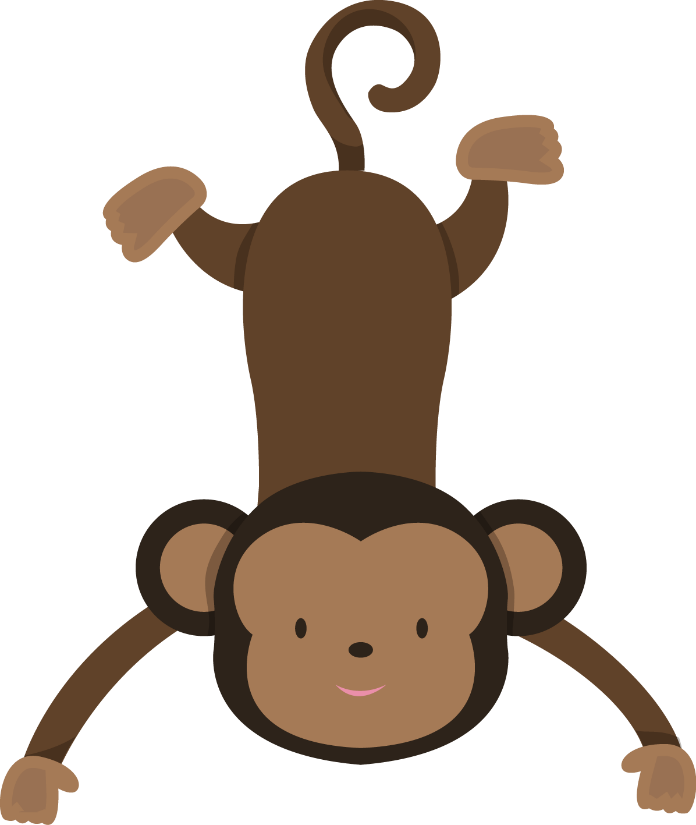 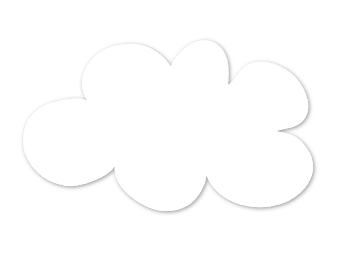 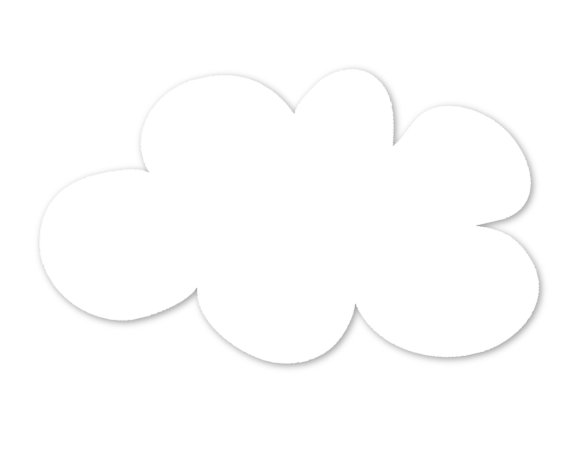 Muốn cộng (hoặc trừ) hai phân số khác mẫu số:
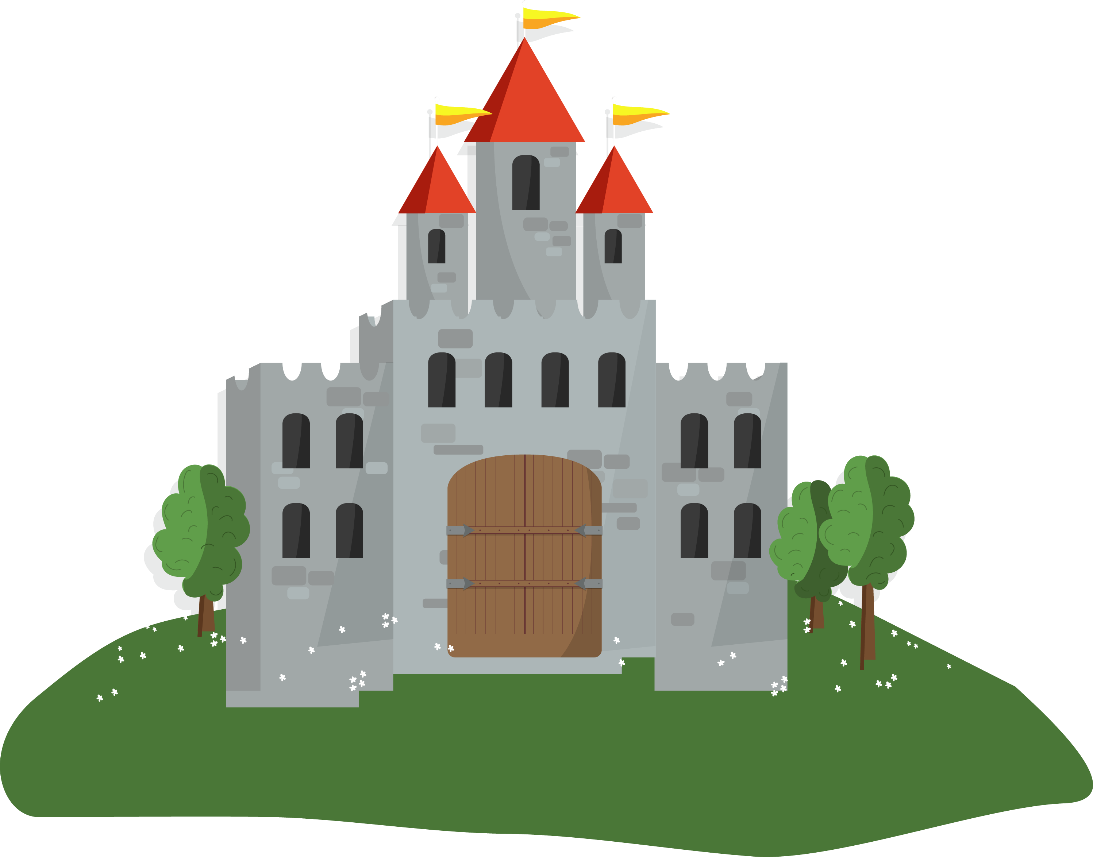 Bước 1: Quy đồng hai phân số
Bước 2: Cộng (hoặc trừ) hai phân số 
cùng mẫu số đó
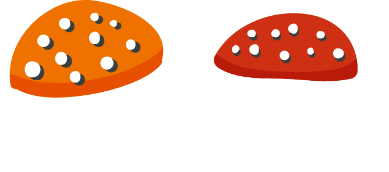 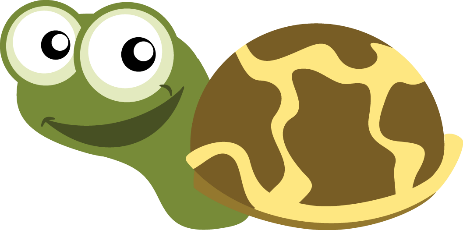 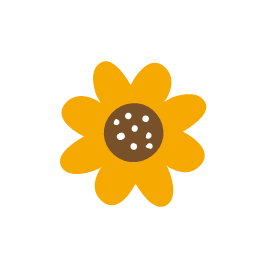 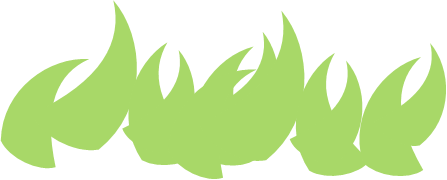 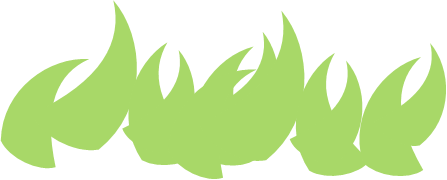 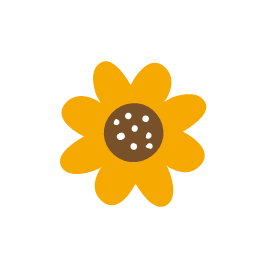 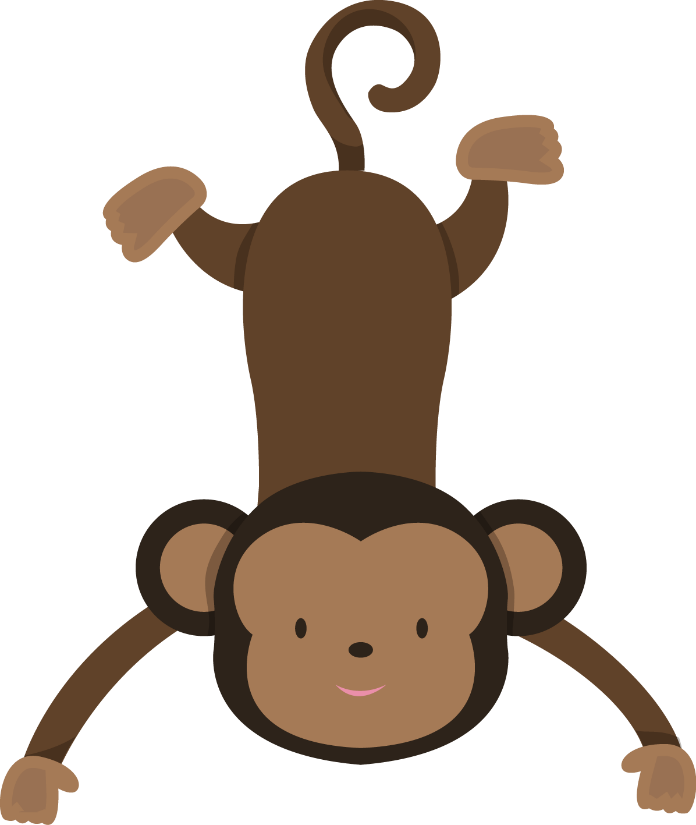 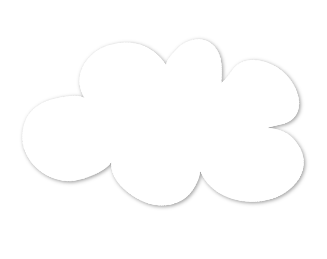 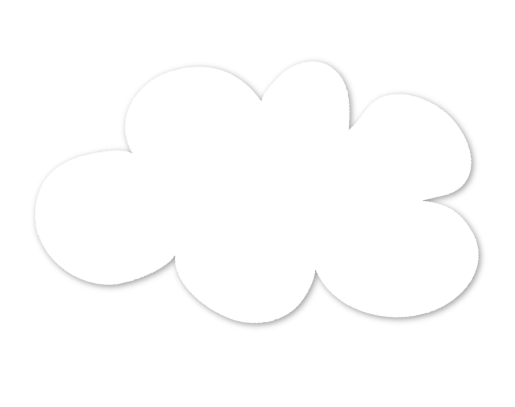 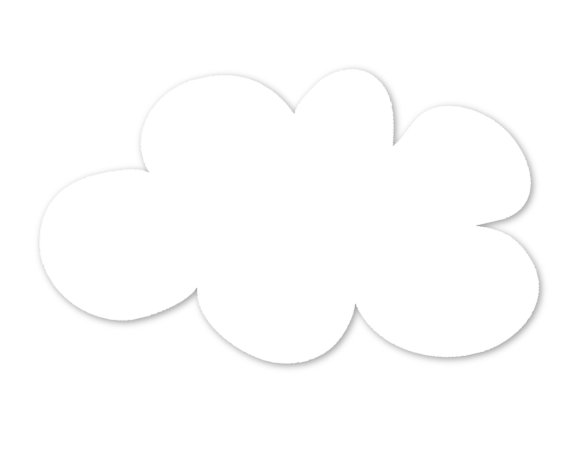 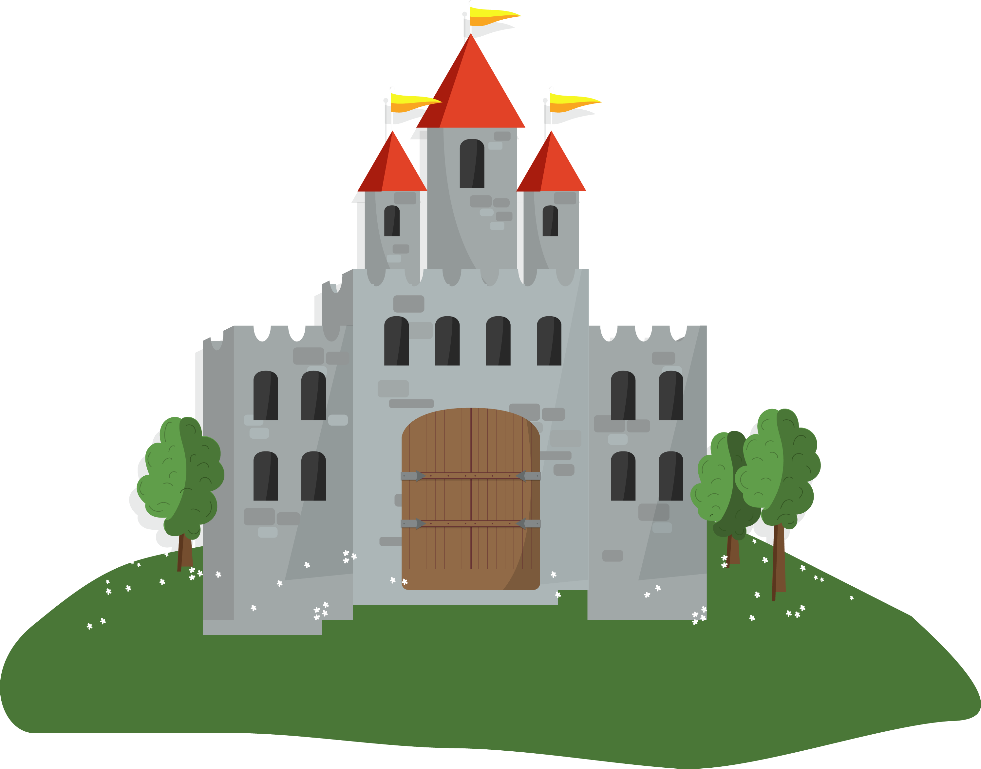 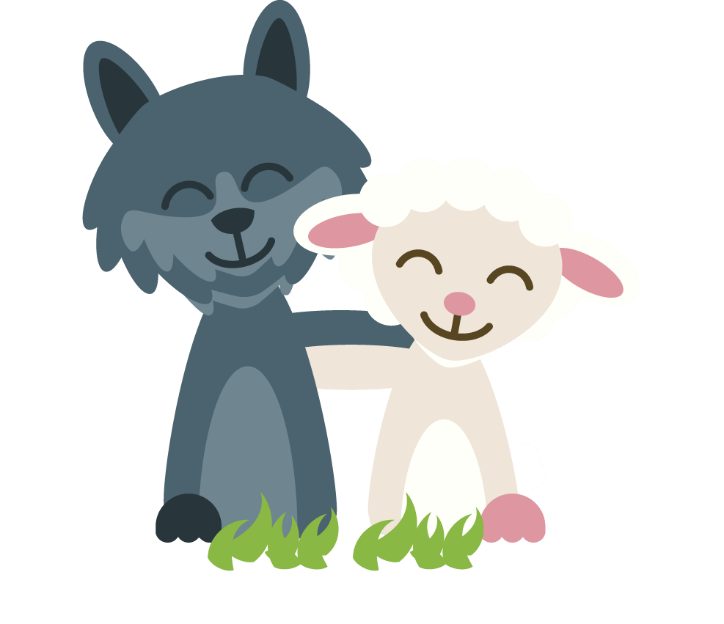 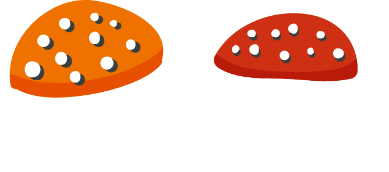 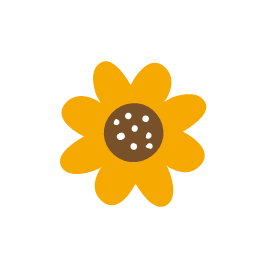 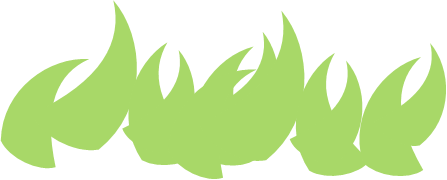 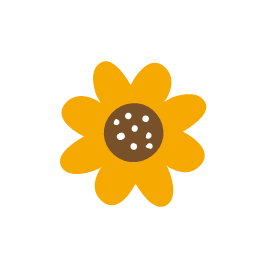 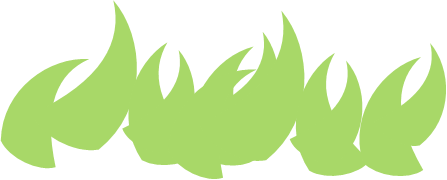 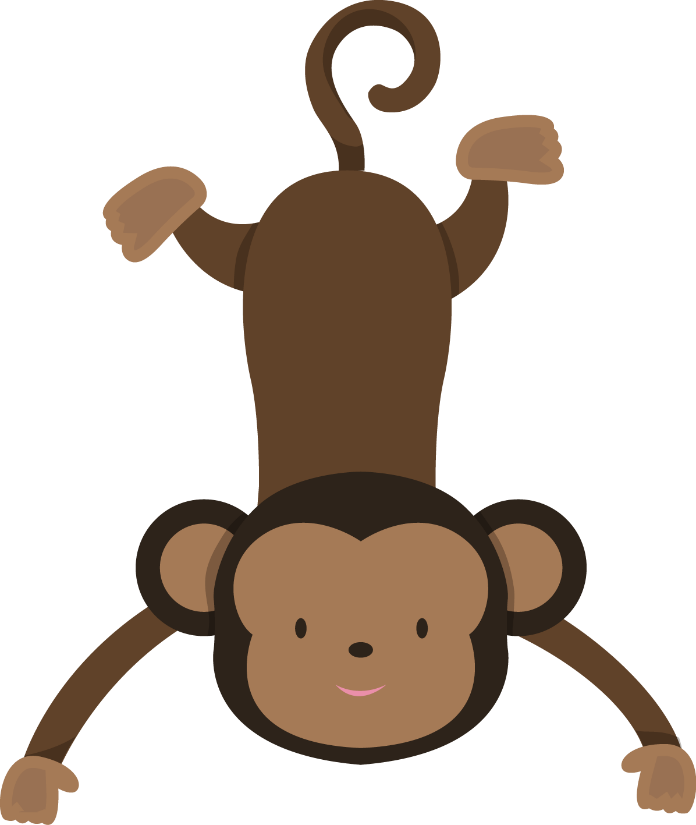 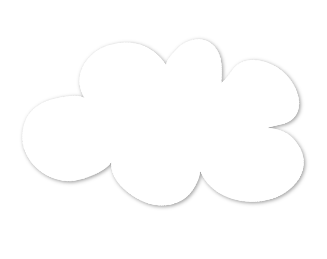 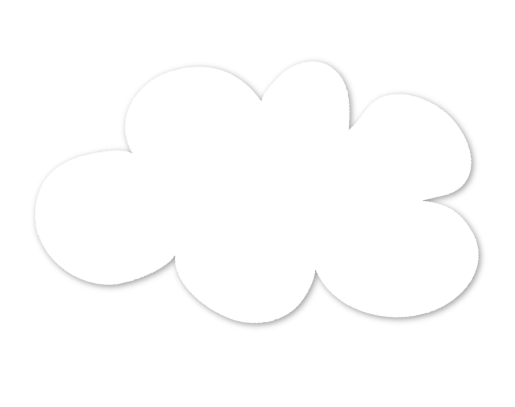 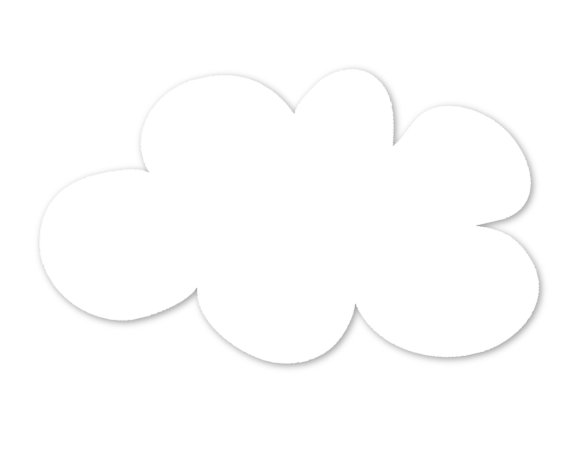 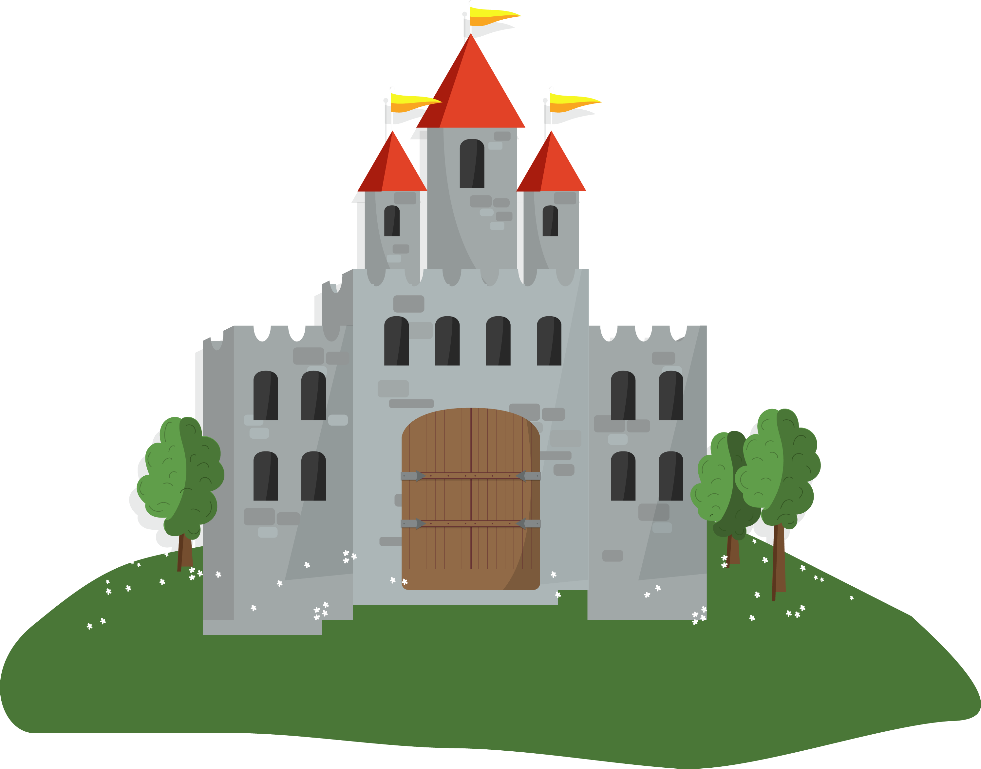 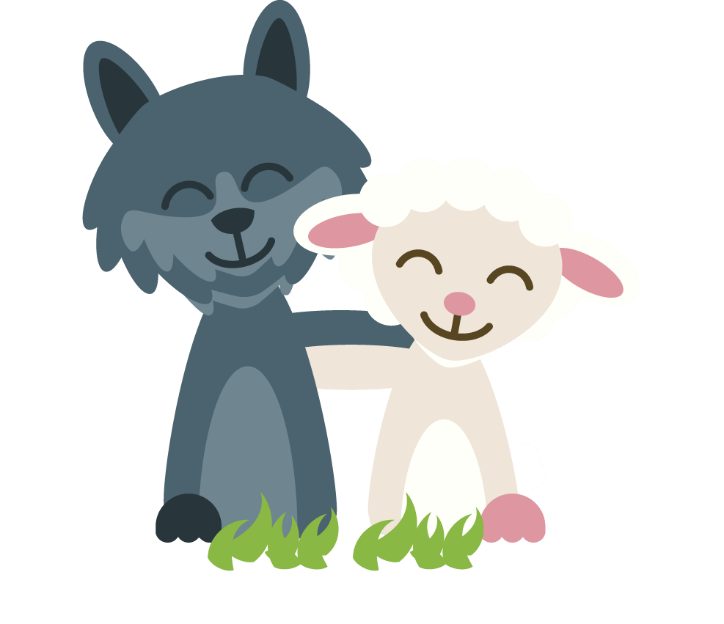 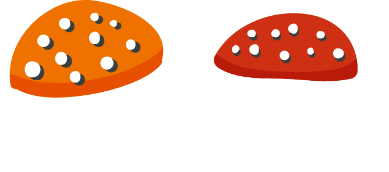 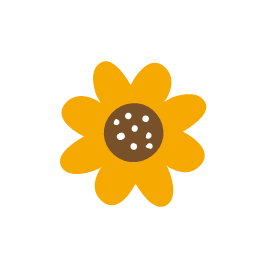 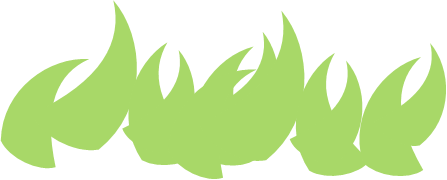 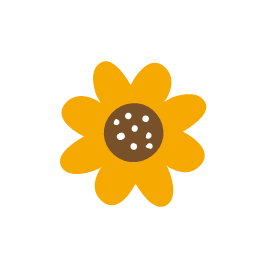 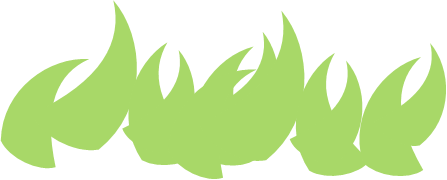 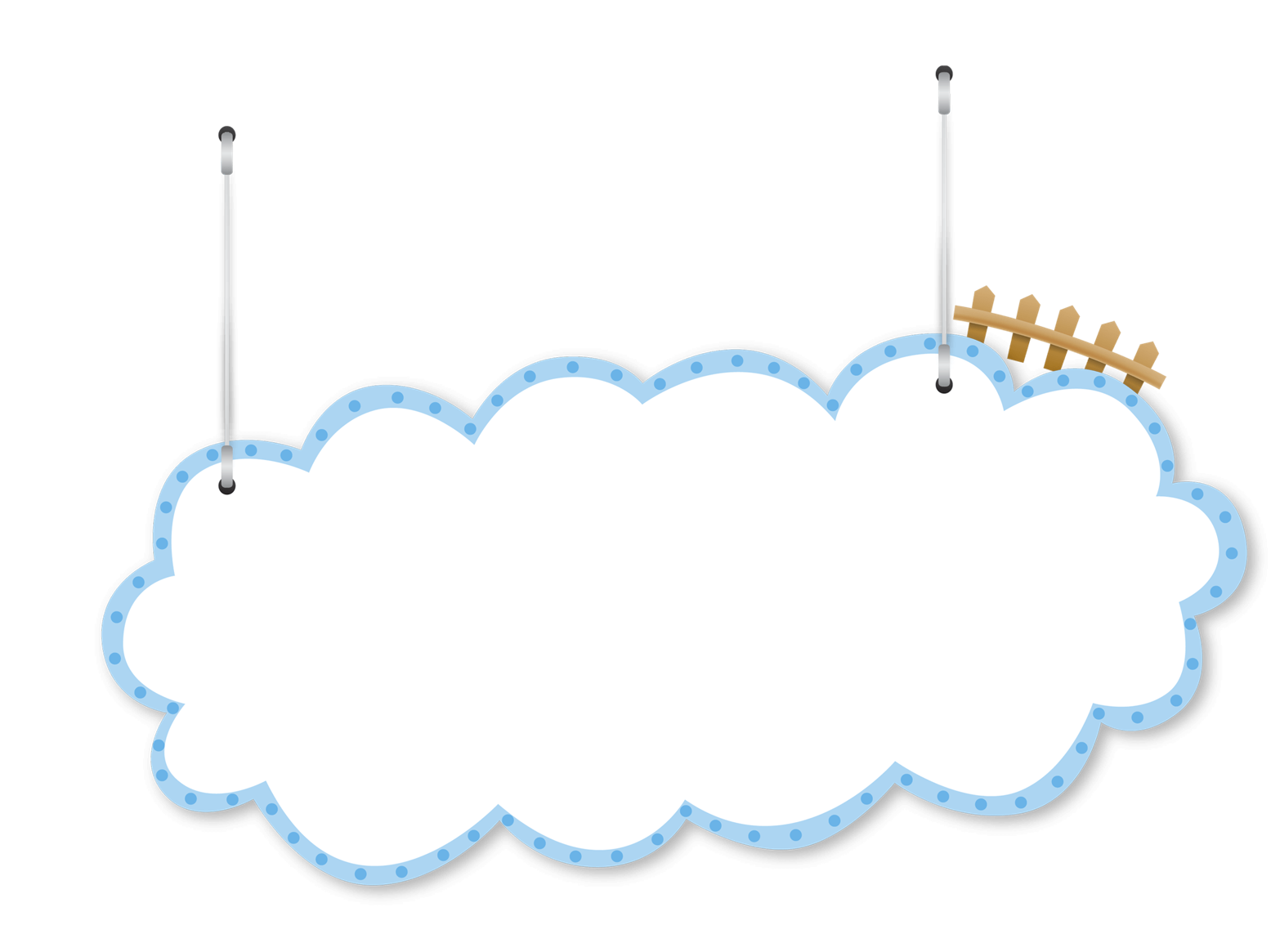 Bài 2: Tính
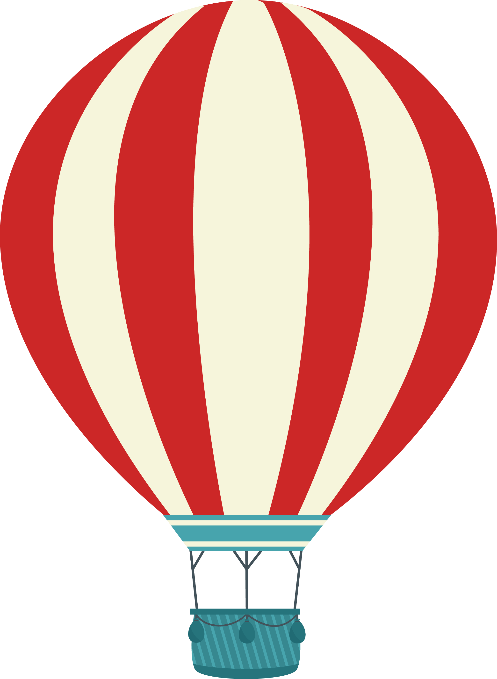 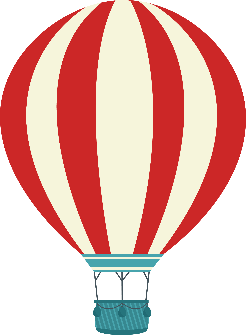 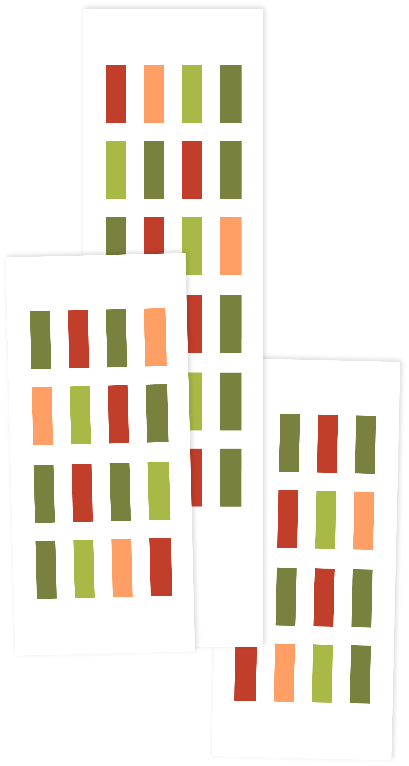 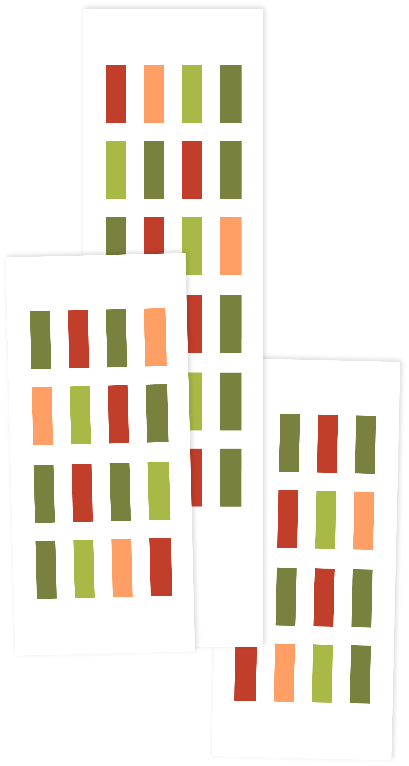 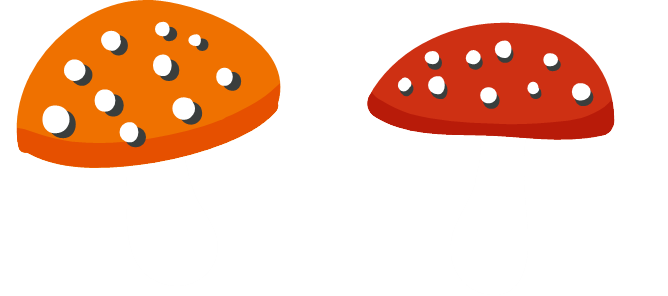 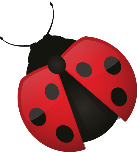 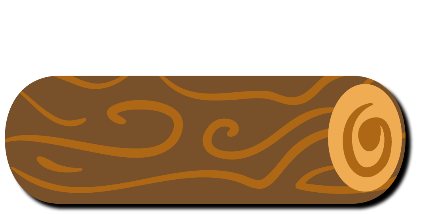 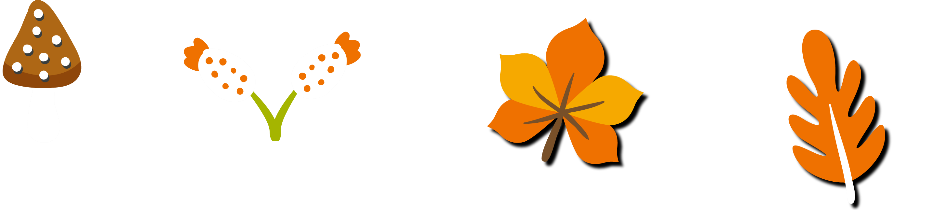 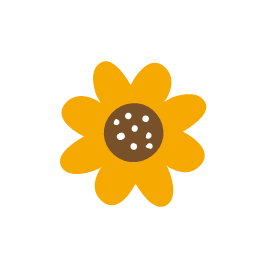 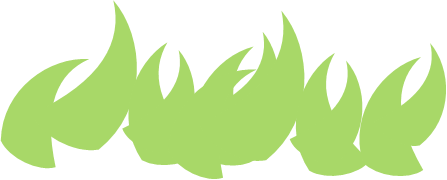 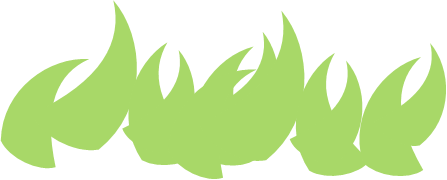 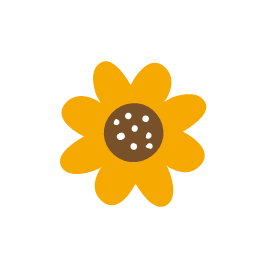 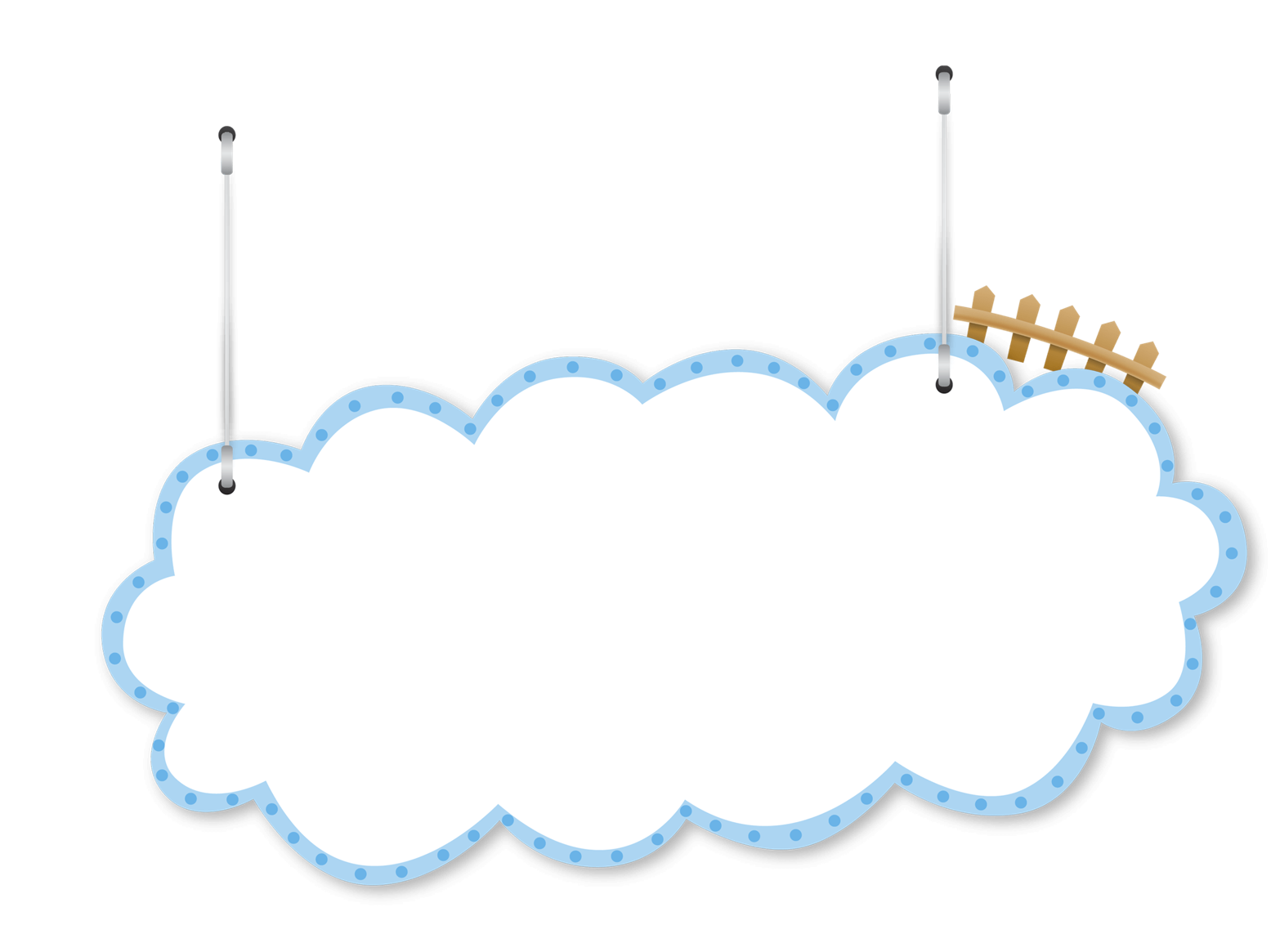 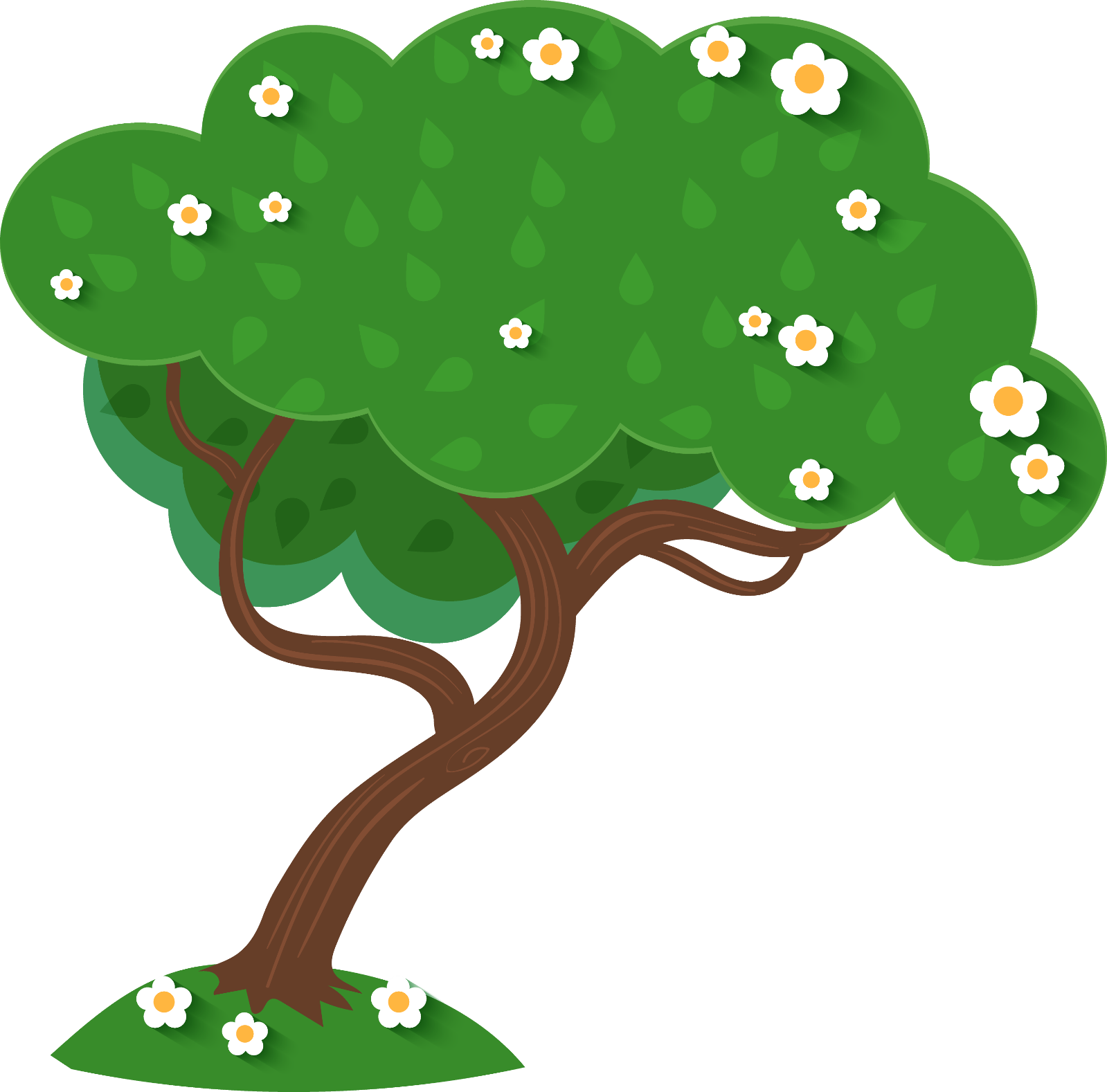 a
b.
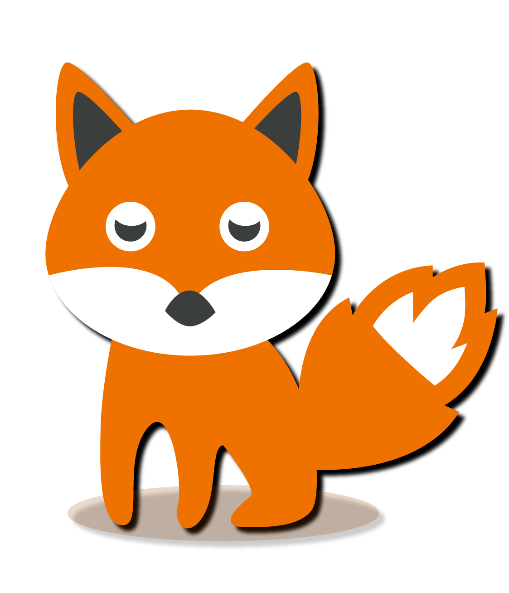 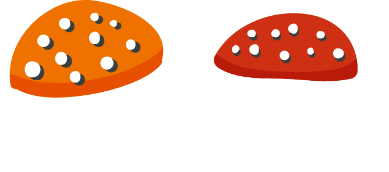 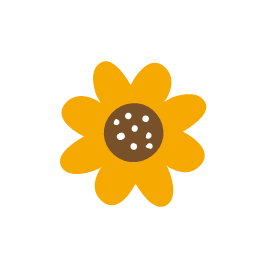 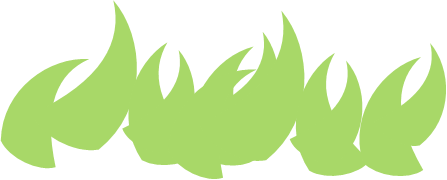 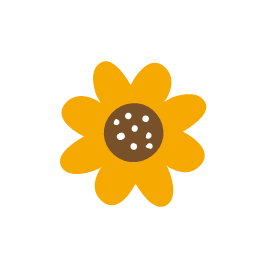 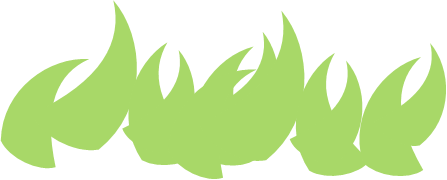 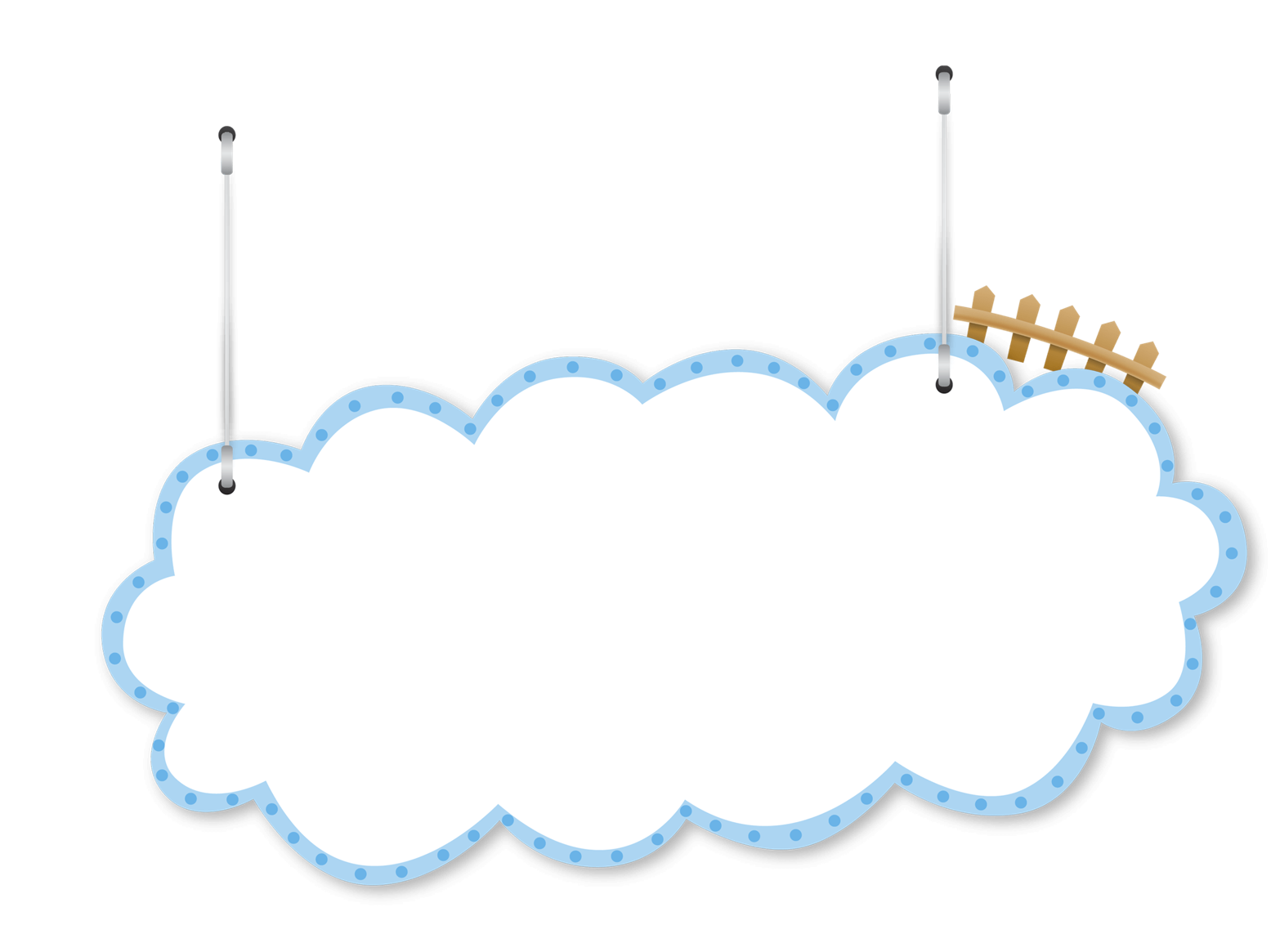 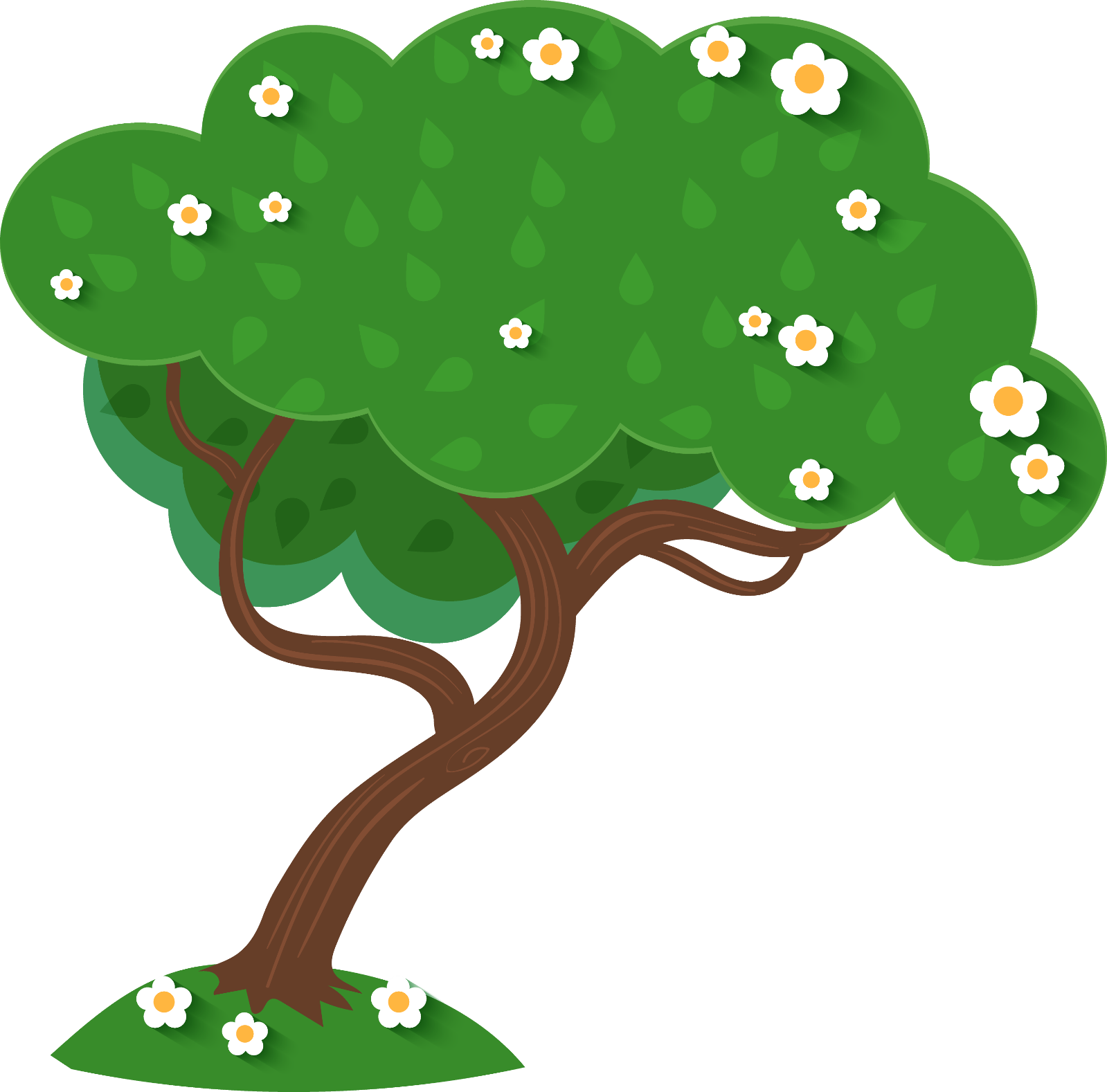 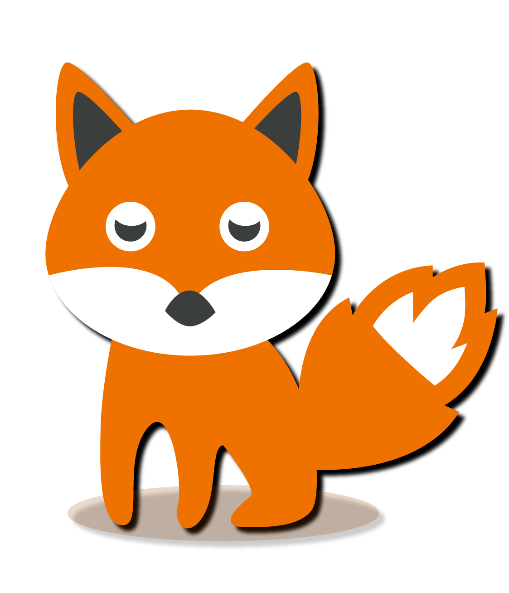 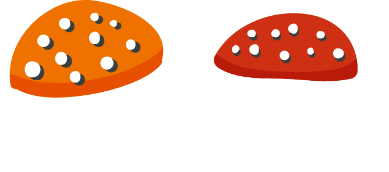 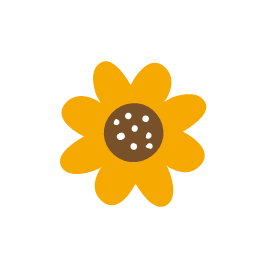 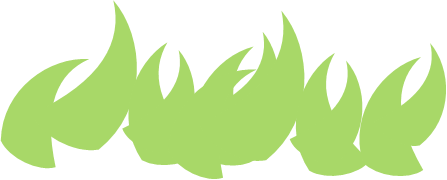 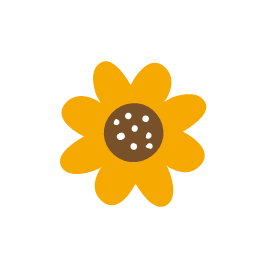 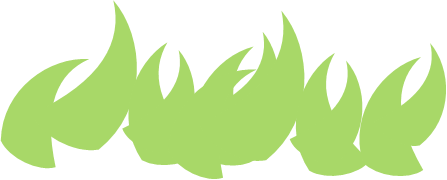 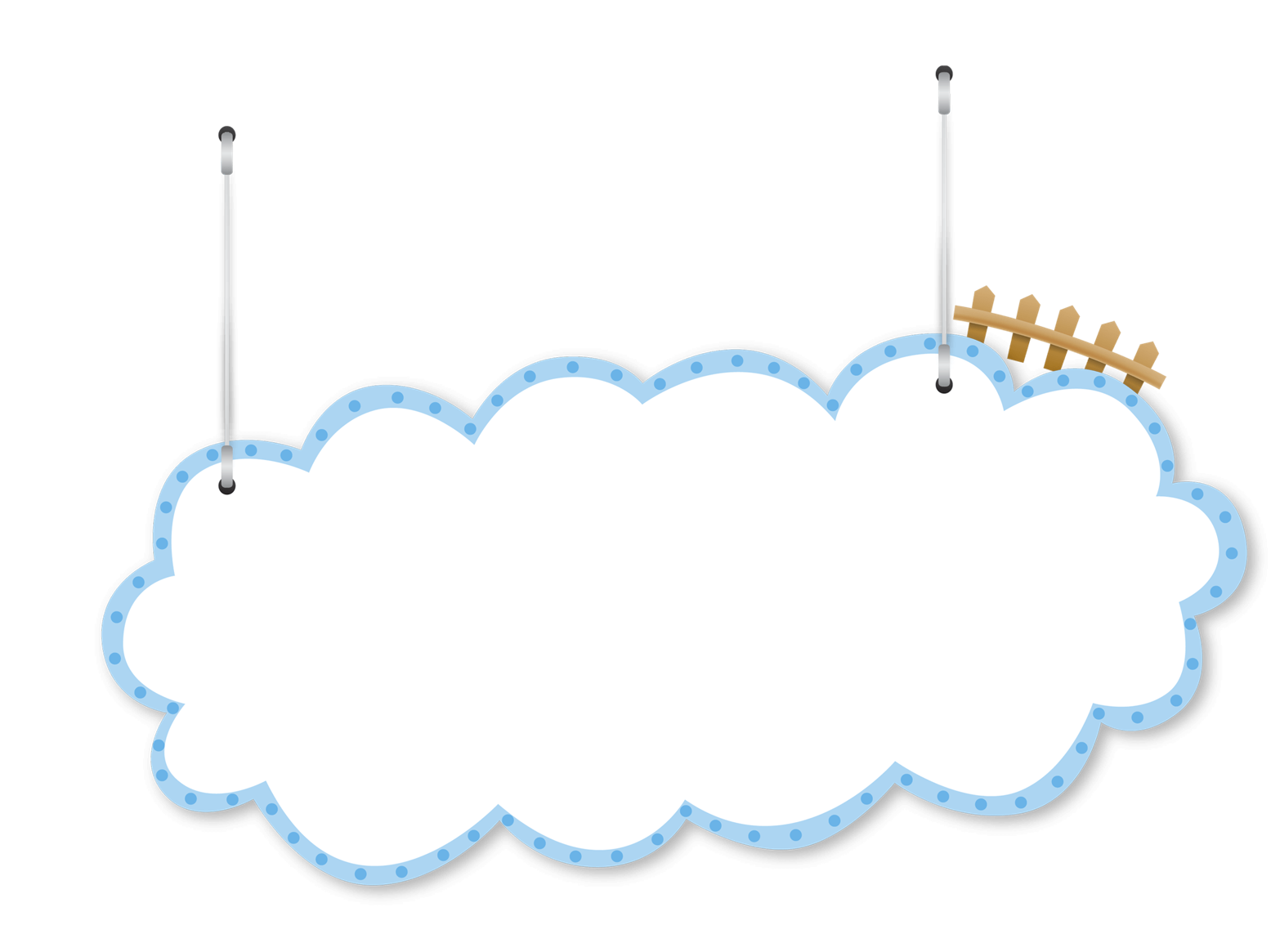 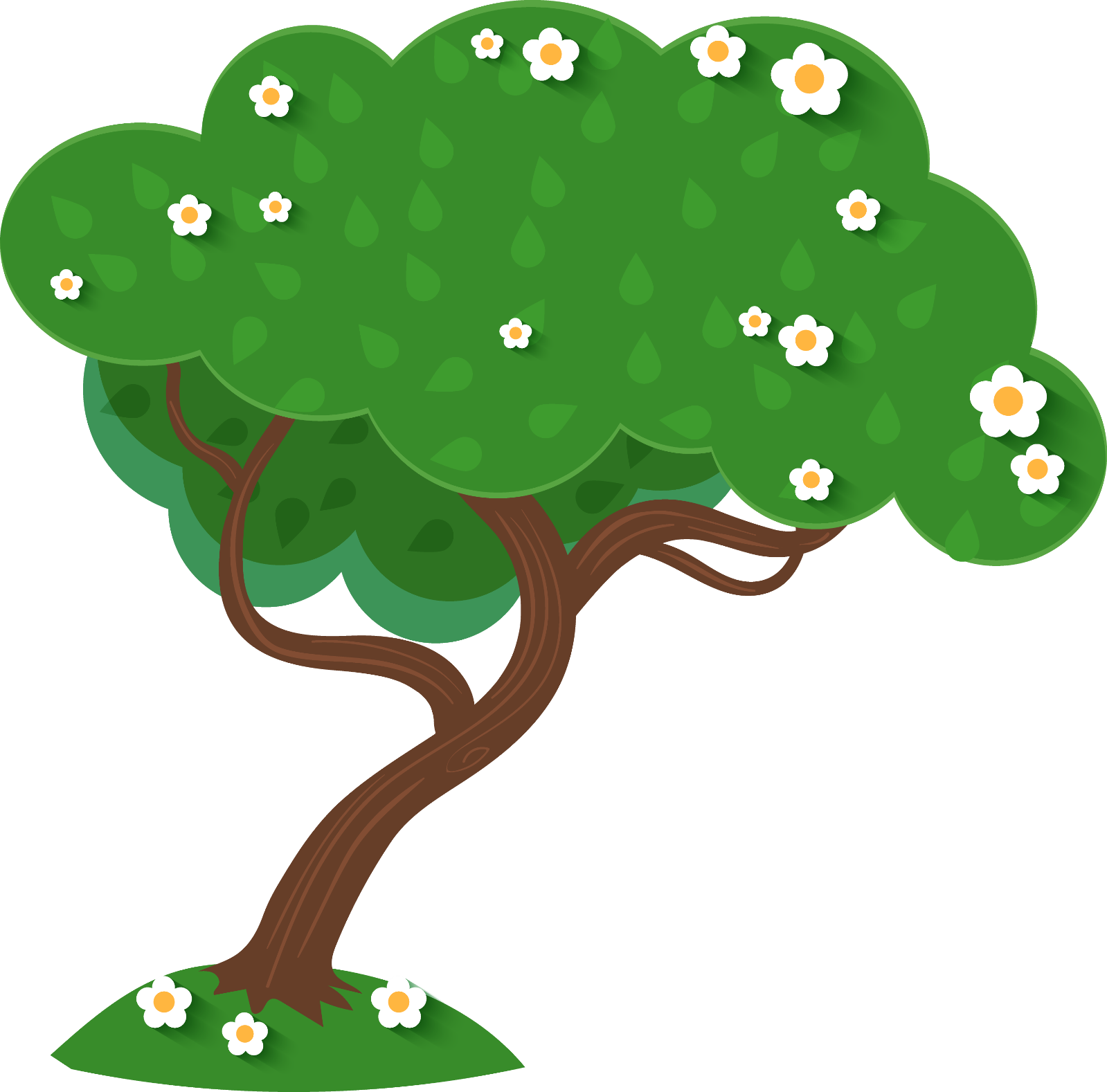 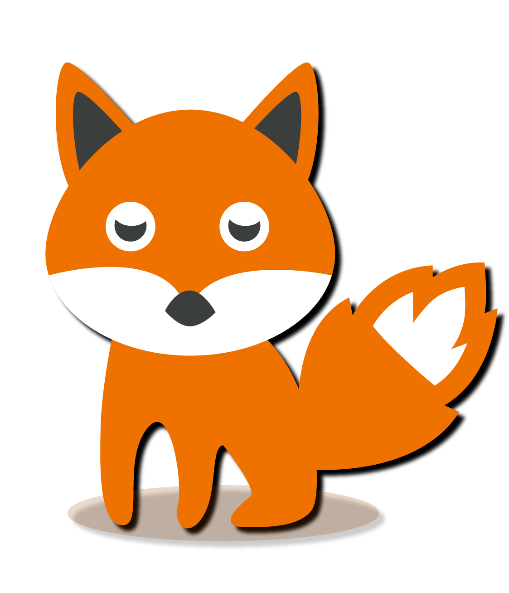 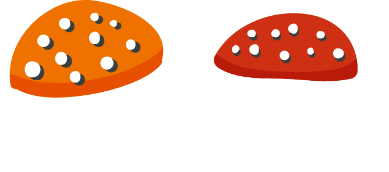 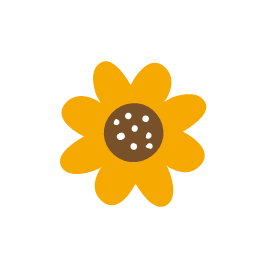 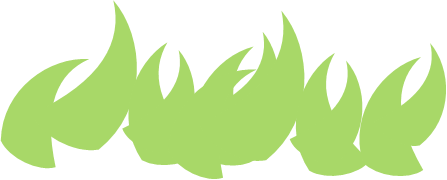 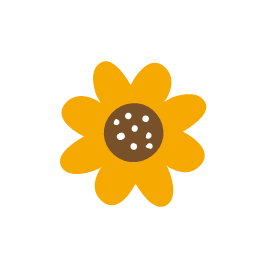 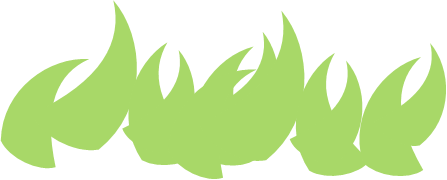 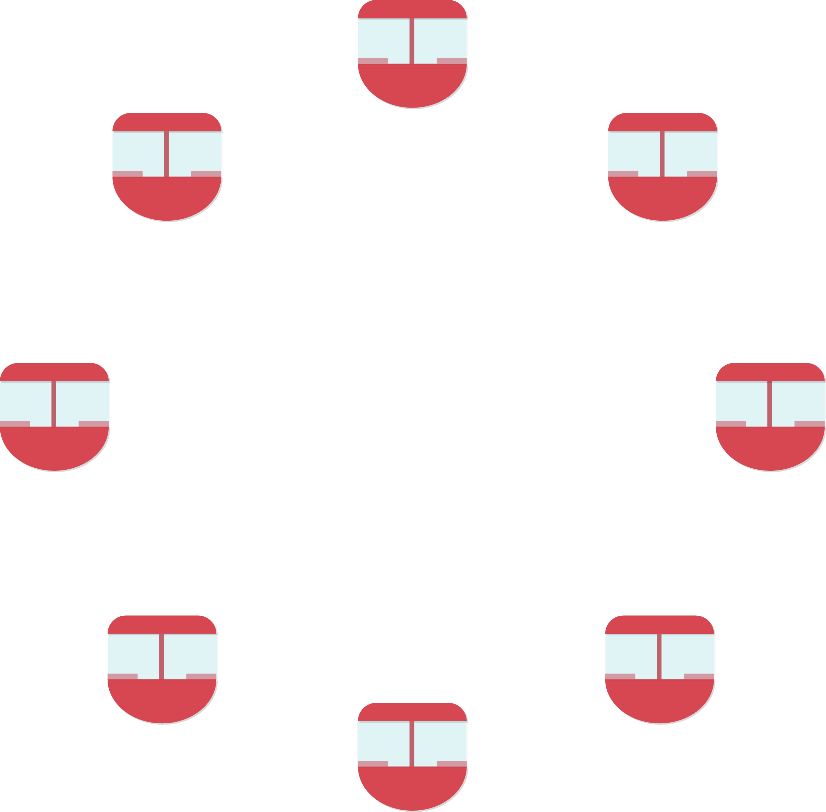 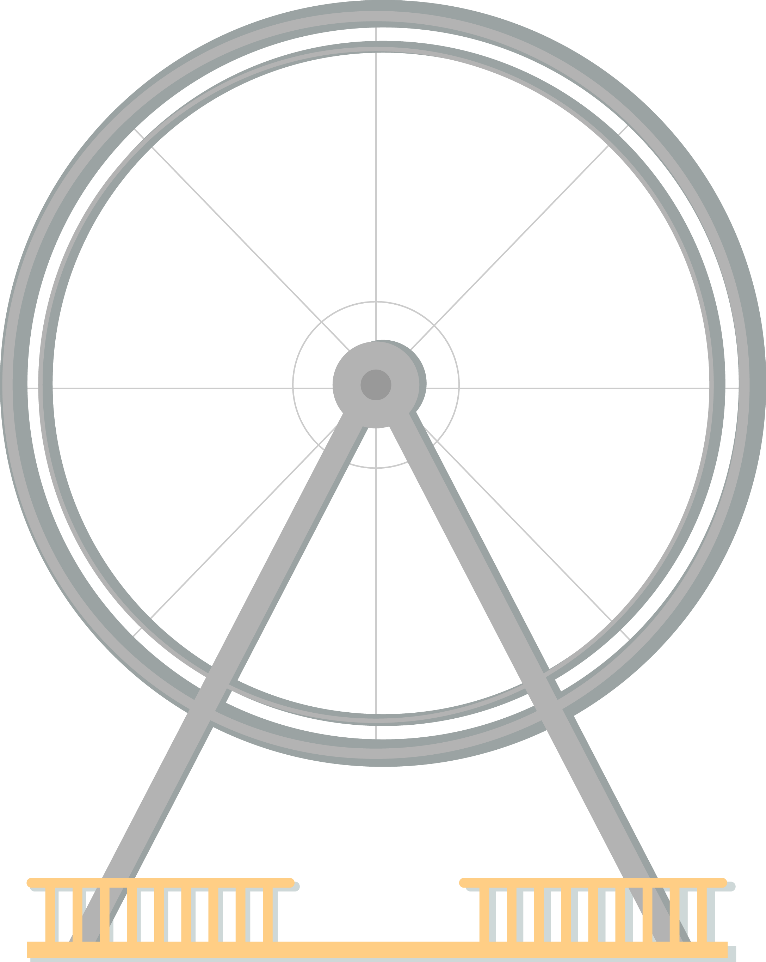 Bài 3: Tìm x
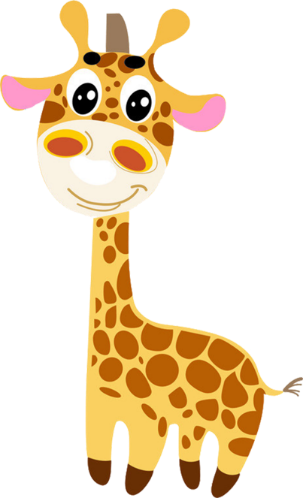 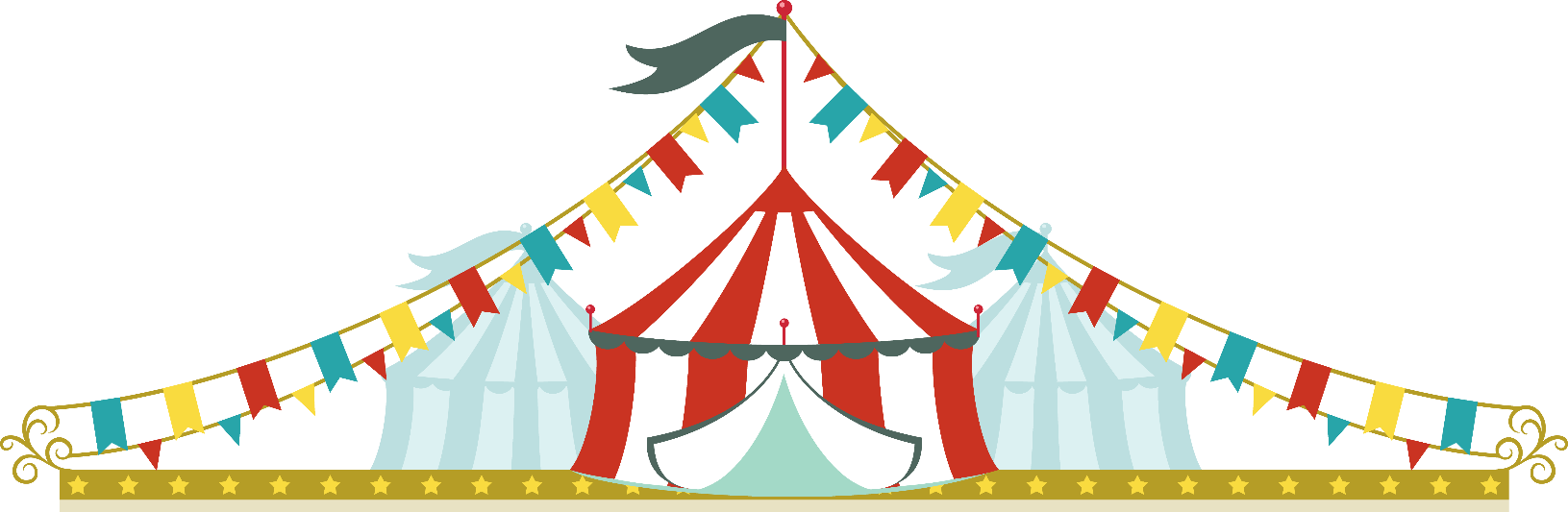 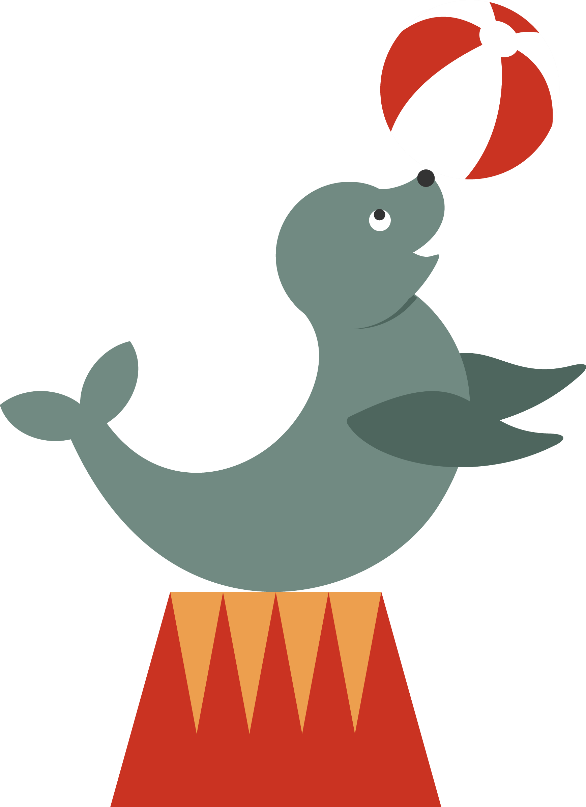 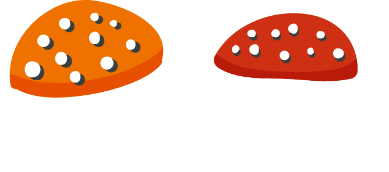 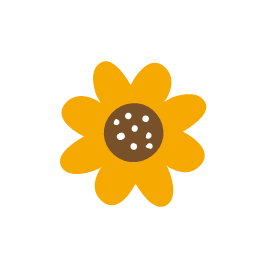 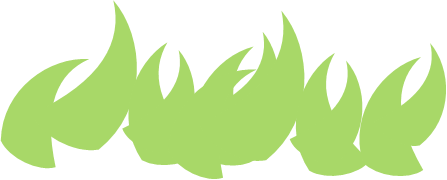 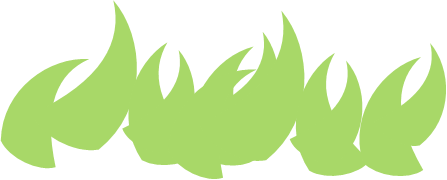 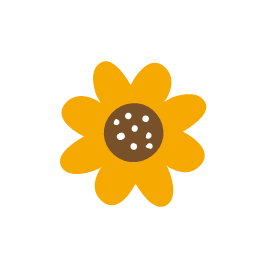 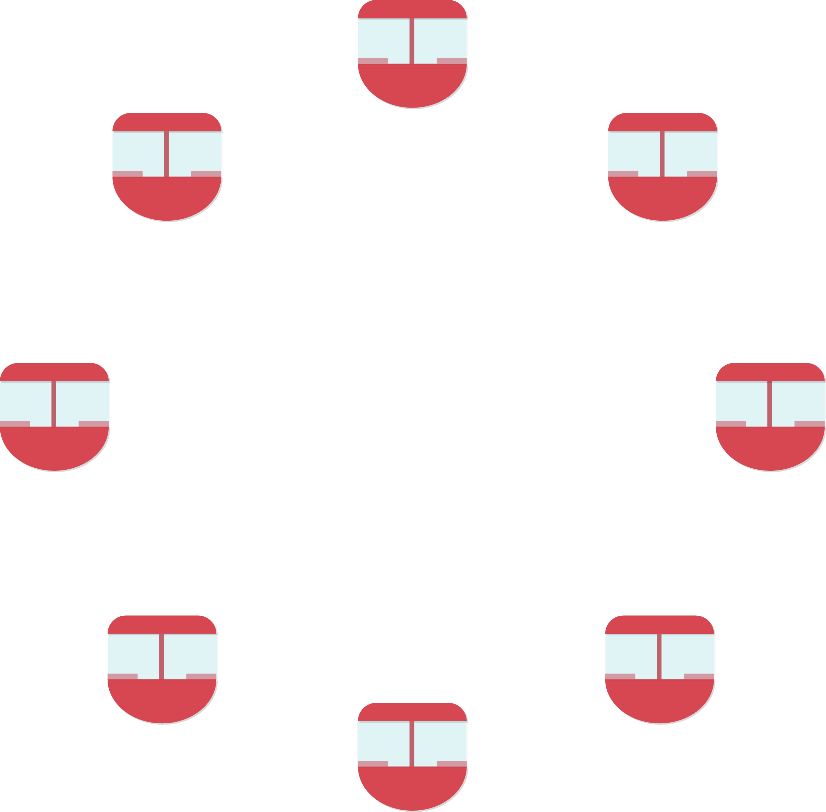 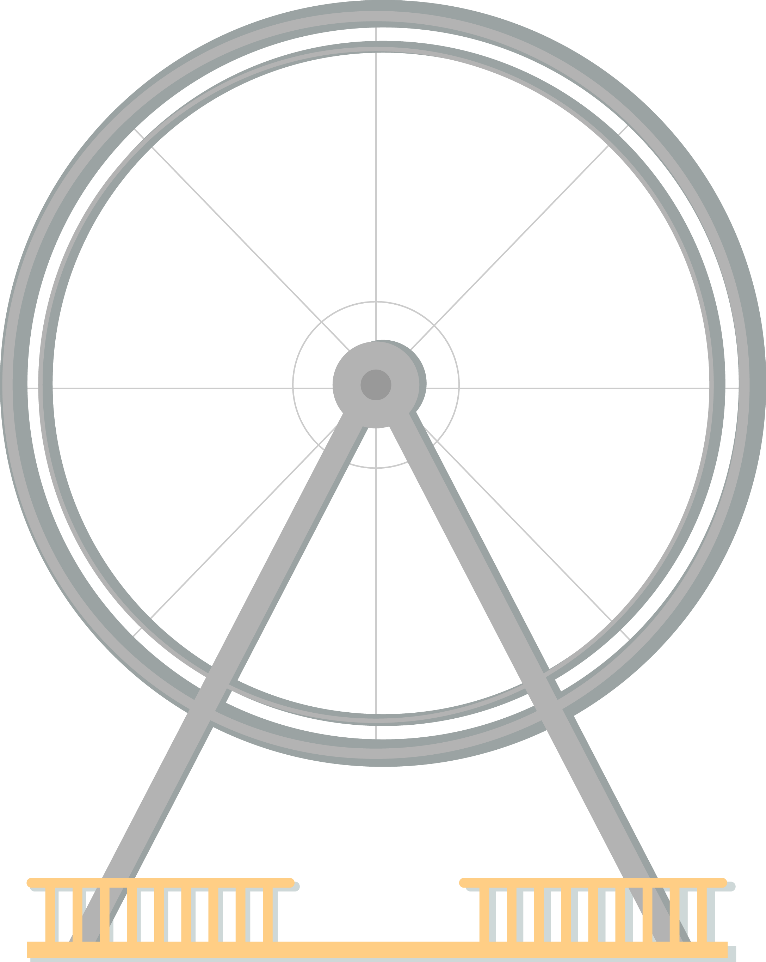 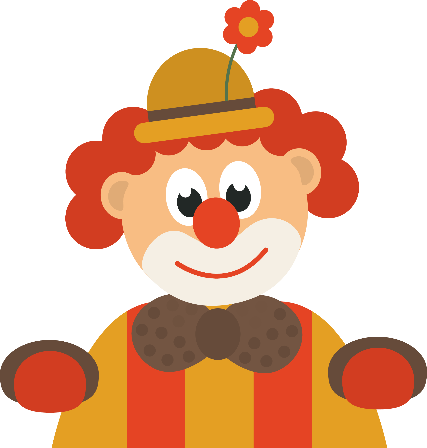 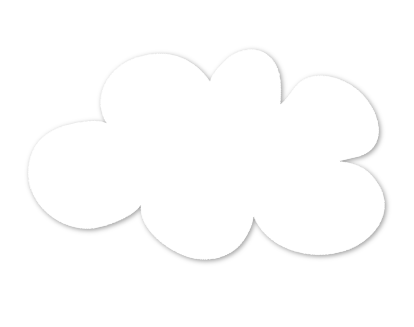 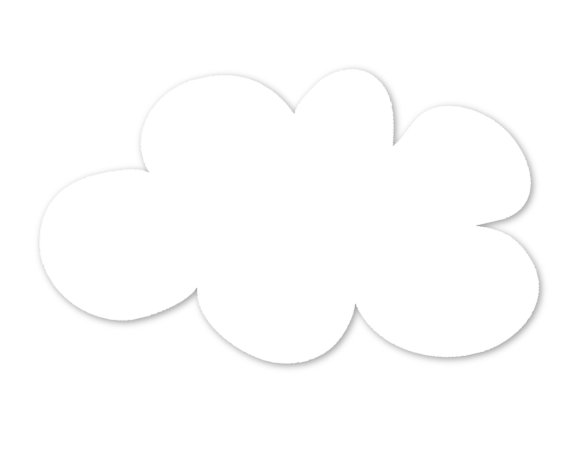 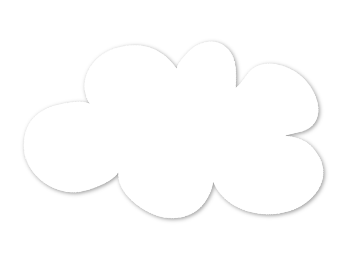 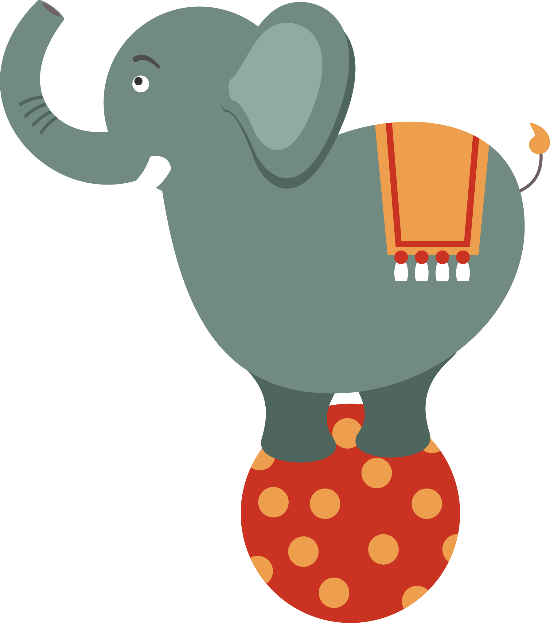 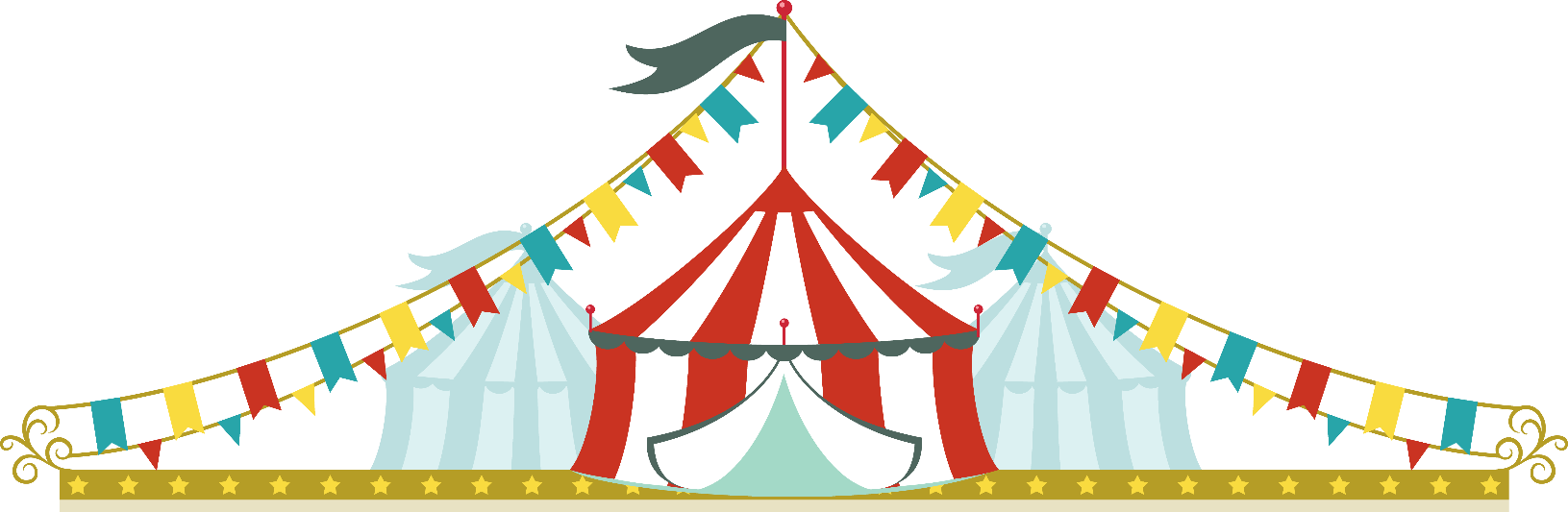 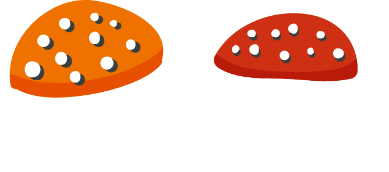 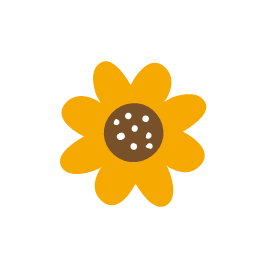 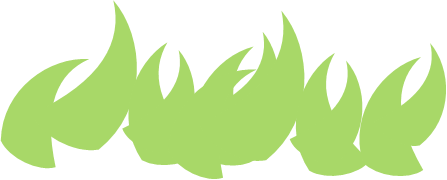 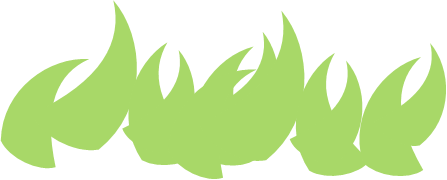 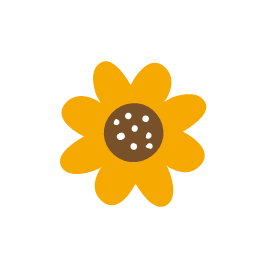 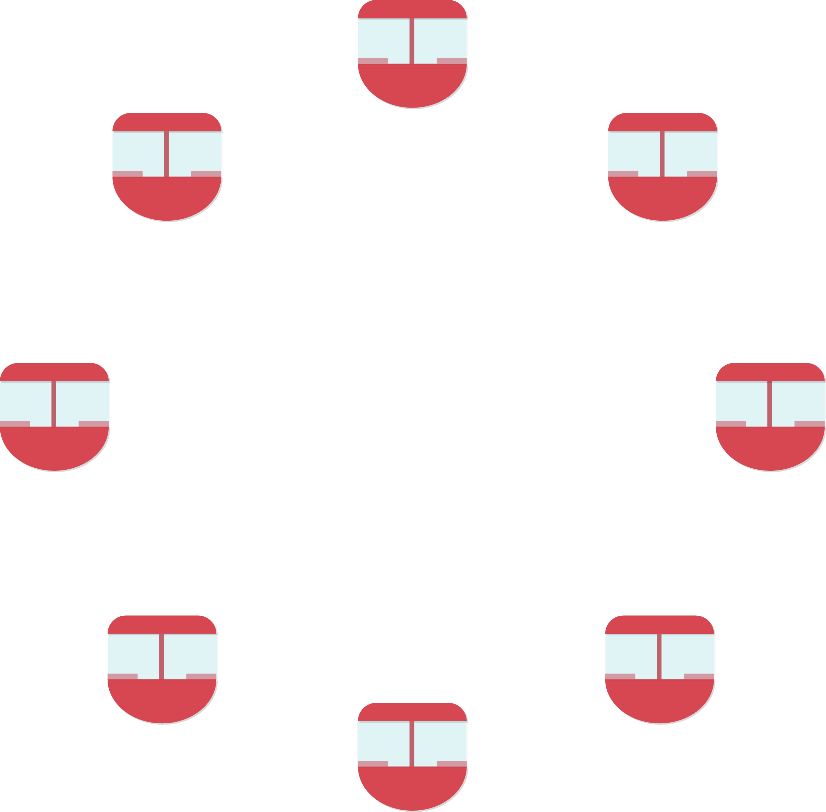 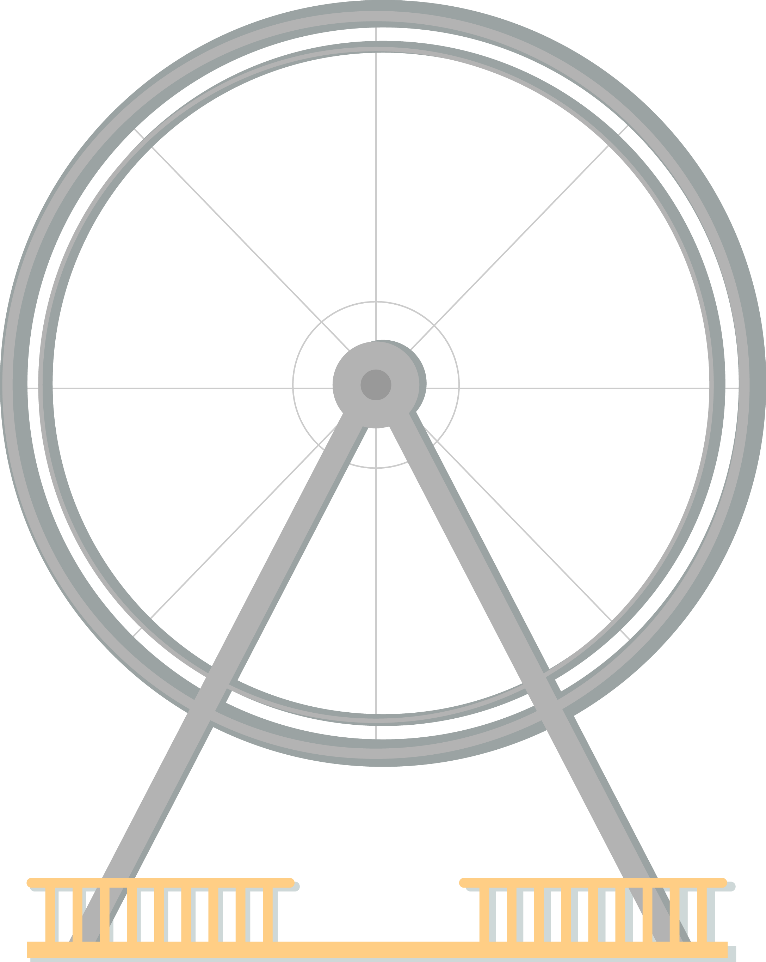 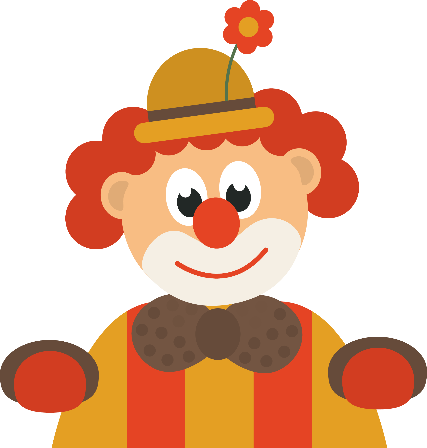 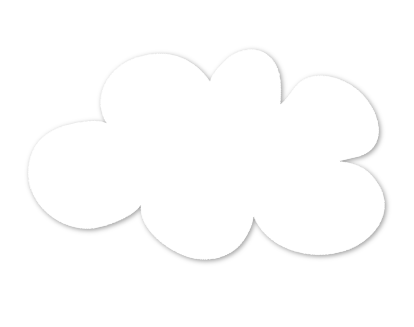 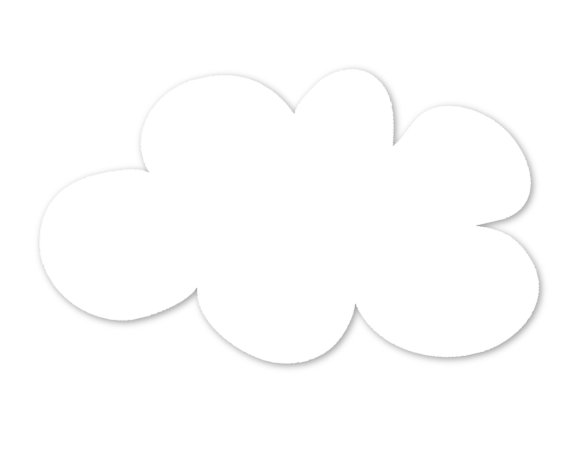 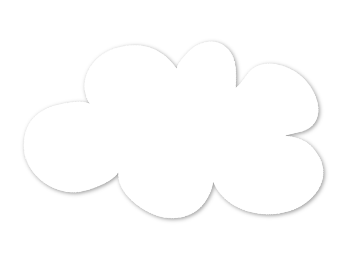 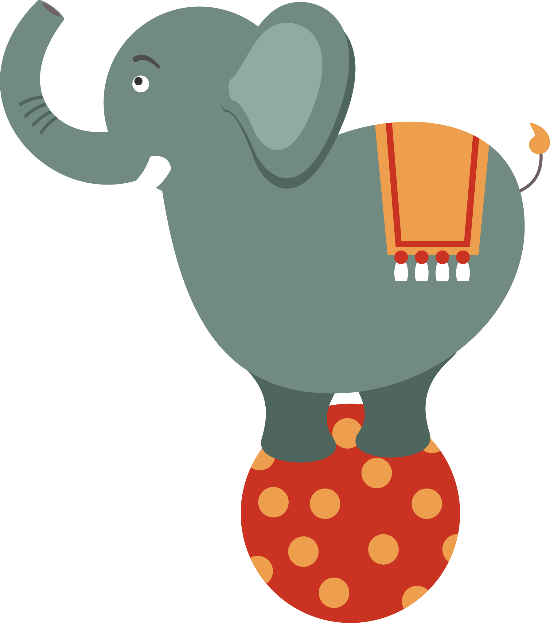 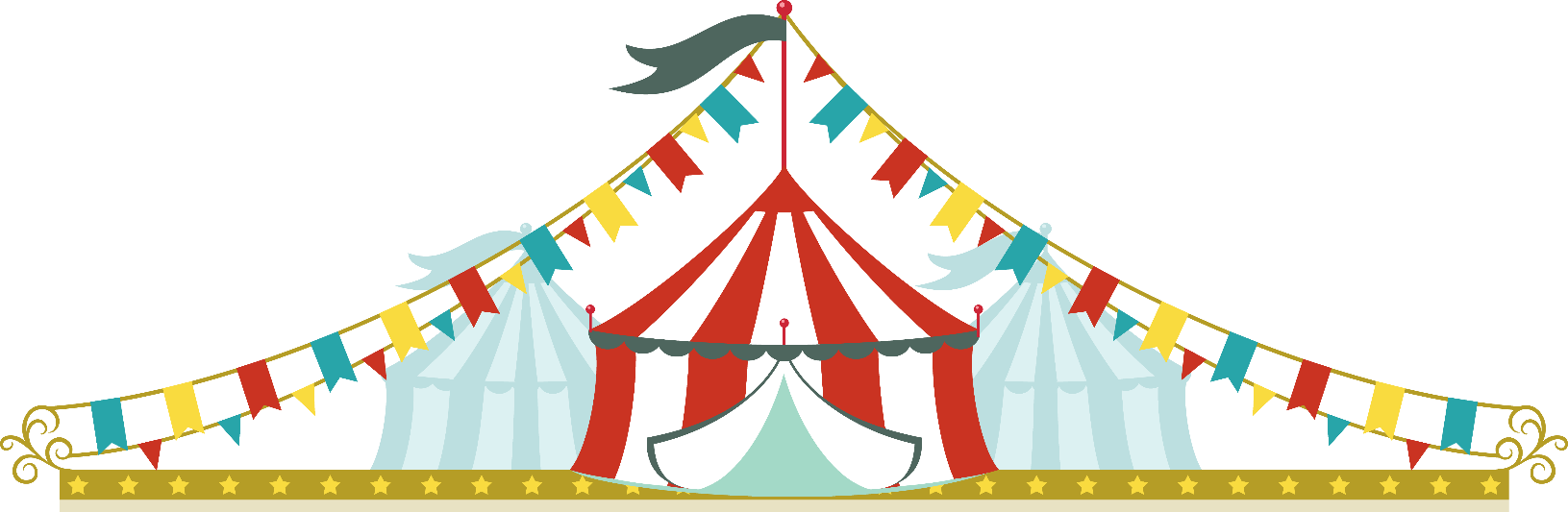 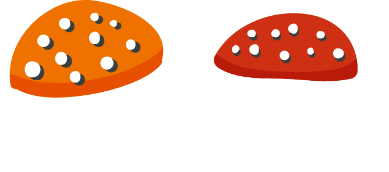 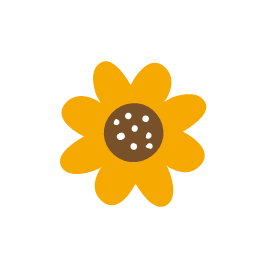 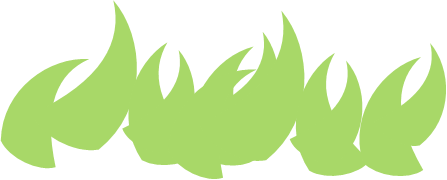 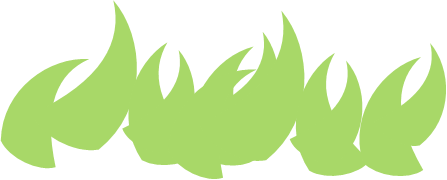 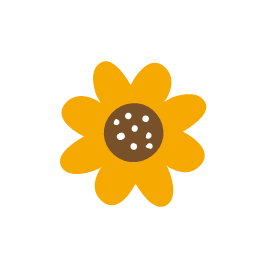 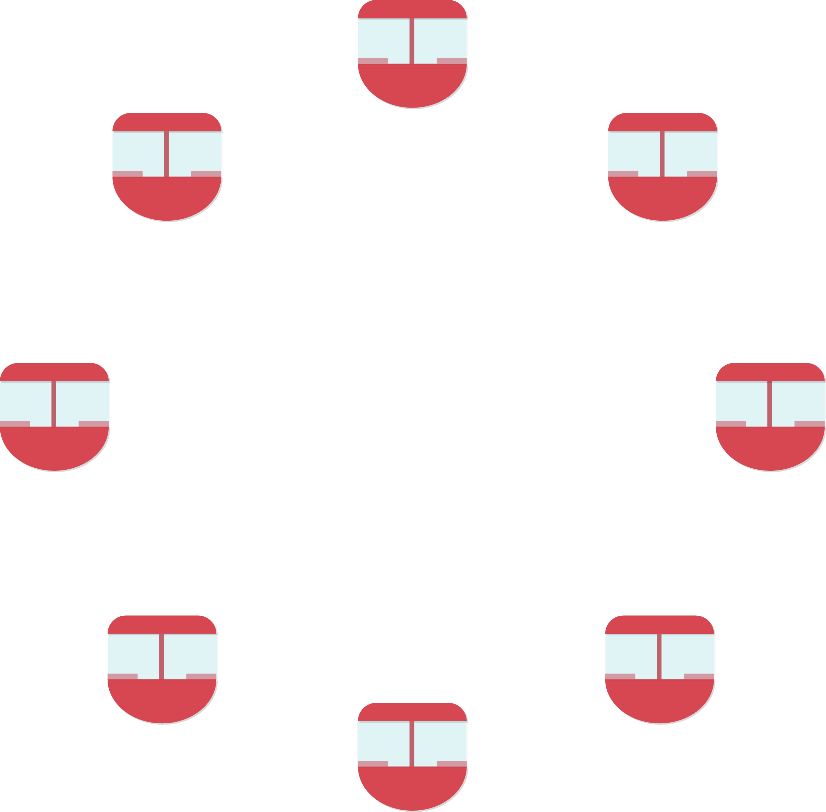 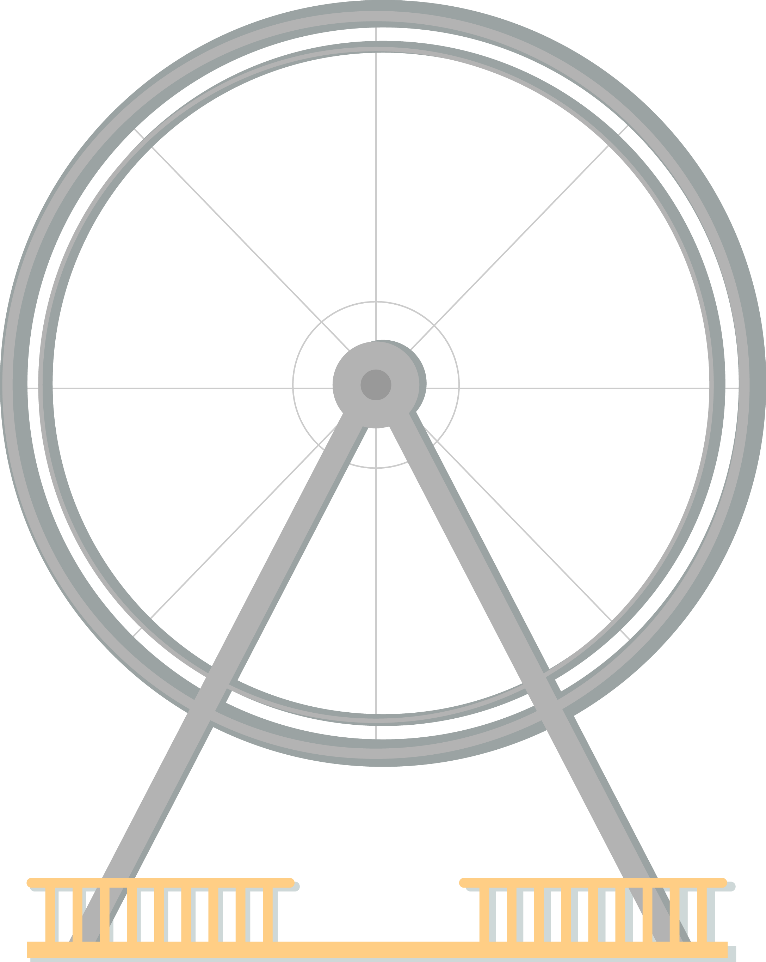 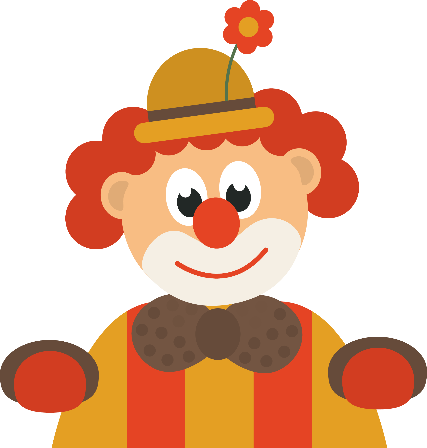 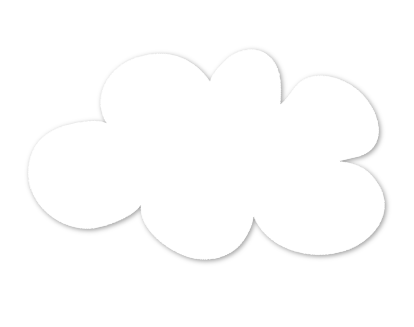 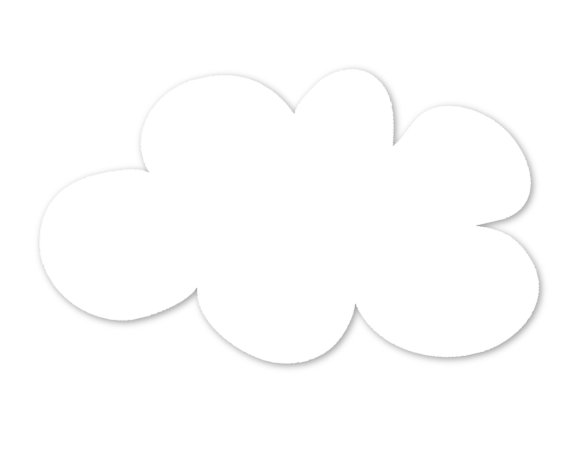 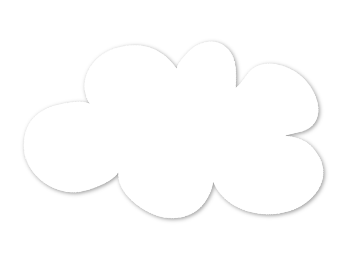 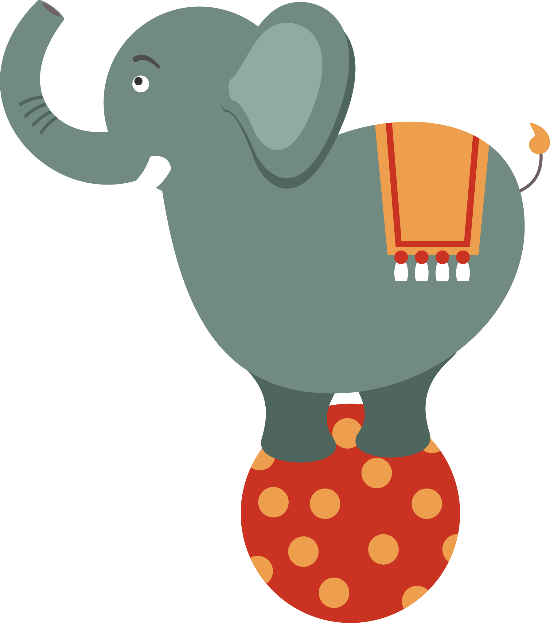 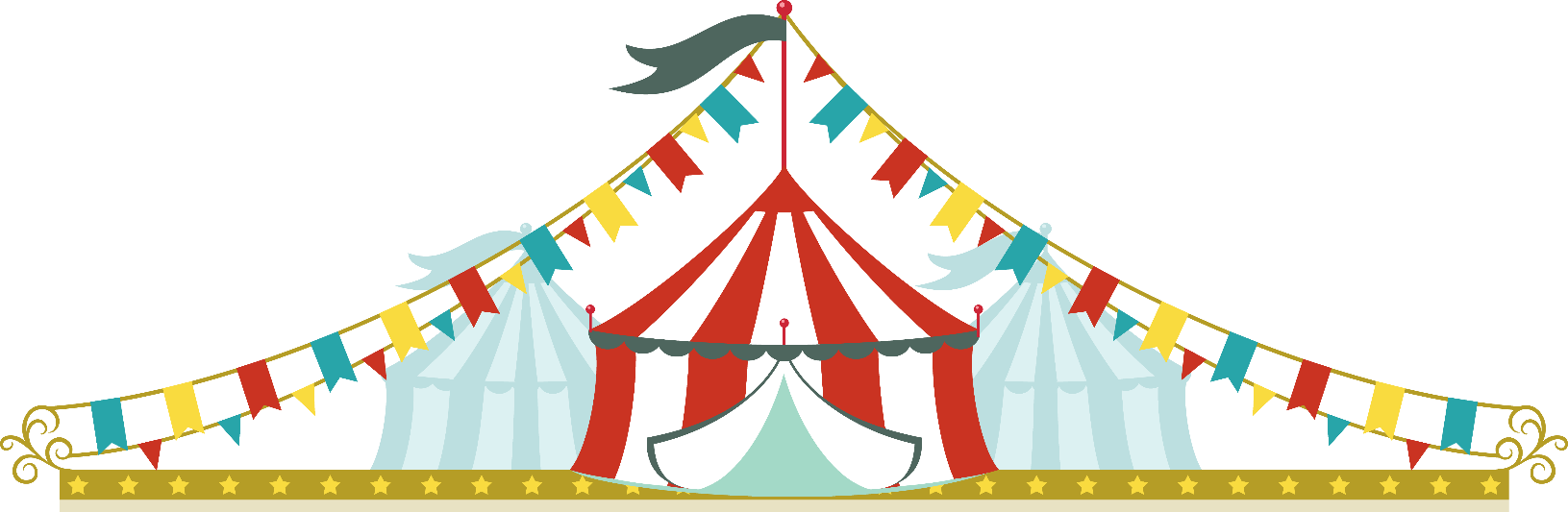 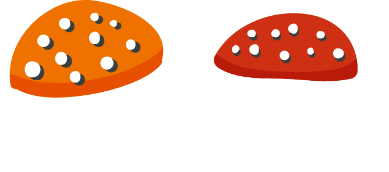 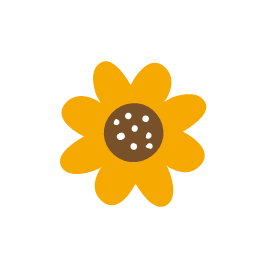 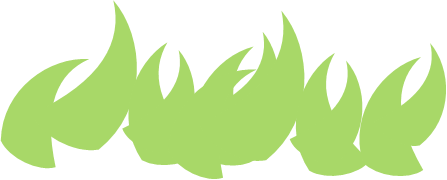 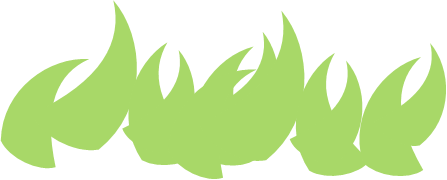 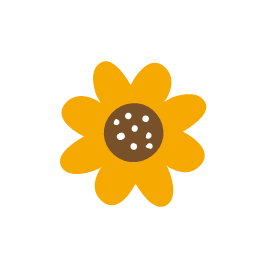 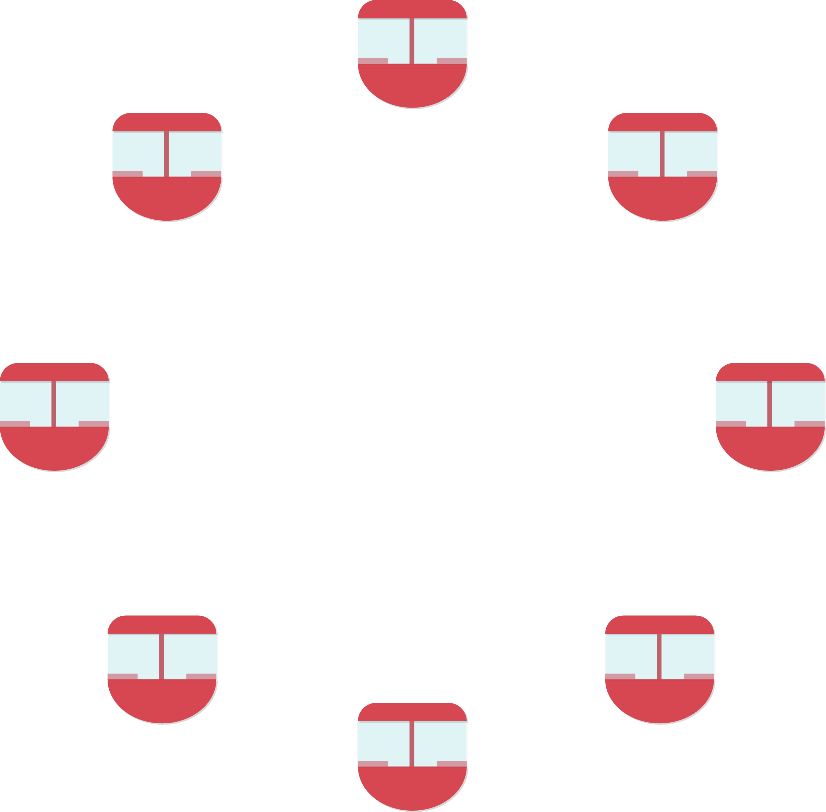 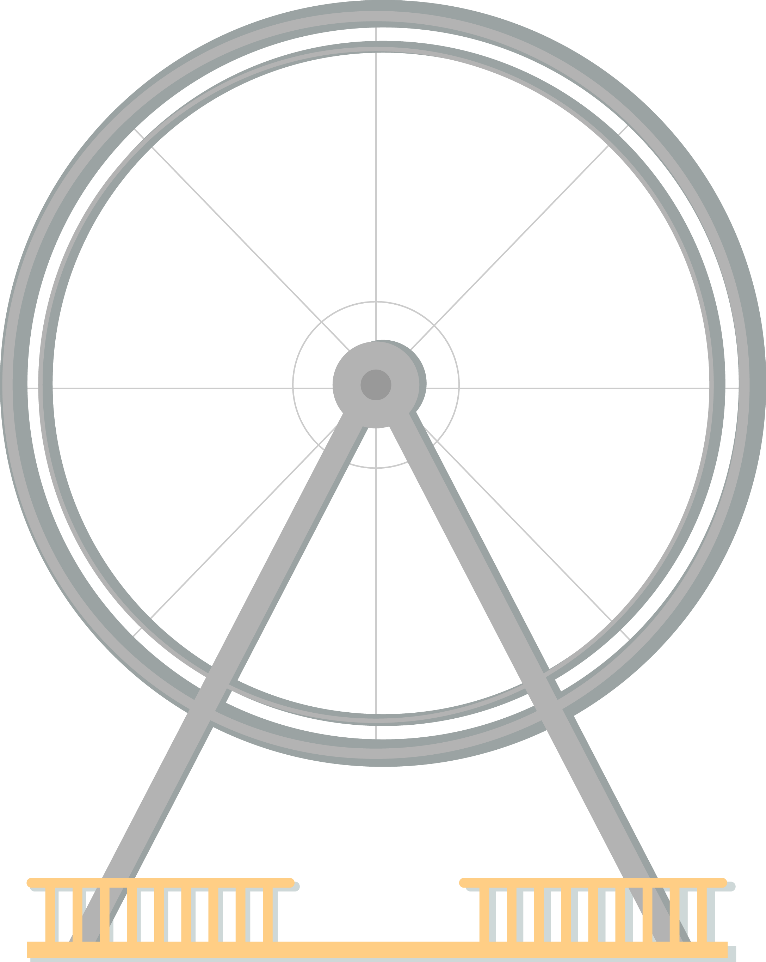 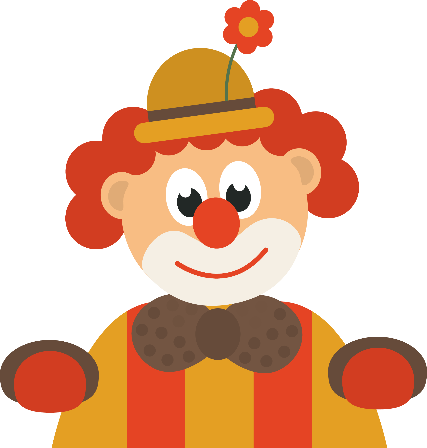 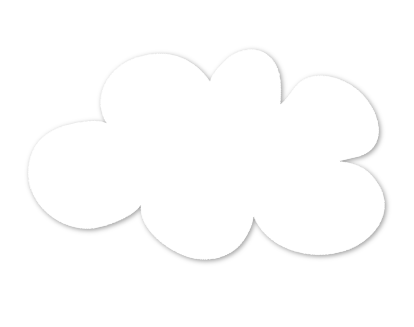 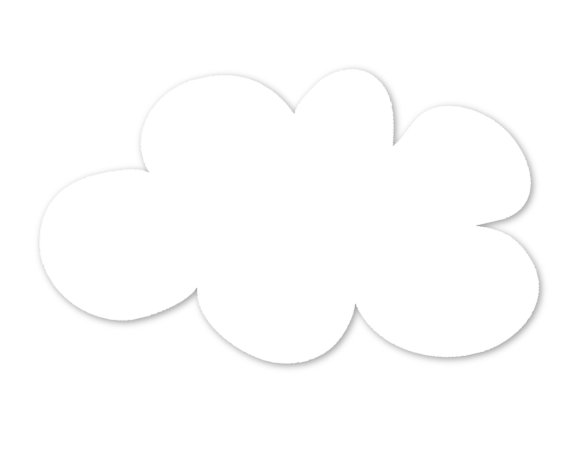 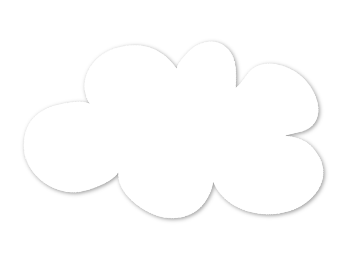 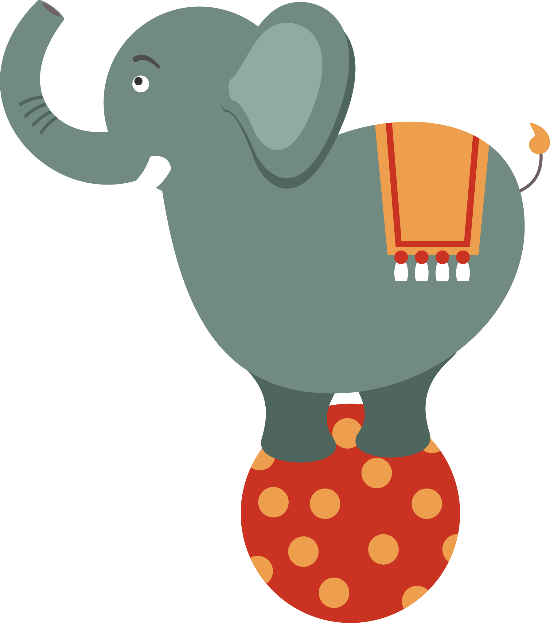 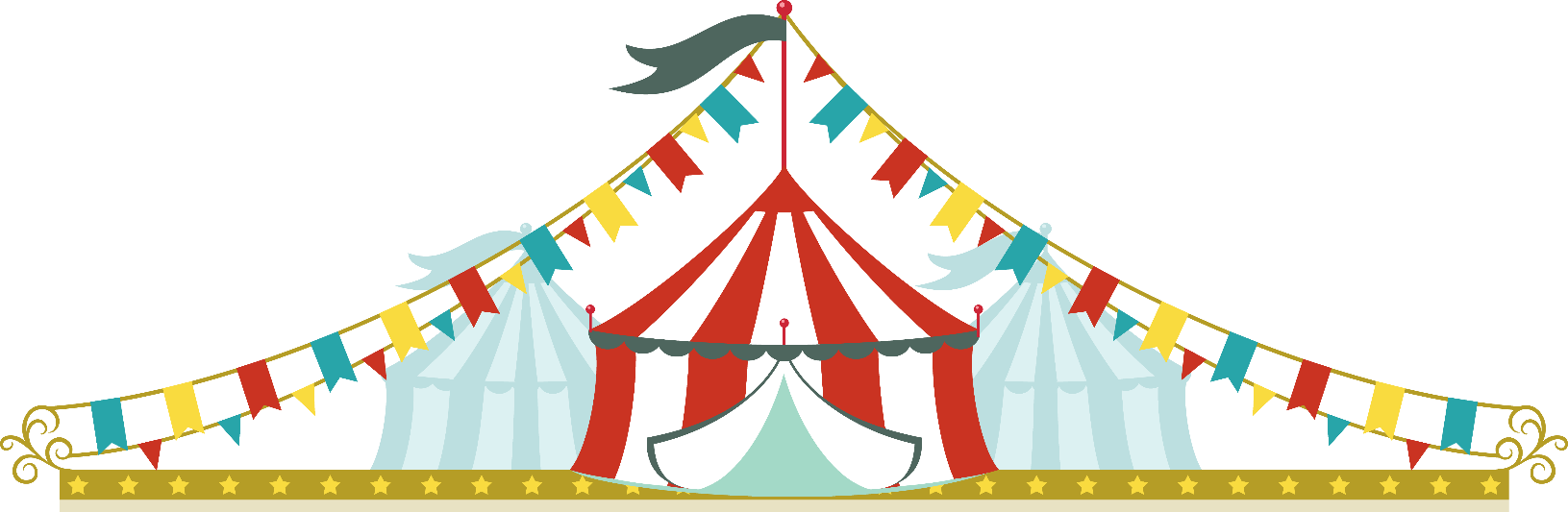 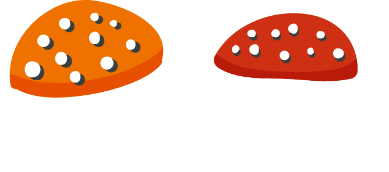 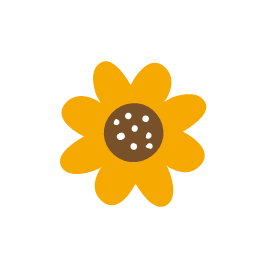 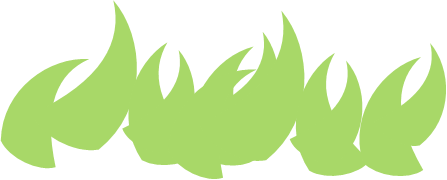 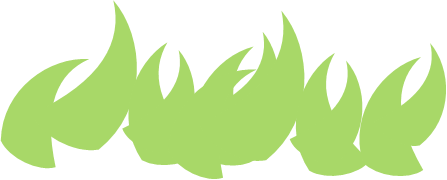 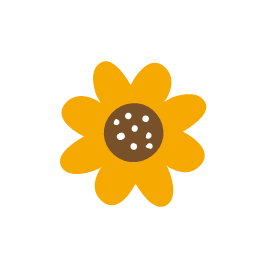 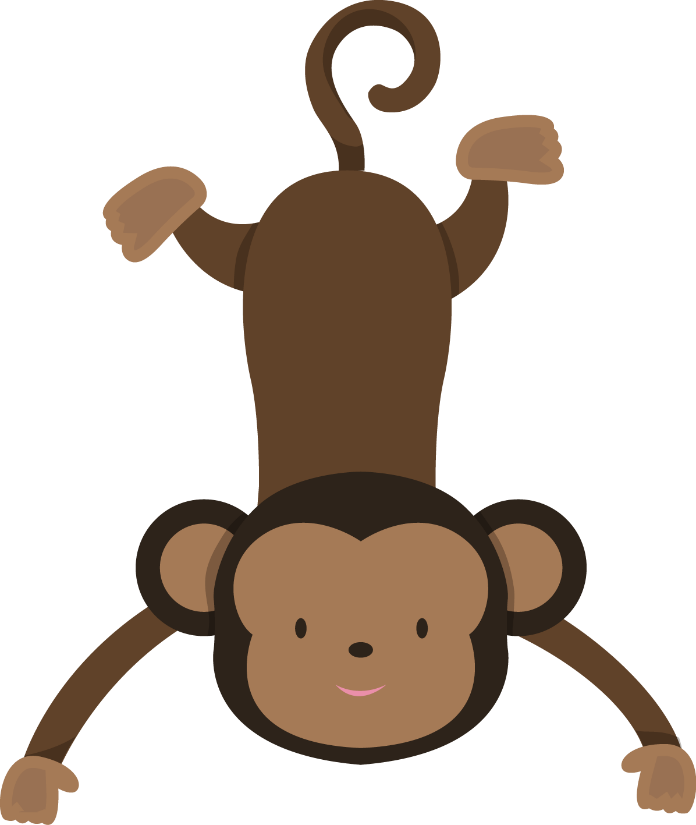 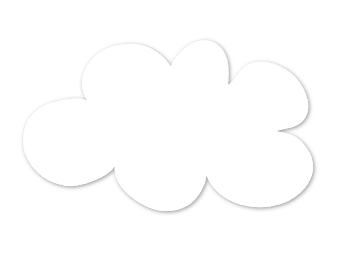 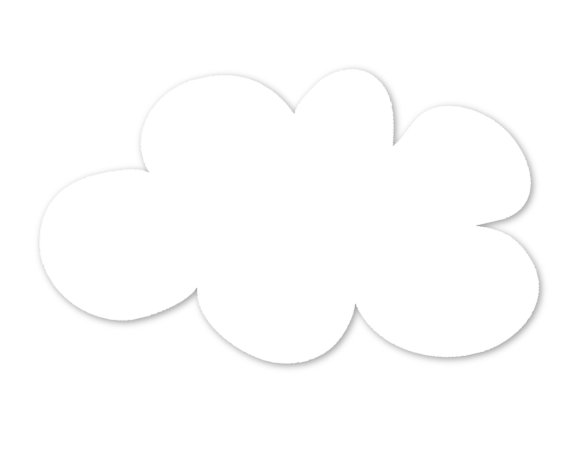 Muốn cộng (hoặc trừ) hai phân số khác mẫu số:
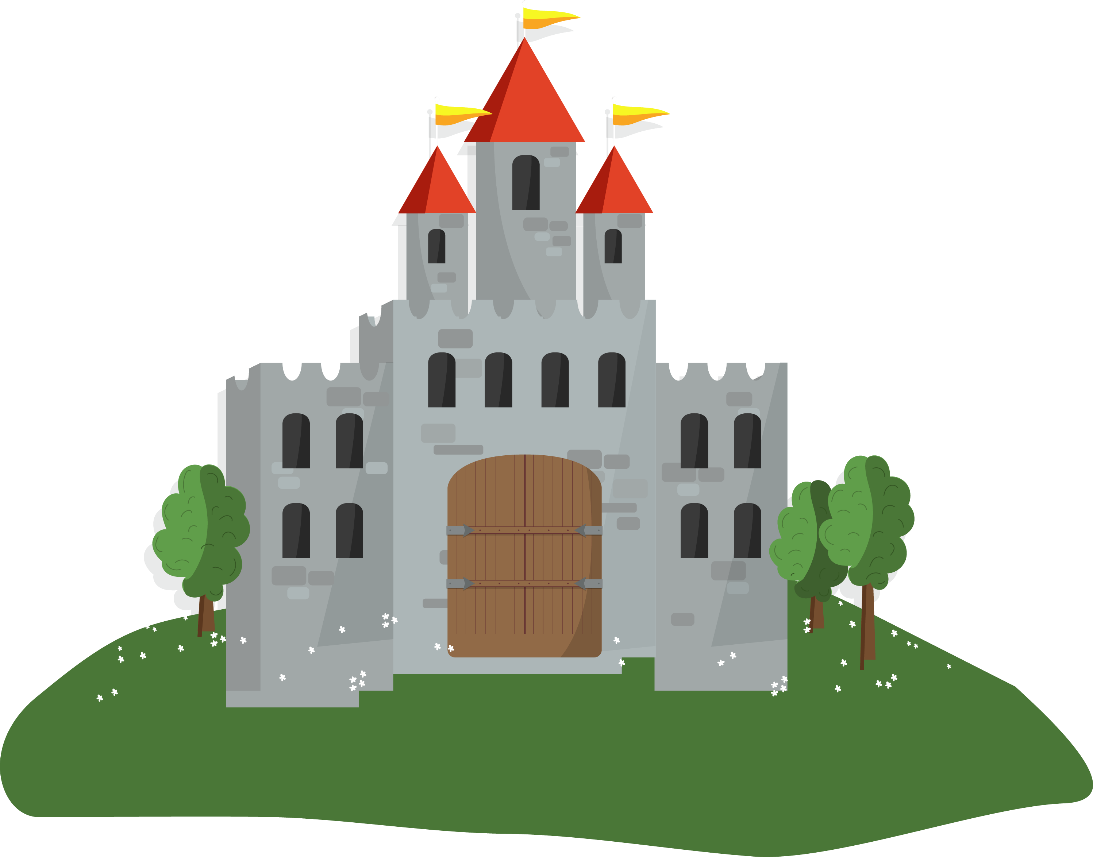 Bước 1: Quy đồng hai phân số
Bước 2: Cộng (hoặc trừ) hai phân số 
cùng mẫu số đó
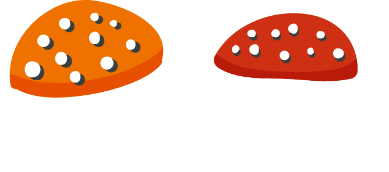 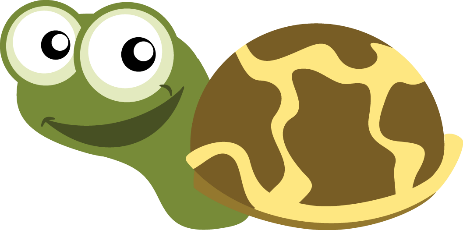 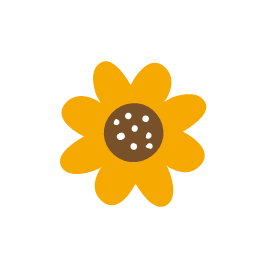 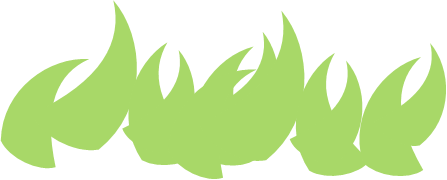 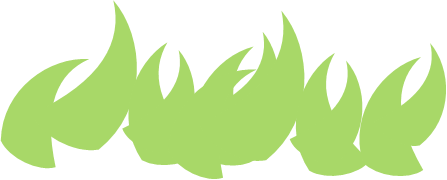 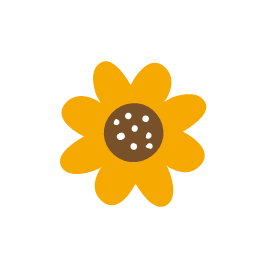 Bài 4: Tính bằng cách thuận tiện nhất
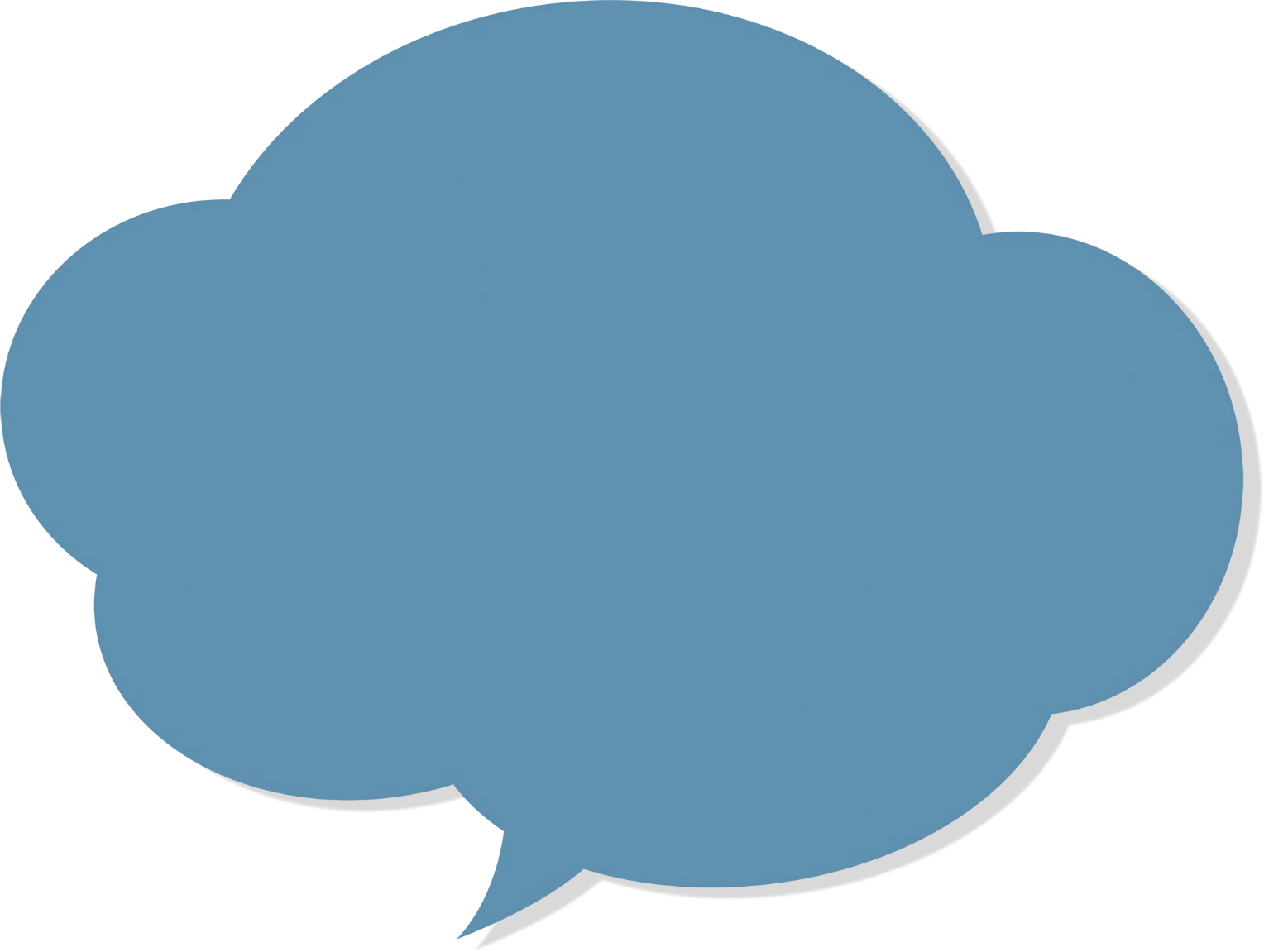 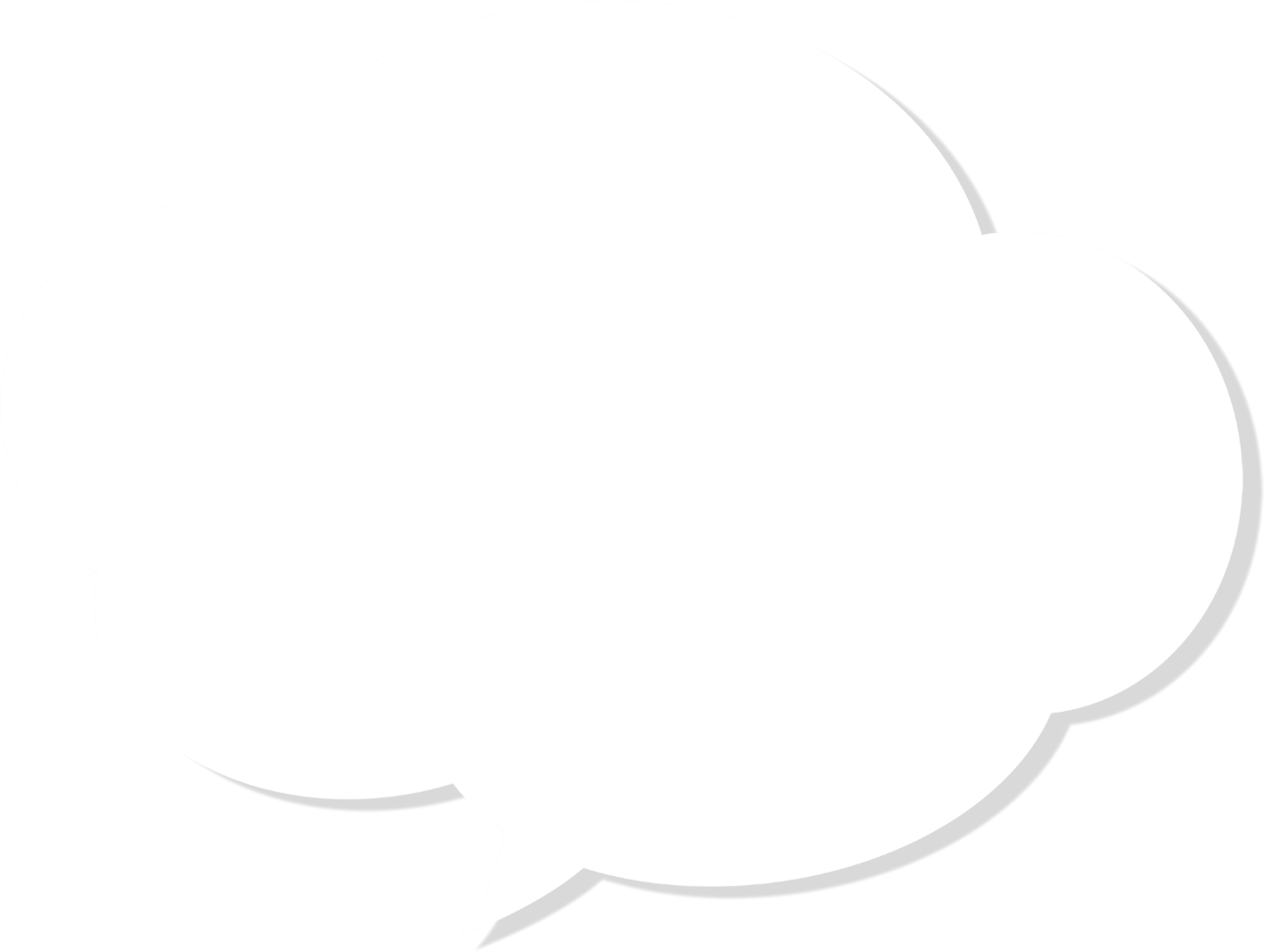 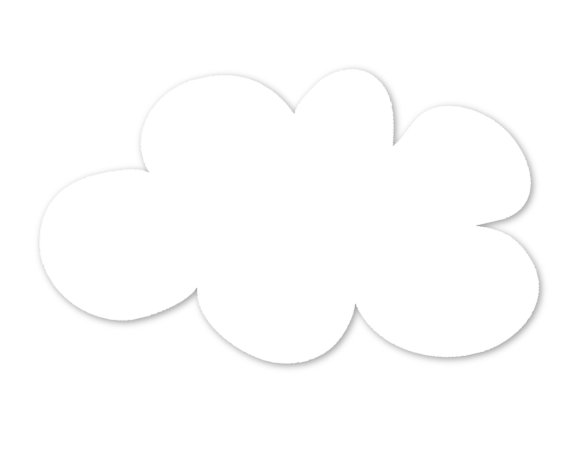 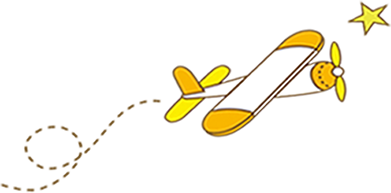 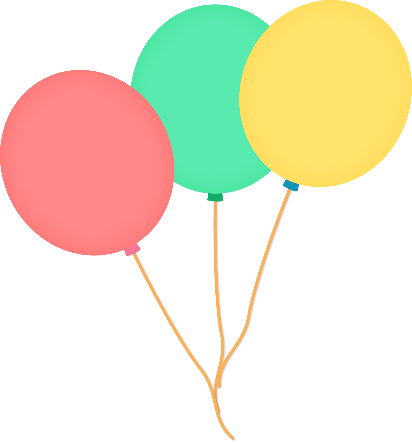 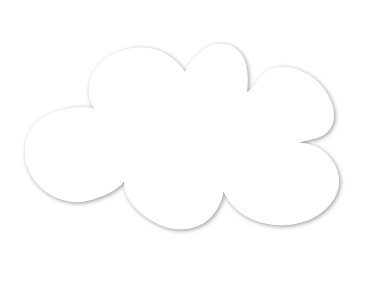 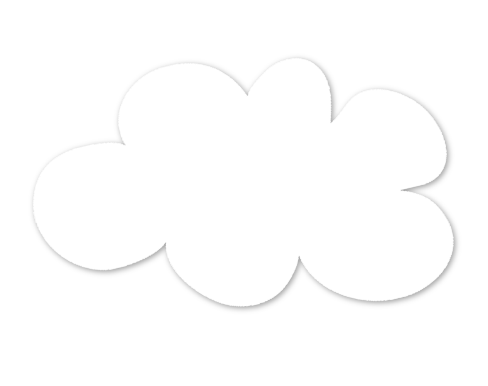 Dặn dò
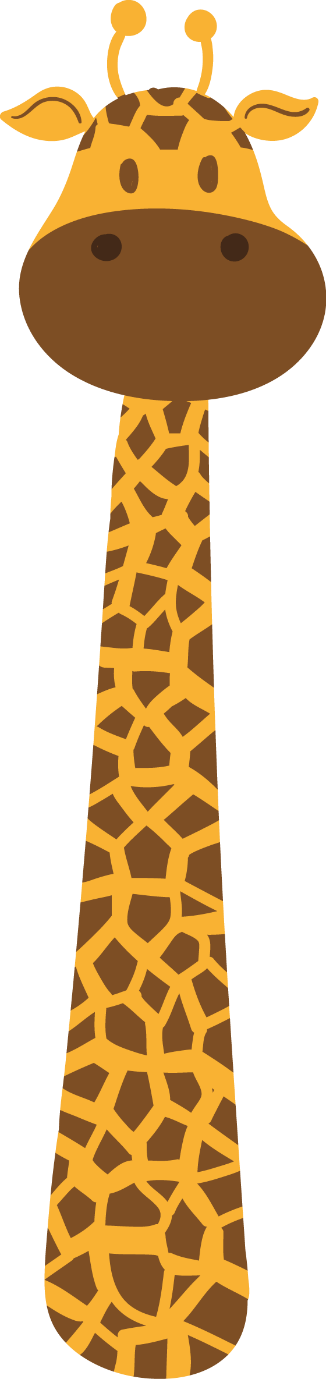 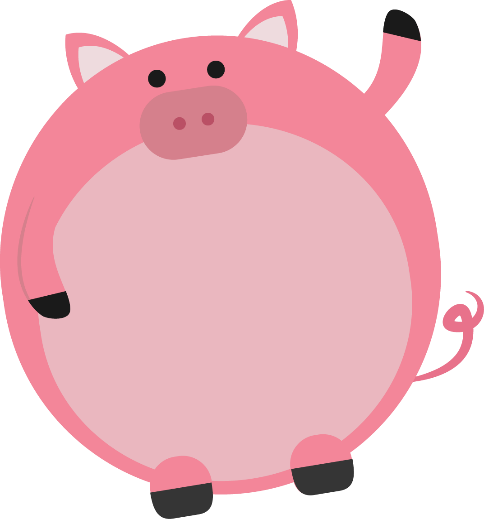 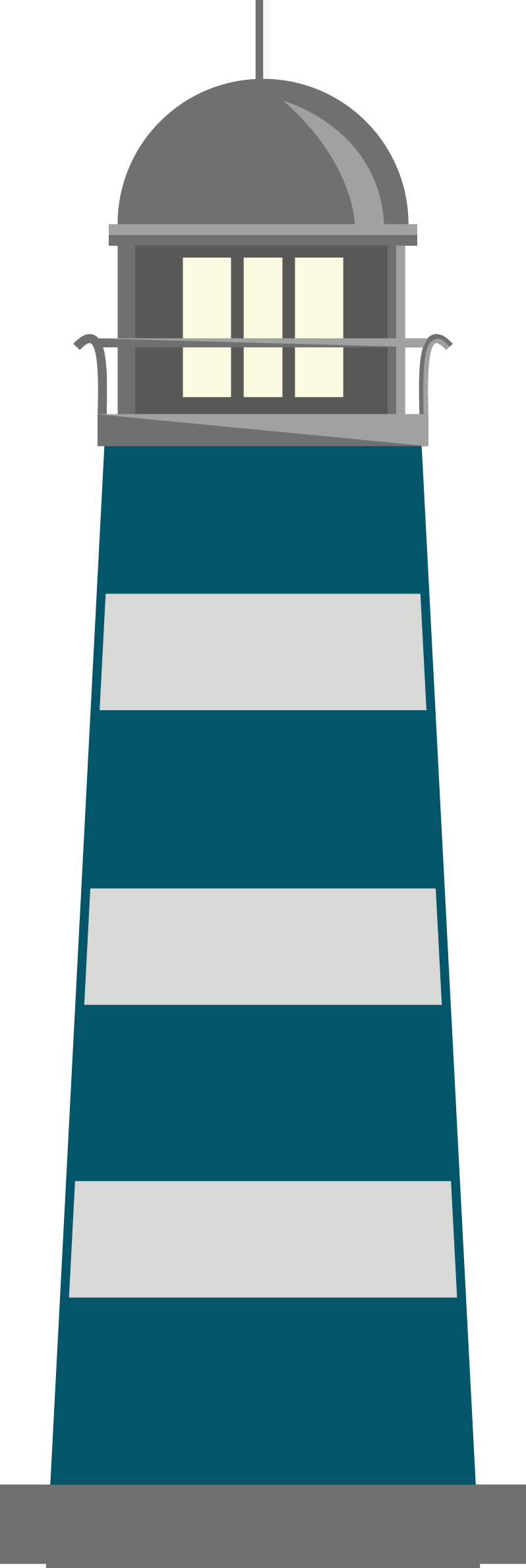 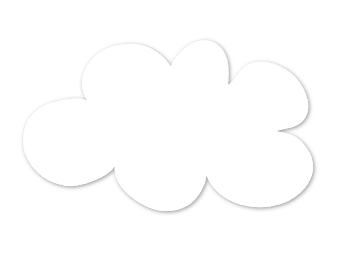 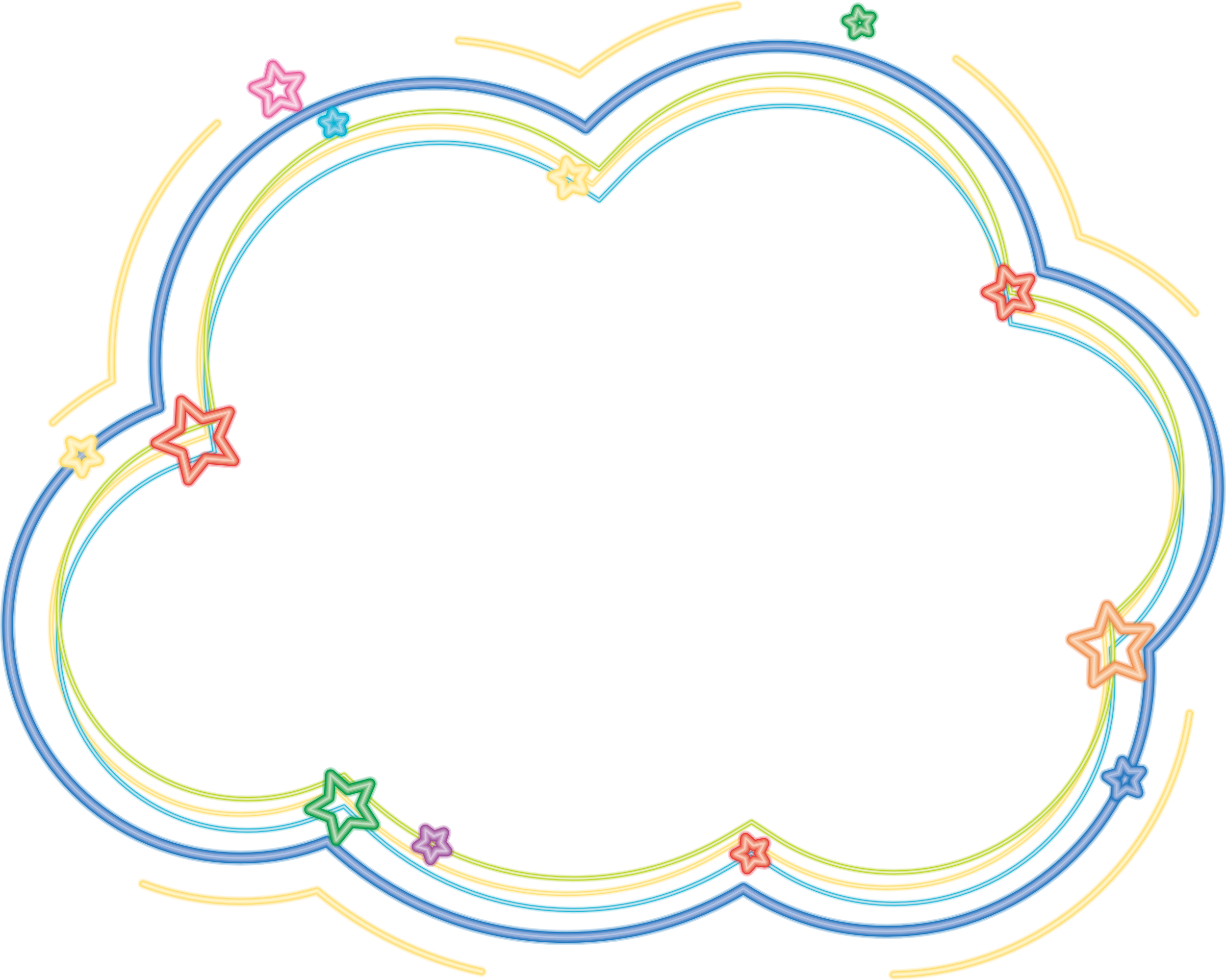 Chúc các em 
 học tốt
Chúc các em 
 học tốt
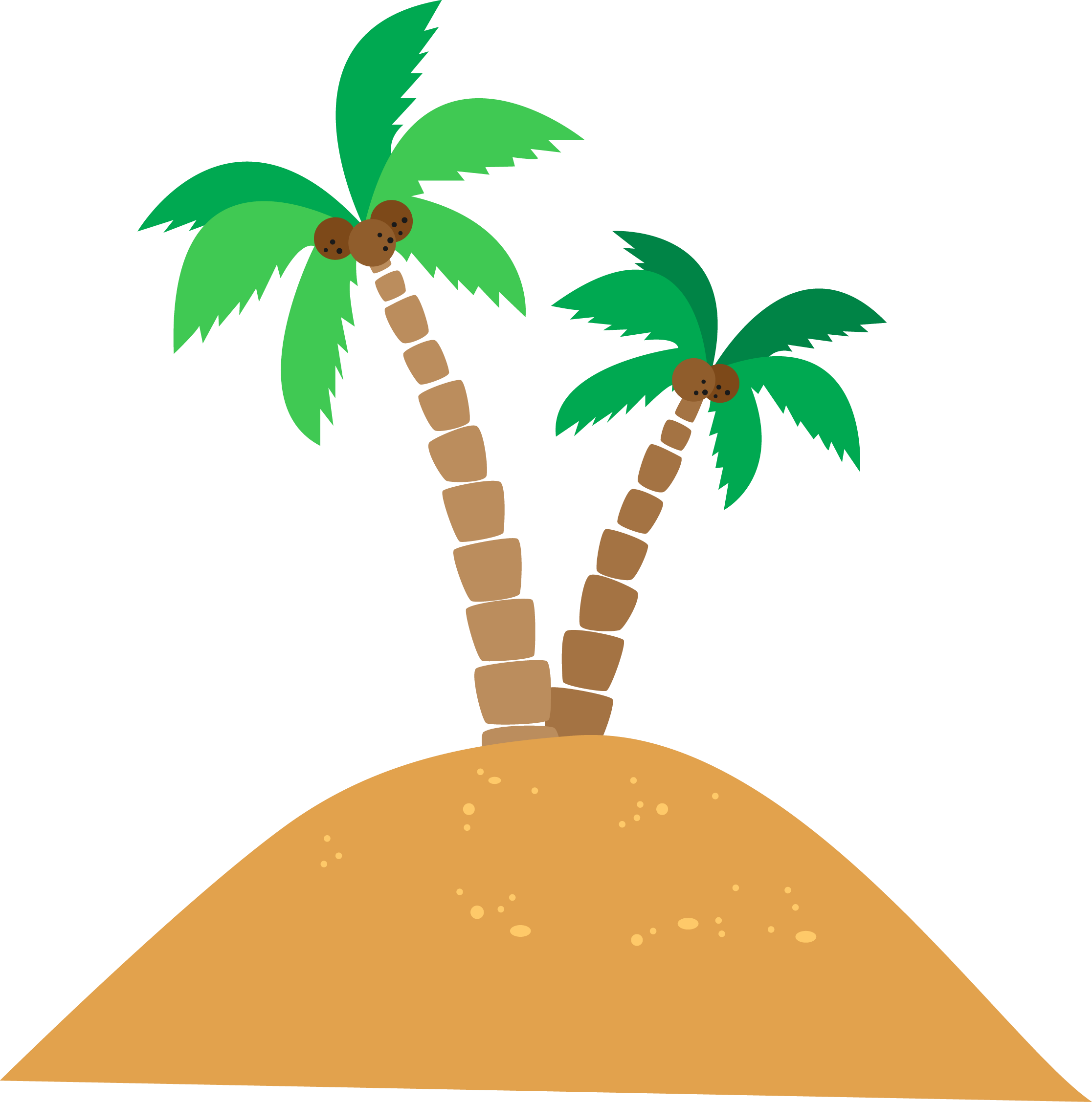 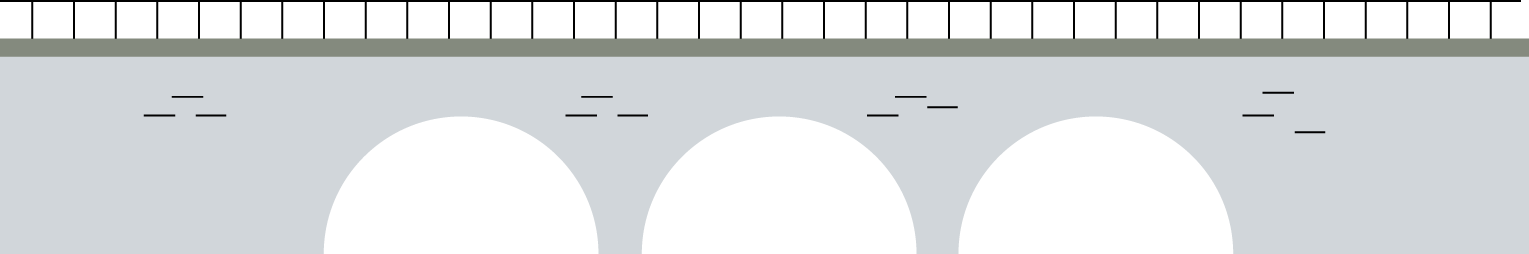 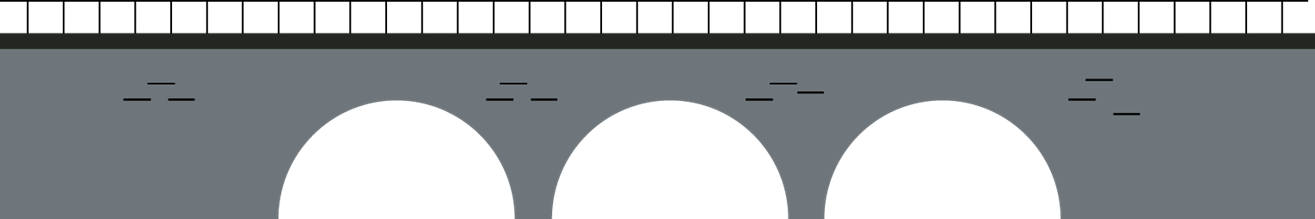